Symmetries in Reinforcement Learning
Reinforcement Learning 
Summer School Amsterdam 2022
Elise van der Pol
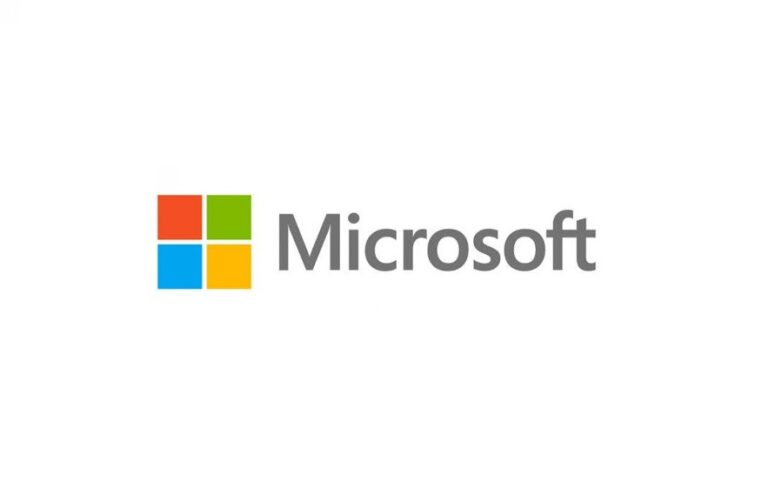 About me
Senior Researcher @ Microsoft Research Amsterdam:
	Reinforcement Learning & Deep Learning  for Molecular Simulation
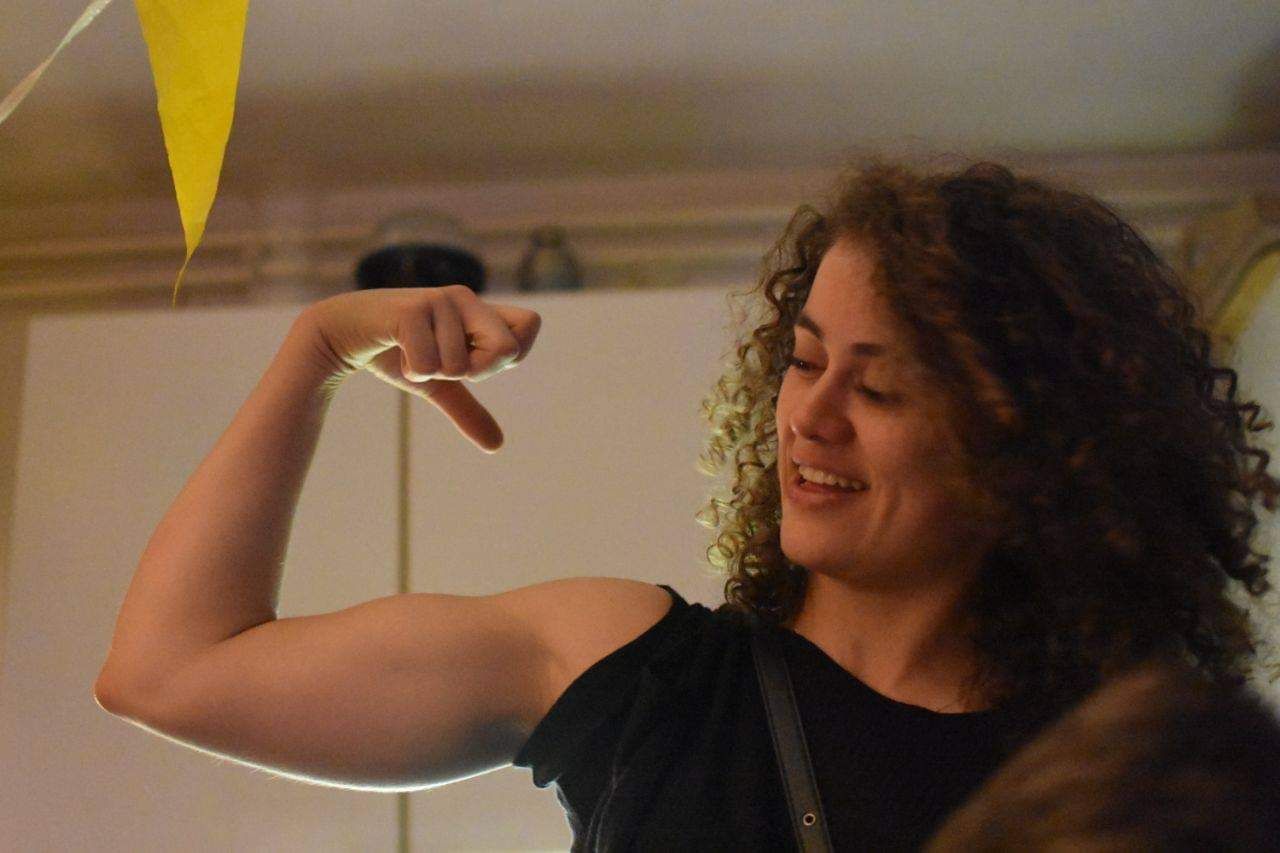 Find me online: 
 📧  evanderpol@microsoft.com             
       @ElisevanderPol     
 🌐  elisevanderpol.nl
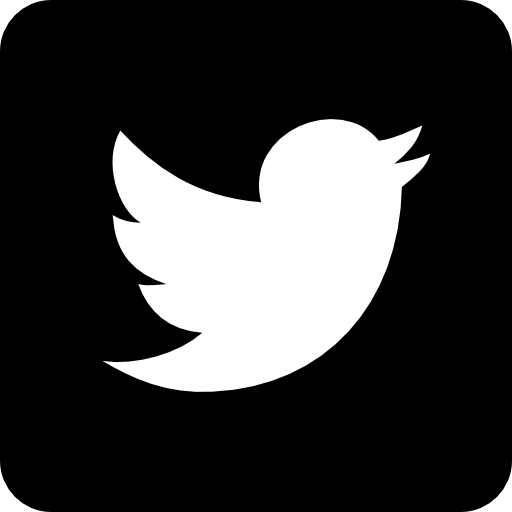 About me
Senior Researcher @ Microsoft Research Amsterdam:
	Reinforcement Learning & Deep Learning  for Molecular Simulation



       
  → We’ll soon be hiring research engineers.
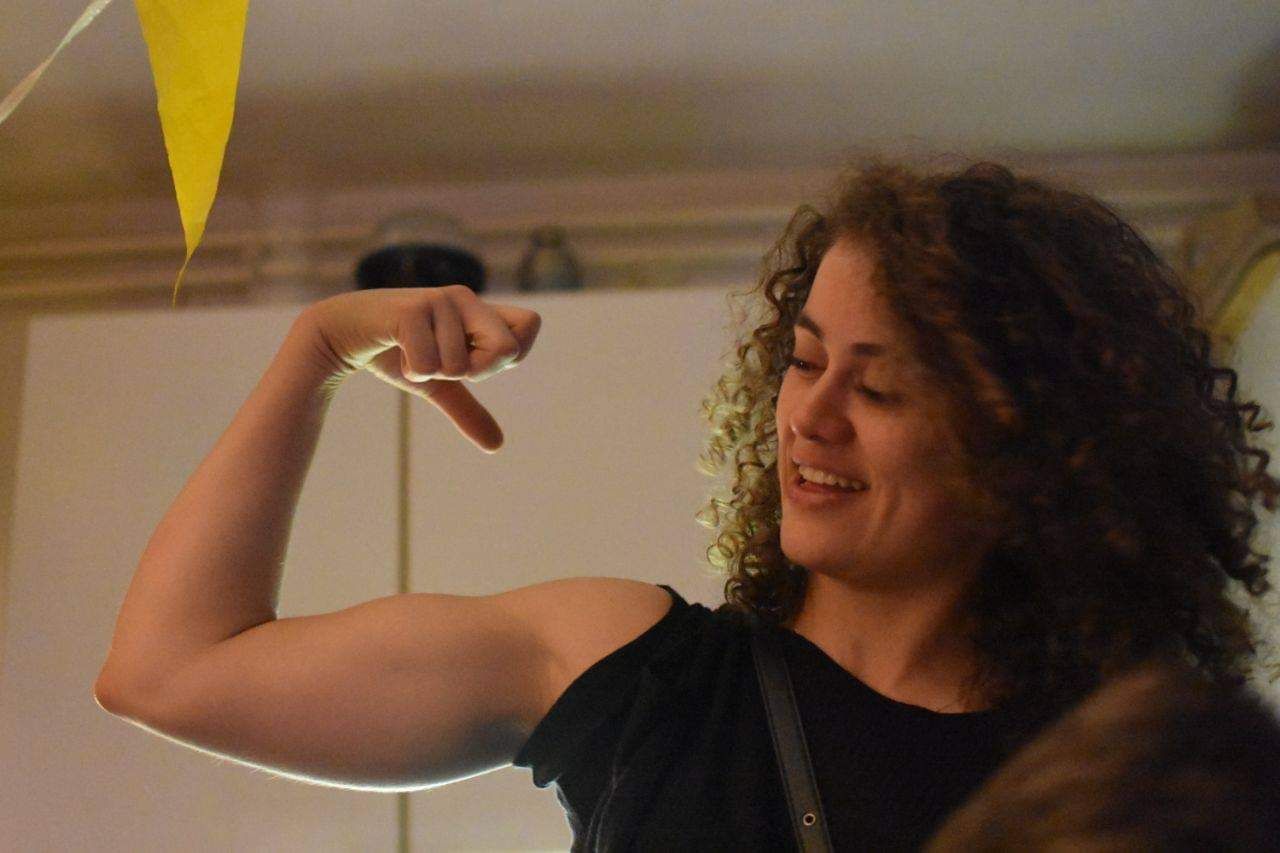 Find me online: 
 📧  evanderpol@microsoft.com             
       @ElisevanderPol     
 🌐  elisevanderpol.nl
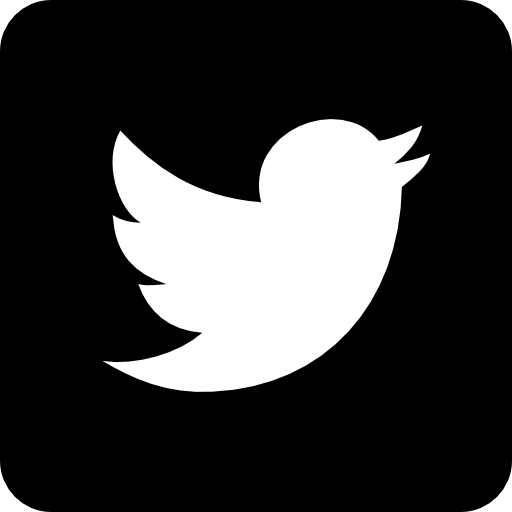 About me
Senior Researcher @ Microsoft Research Amsterdam:
	Reinforcement Learning & Deep Learning  for Molecular Simulation

Before: PhD in Machine Learning @ AMLab, University of Amsterdam
           Symmetry and Structure in Deep Reinforcement Learning
       
  → We’ll soon be hiring research engineers.
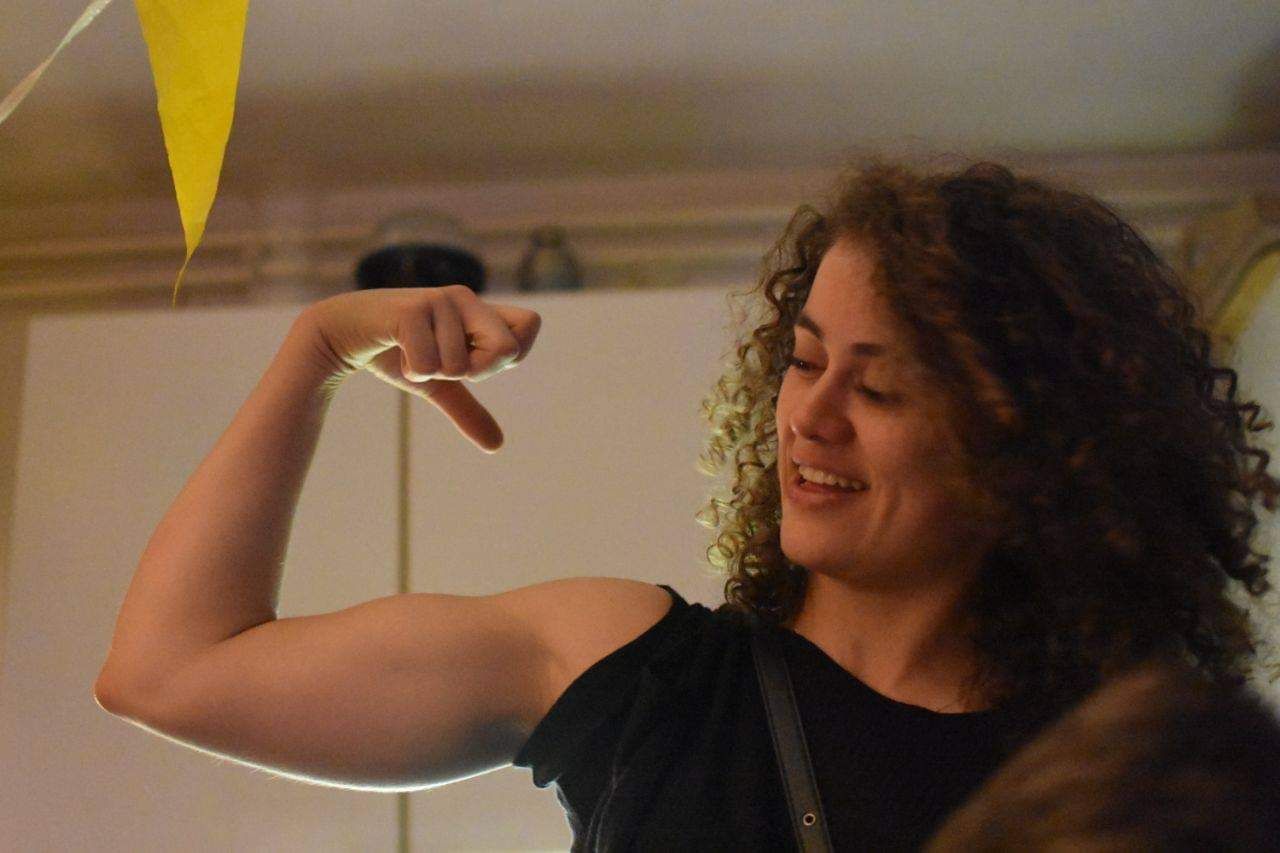 Find me online: 
 📧  evanderpol@microsoft.com             
       @ElisevanderPol     
 🌐  elisevanderpol.nl
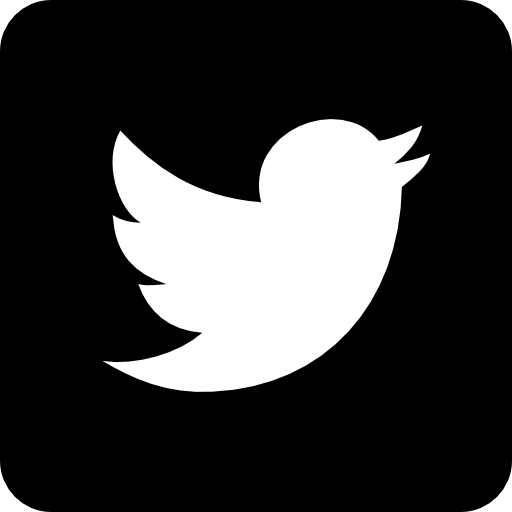 Today’s Lecture
Three pillars:


Reinforcement Learning recap + motivating today’s topic
Necessary background
Symmetries & Equivariance in Deep Reinforcement Learning
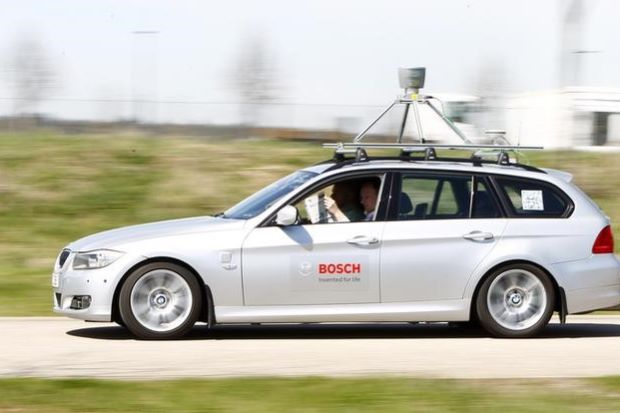 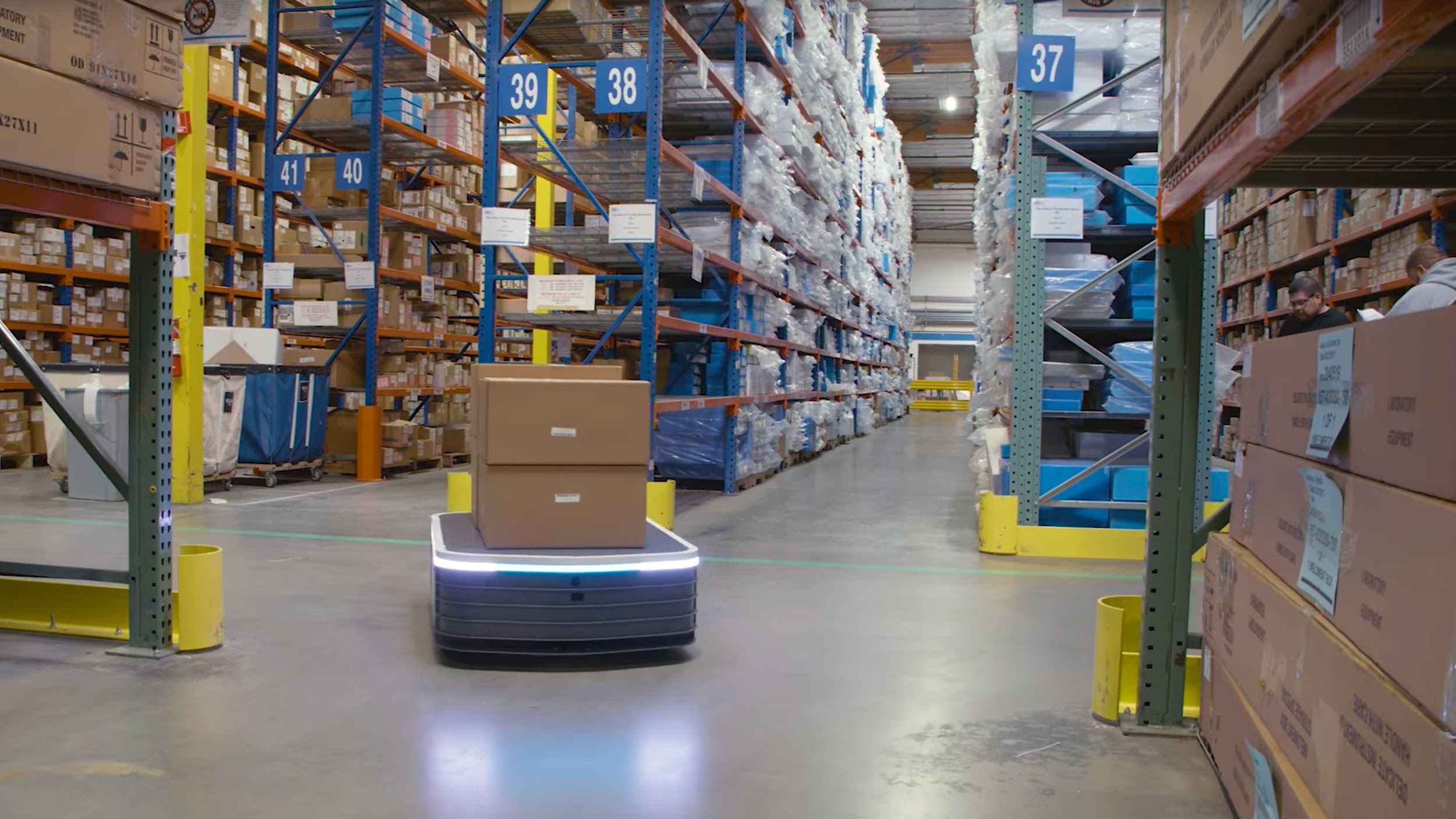 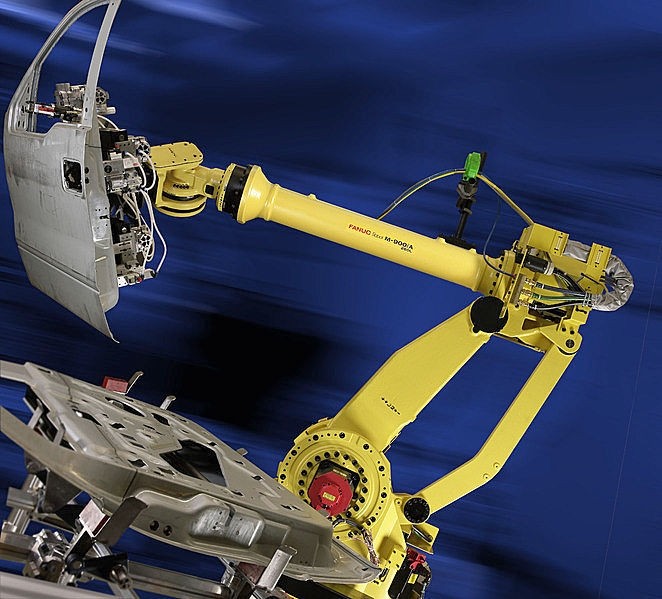 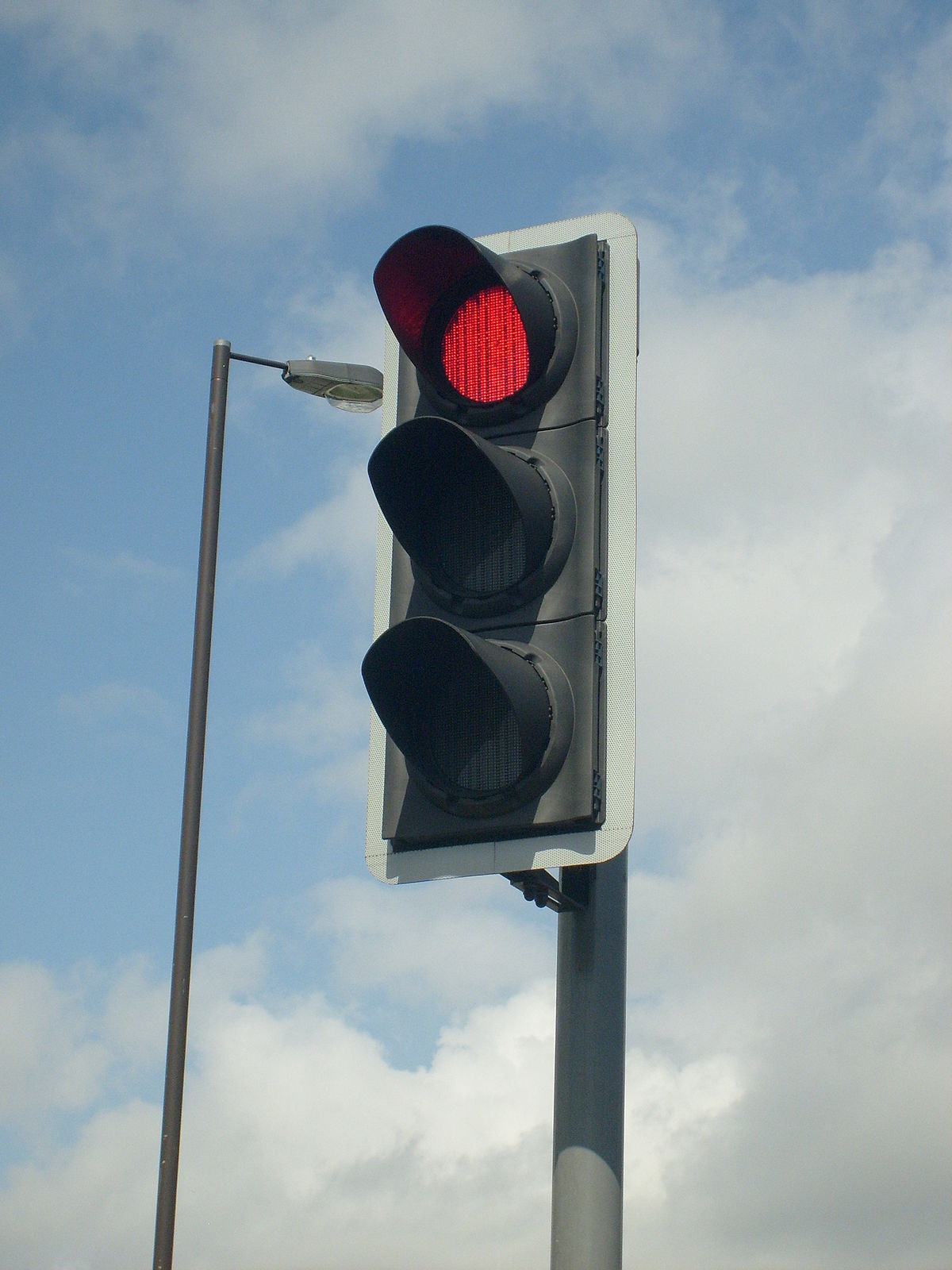 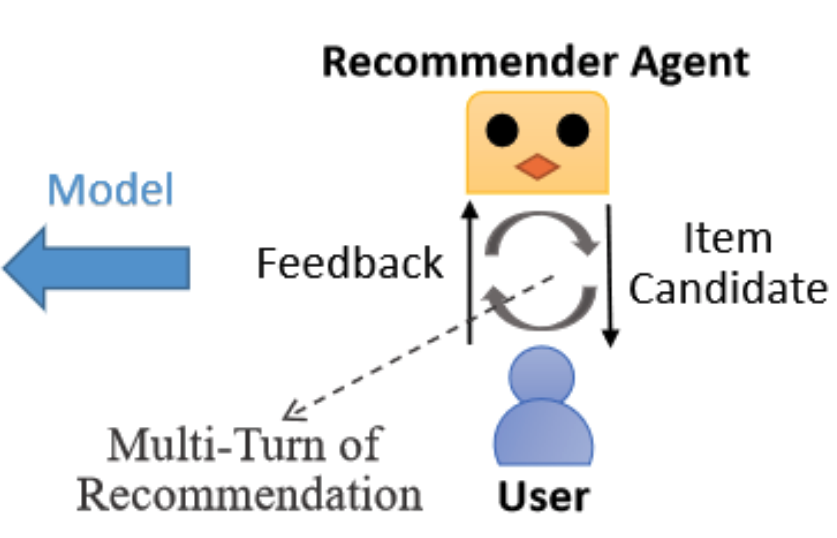 (Lin et al 2020)
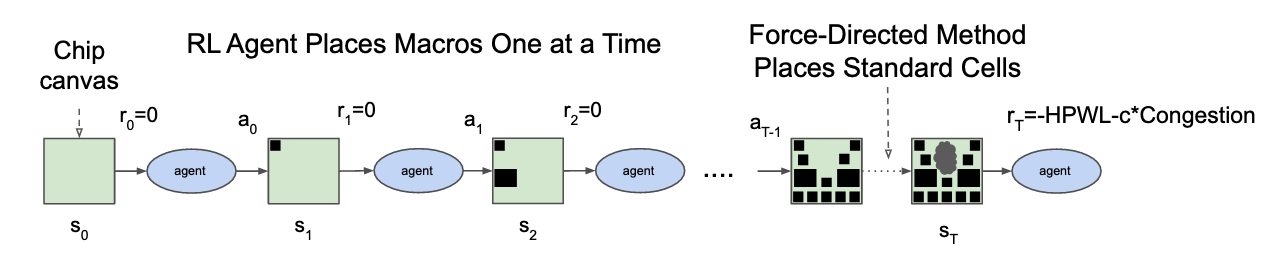 Chip Placement with Deep Reinforcement Learning (Mirhoseini et al 2020)
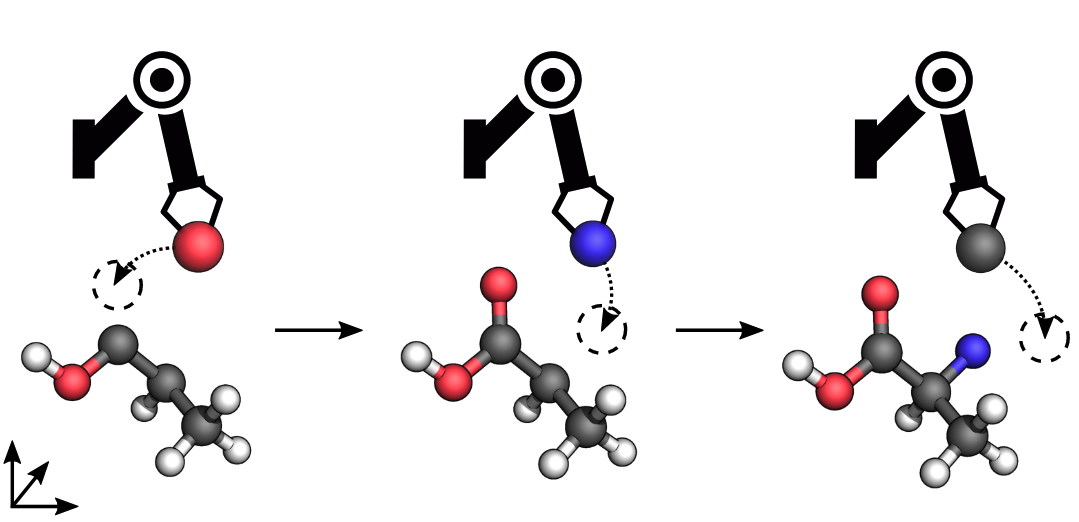 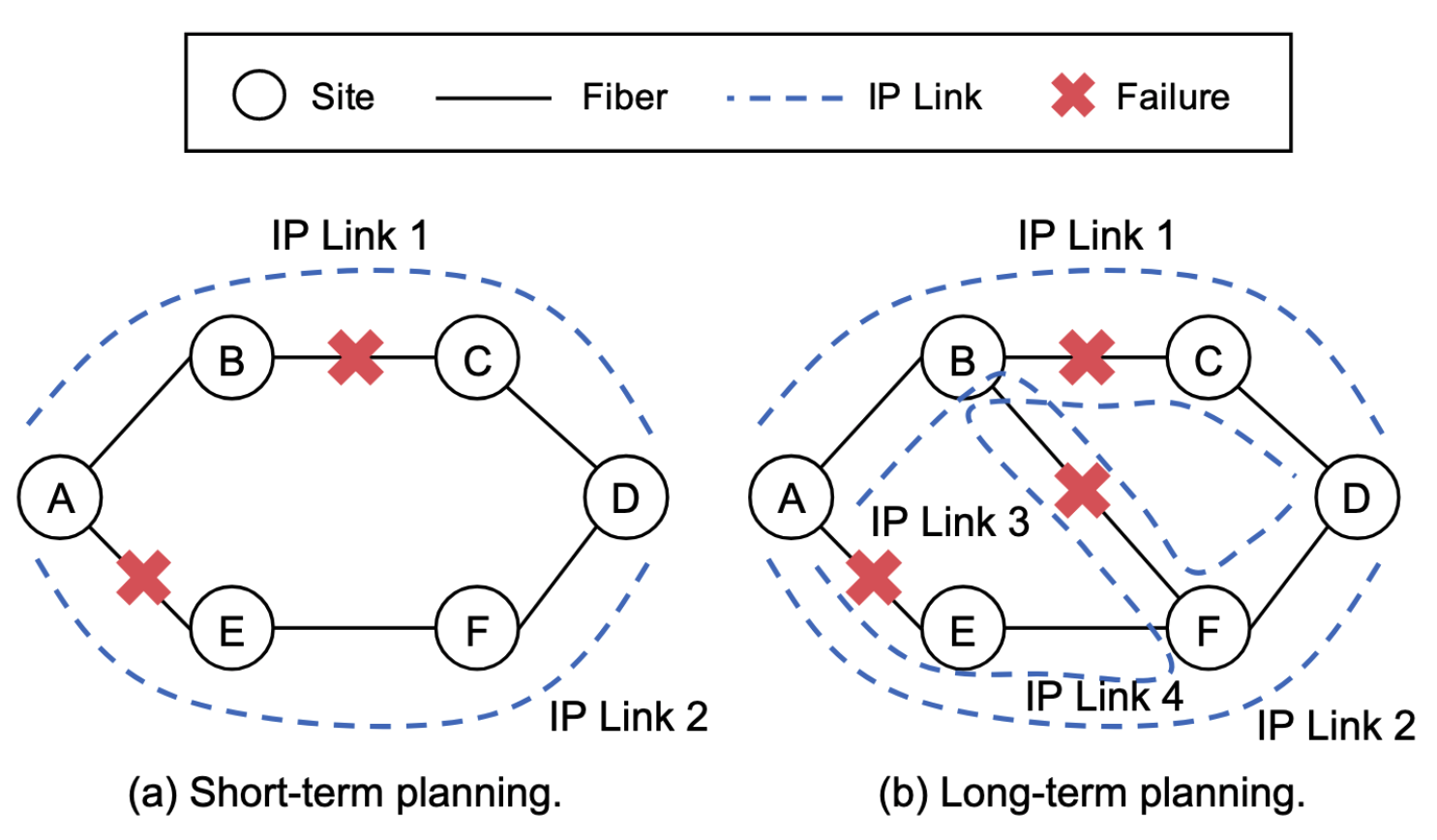 Reinforcement learning for molecular design guided by quantum mechanics (Simm et al 2020)
Network planning with deep reinforcement learning (Zhu et al 2020)
What is Reinforcement Learning?
action
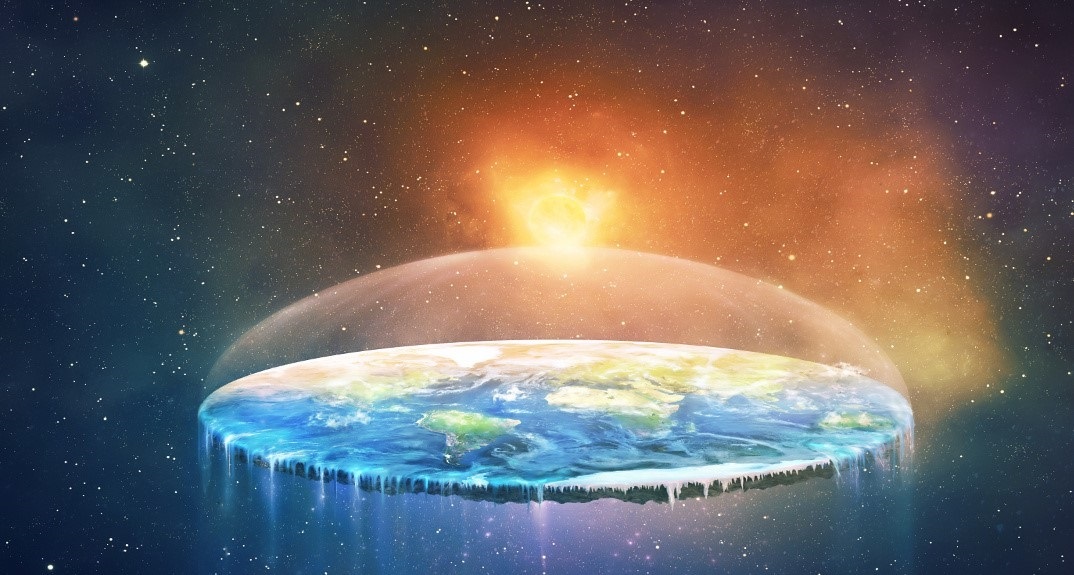 state,
reward
Learning from trial and error
What is Reinforcement Learning?
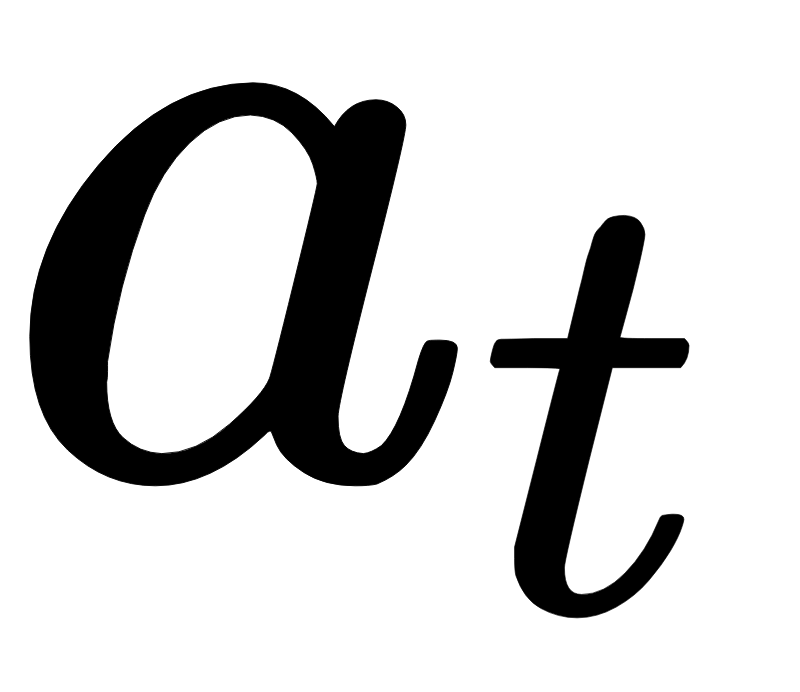 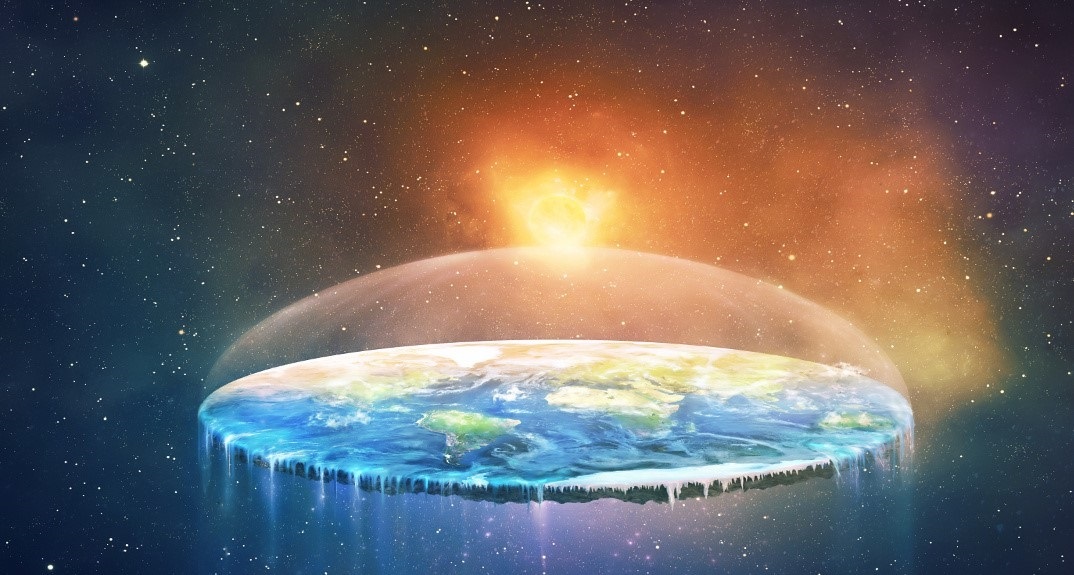 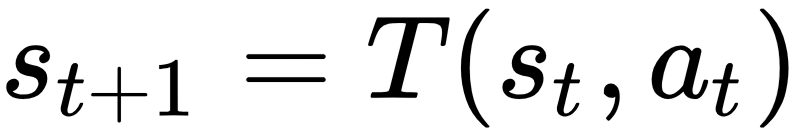 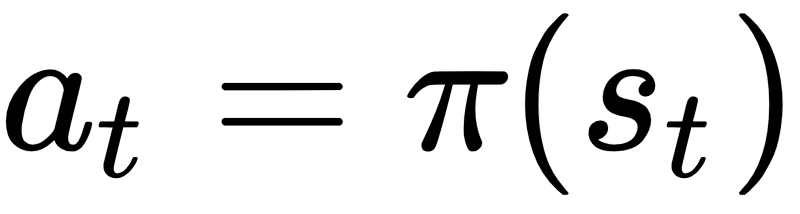 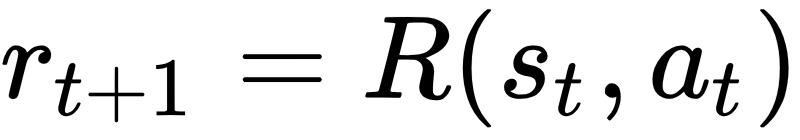 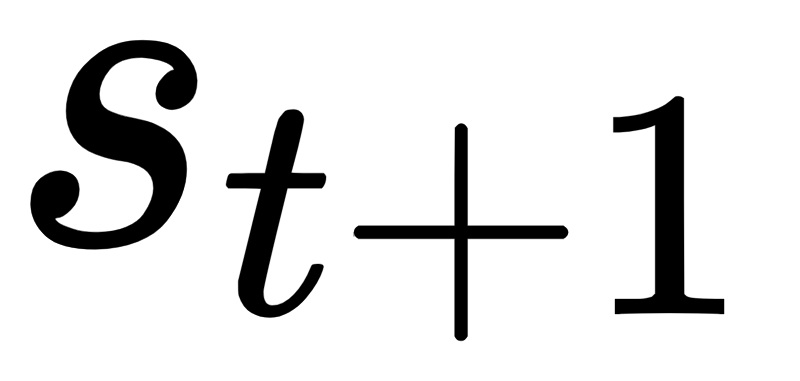 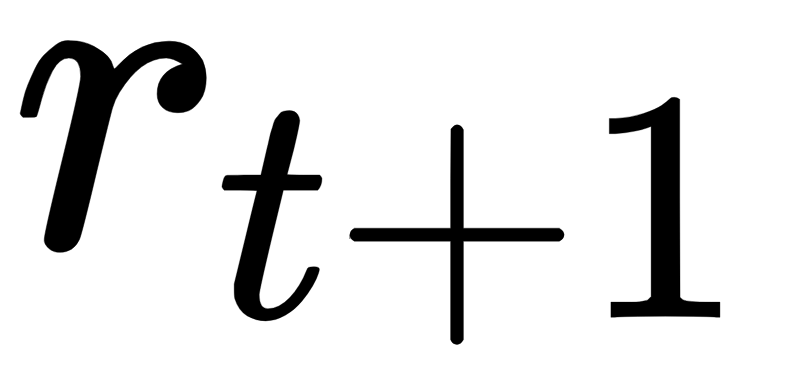 Markov Decision Process (MDP):
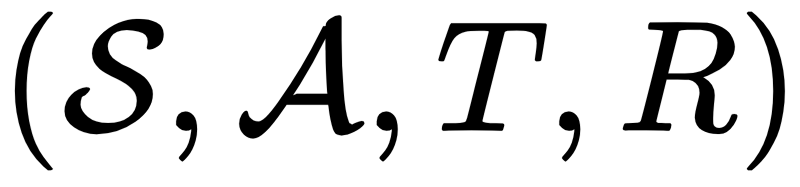 What is Reinforcement Learning?
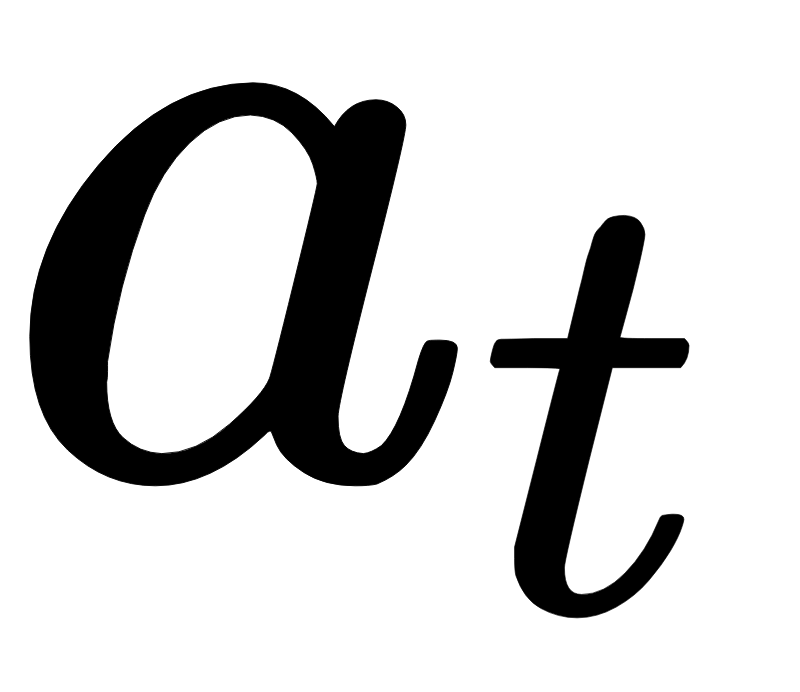 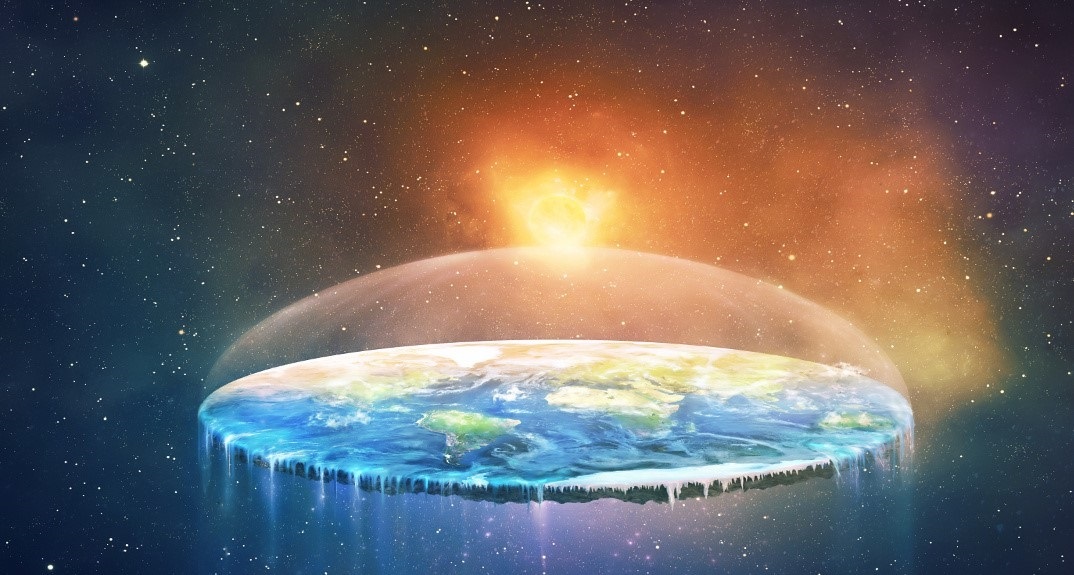 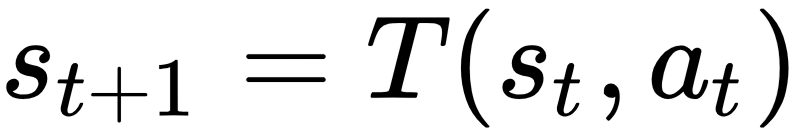 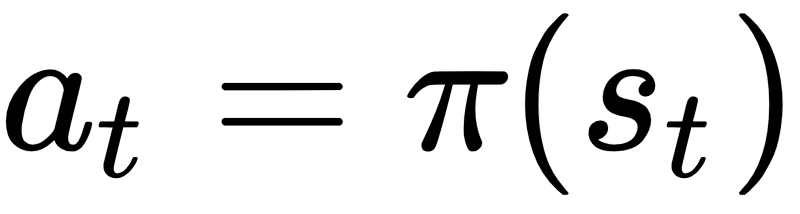 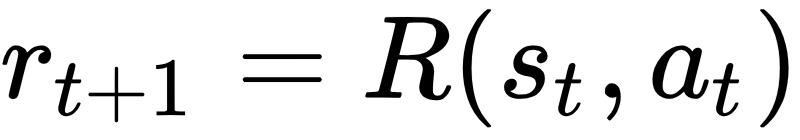 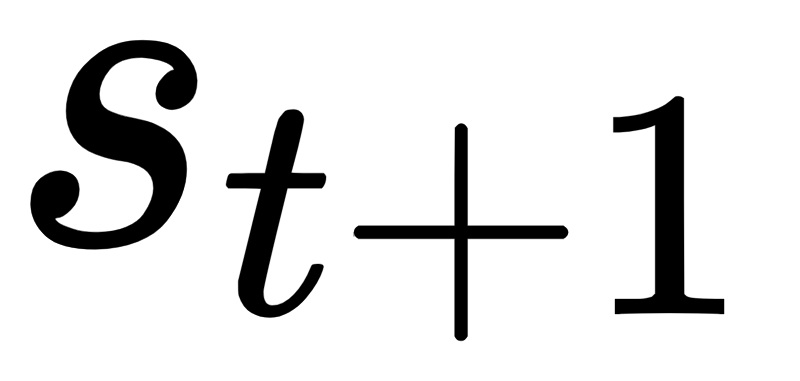 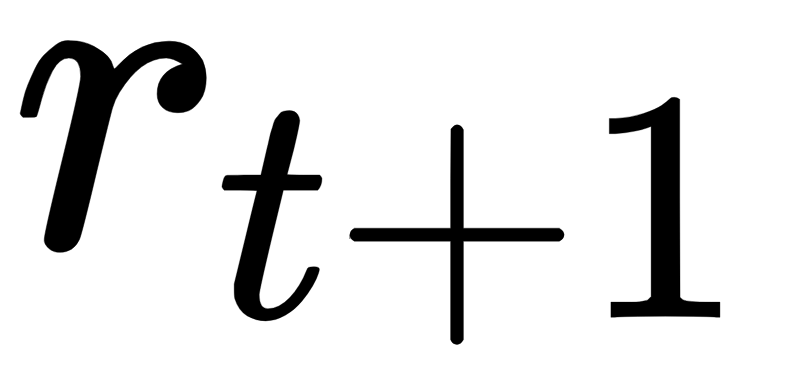 Markov Decision Process (MDP):
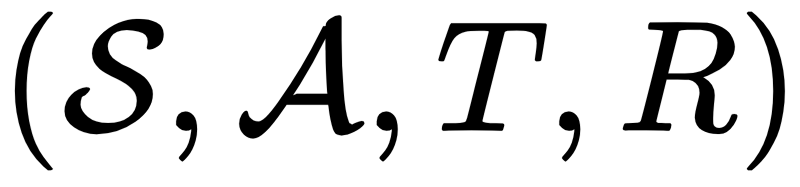 states
What is Reinforcement Learning?
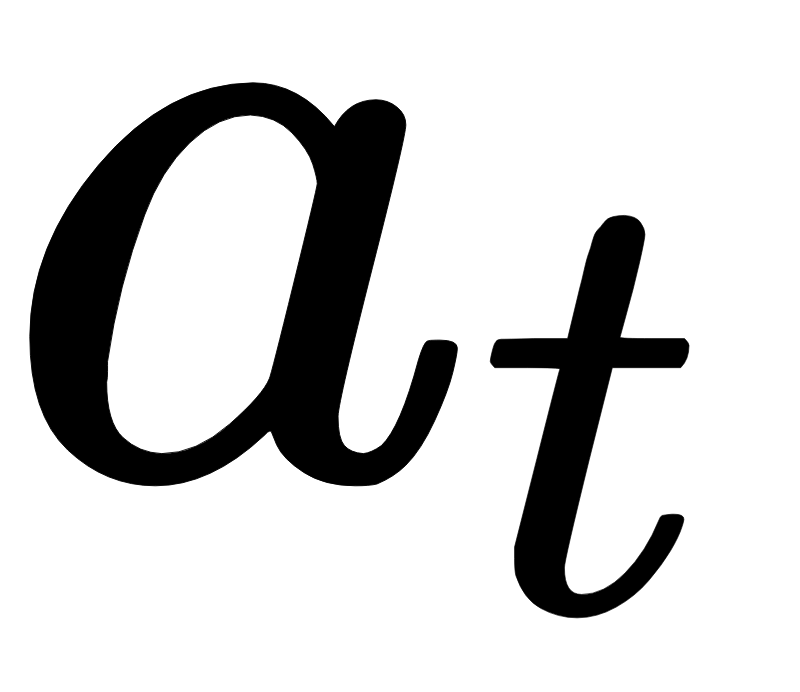 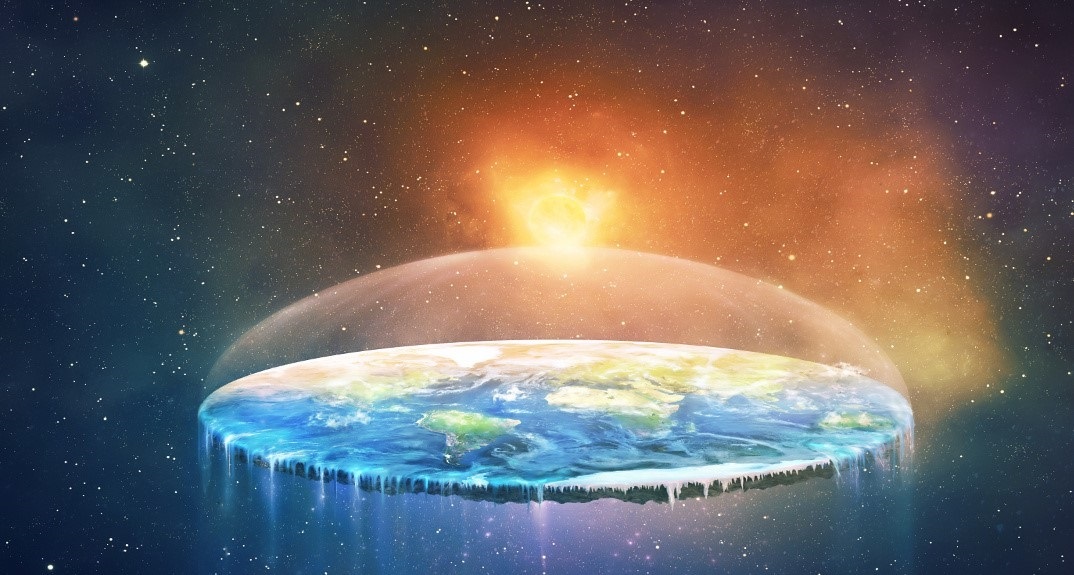 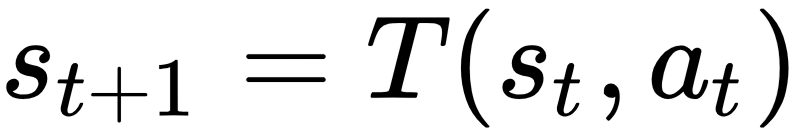 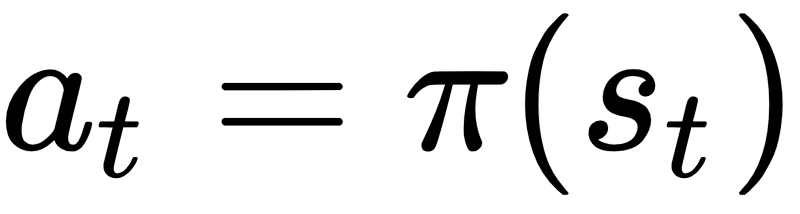 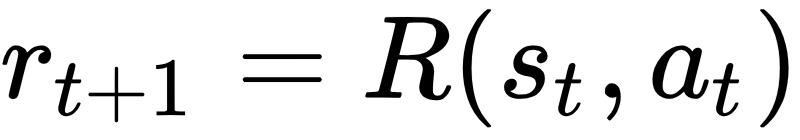 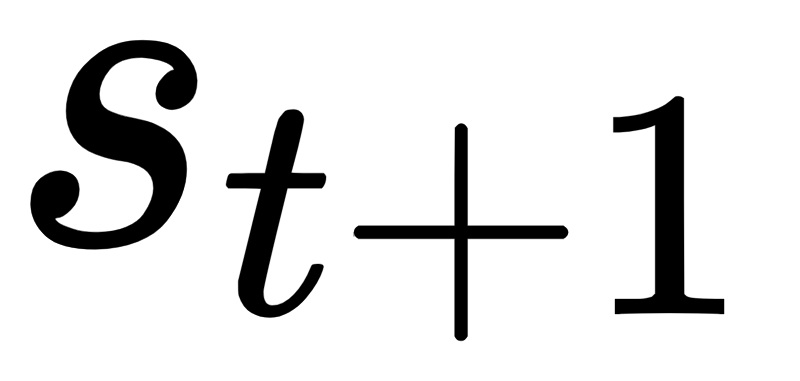 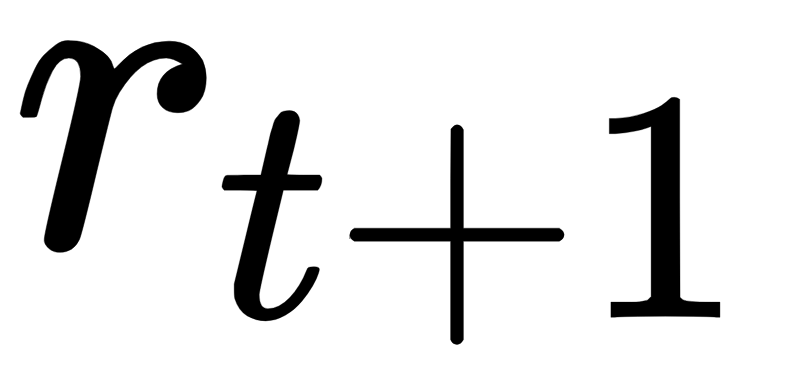 actions
Markov Decision Process (MDP):
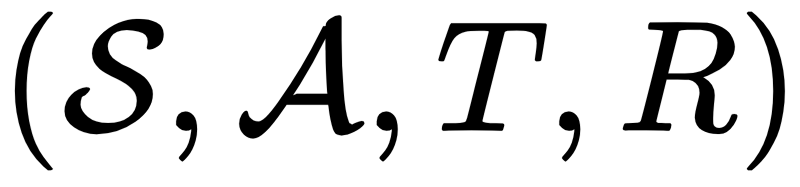 states
What is Reinforcement Learning?
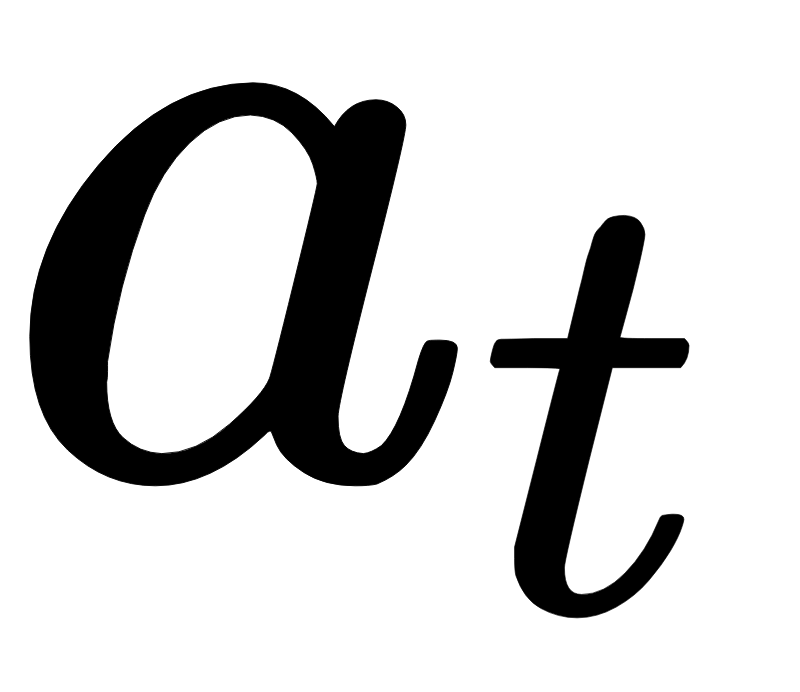 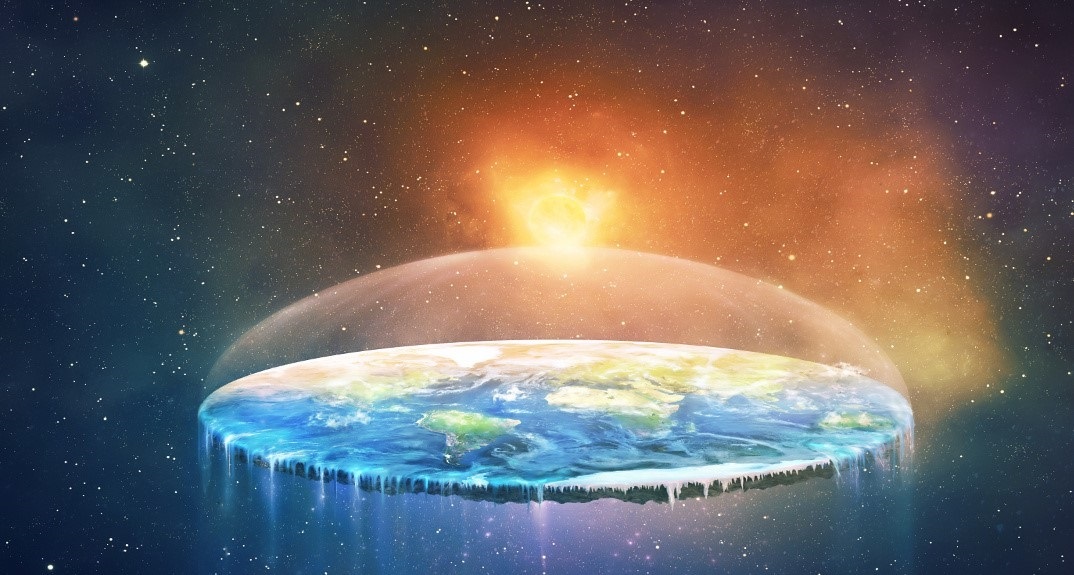 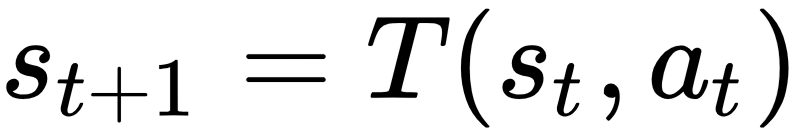 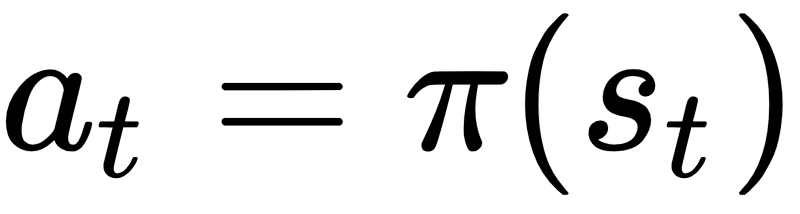 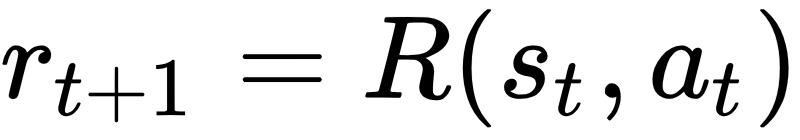 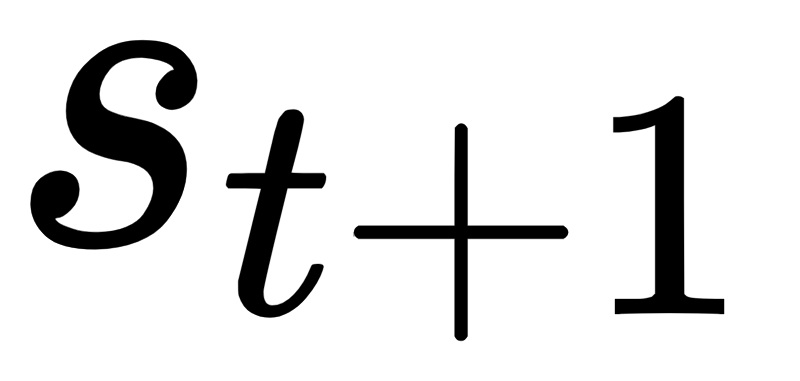 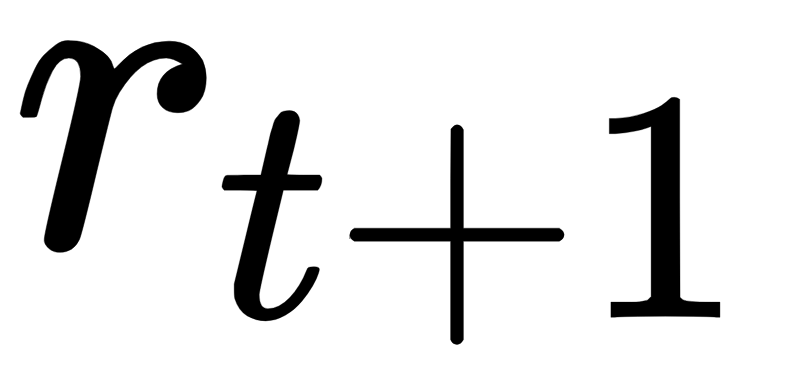 actions
Markov Decision Process (MDP):
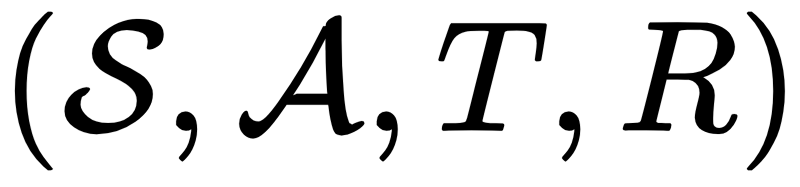 states
transition function
What is Reinforcement Learning?
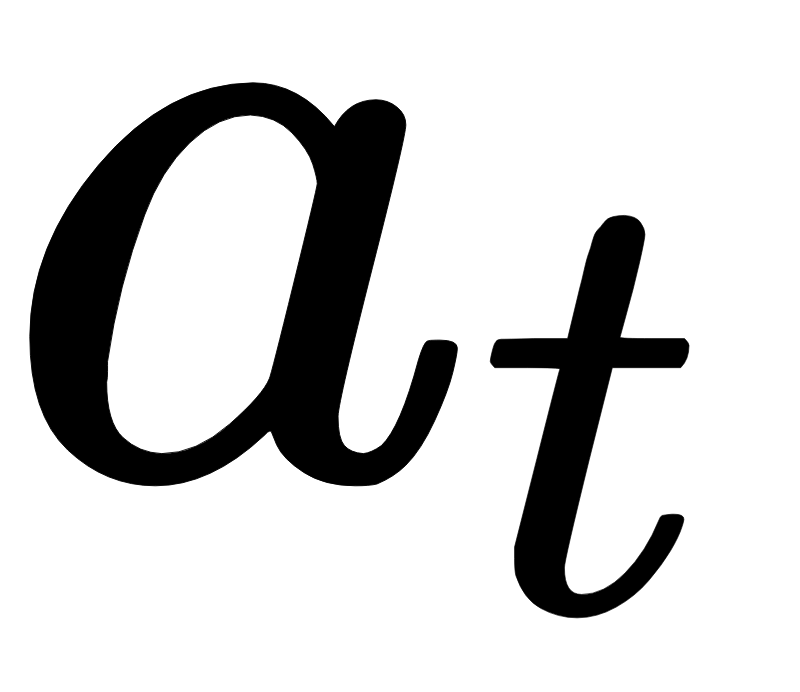 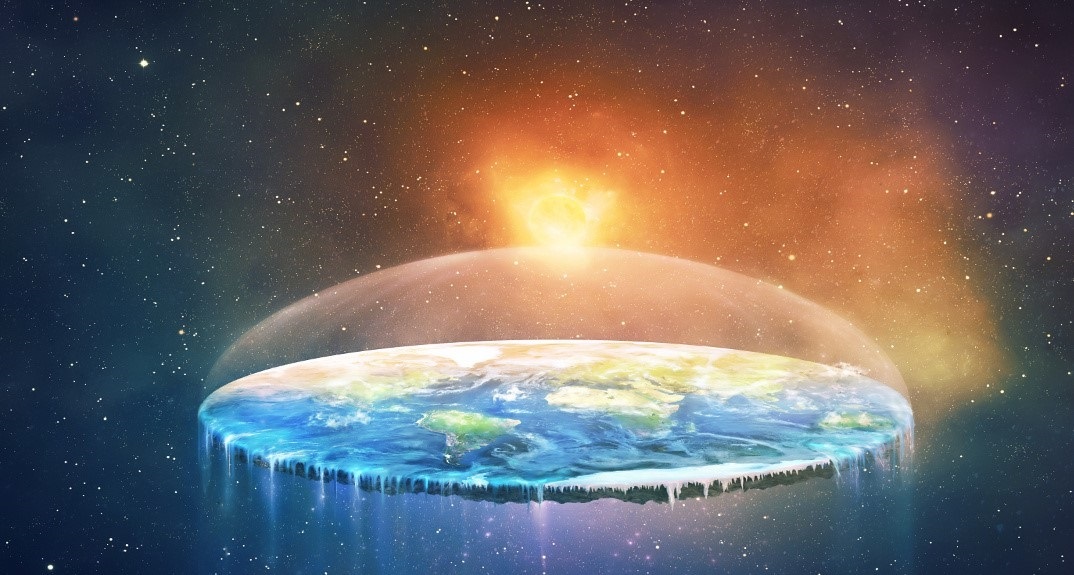 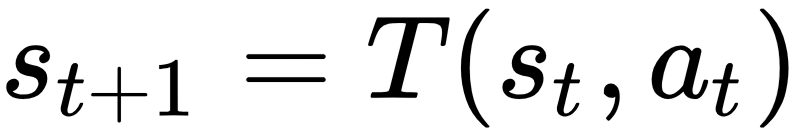 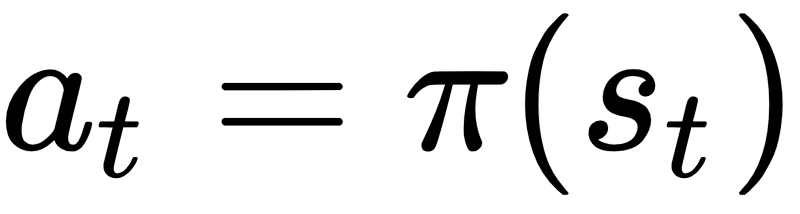 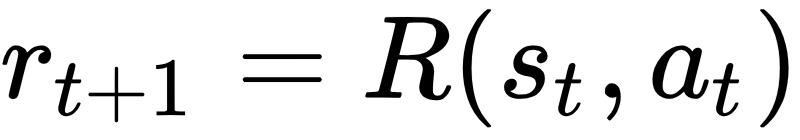 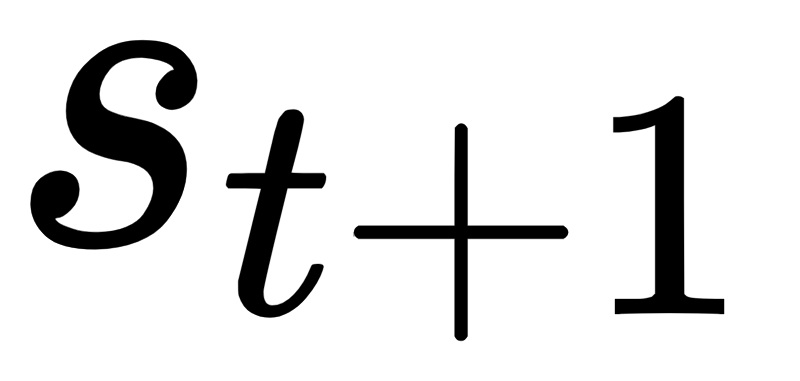 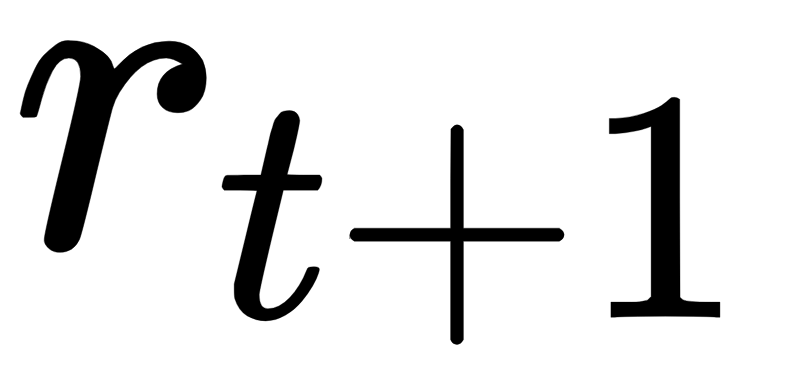 reward function
actions
Markov Decision Process (MDP):
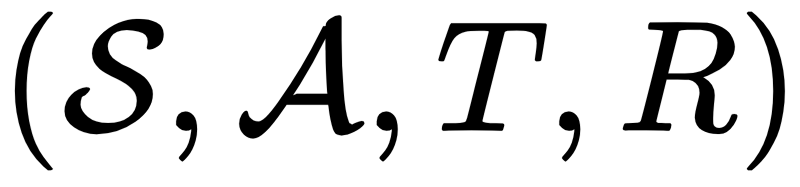 states
transition function
What is Reinforcement Learning?
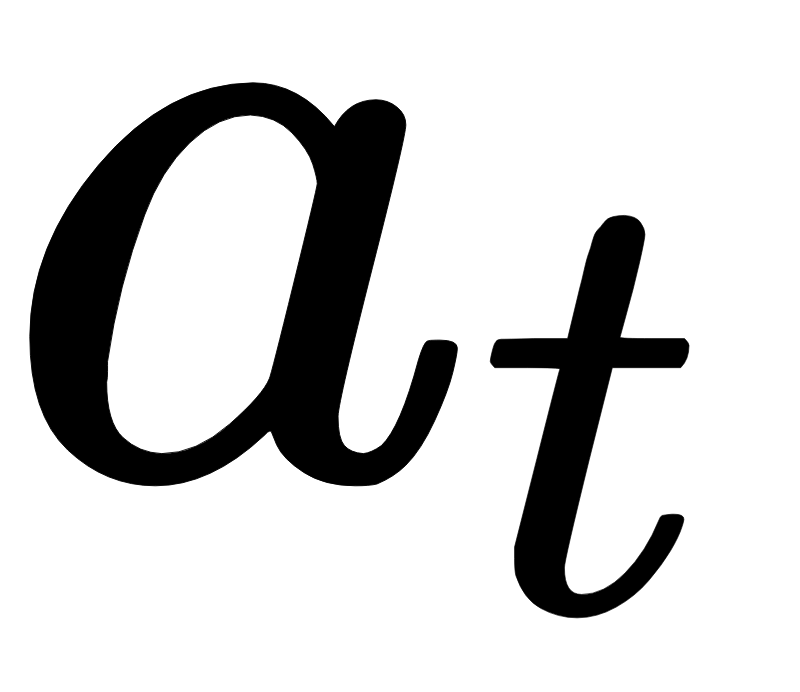 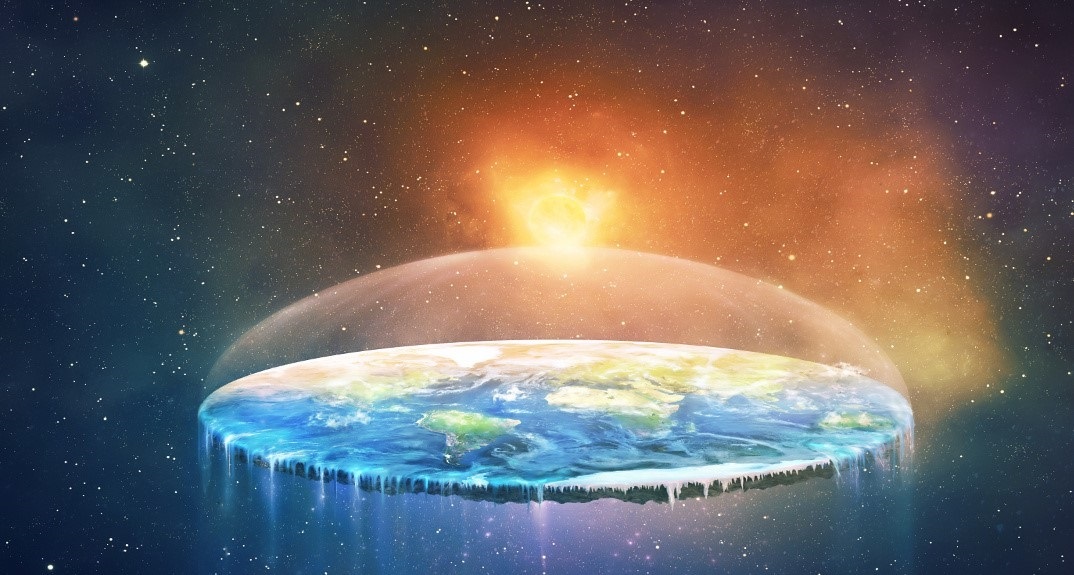 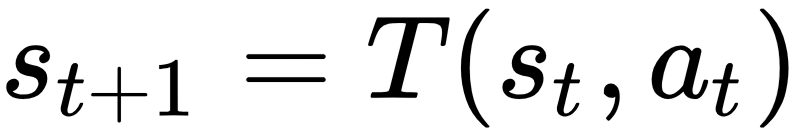 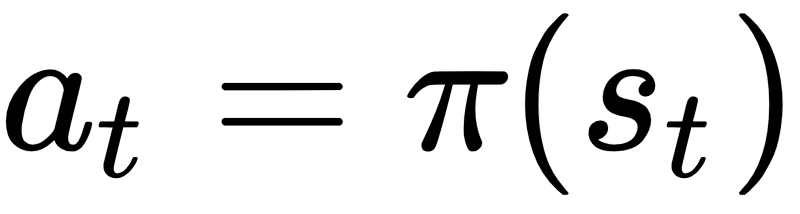 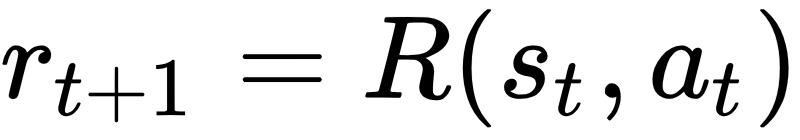 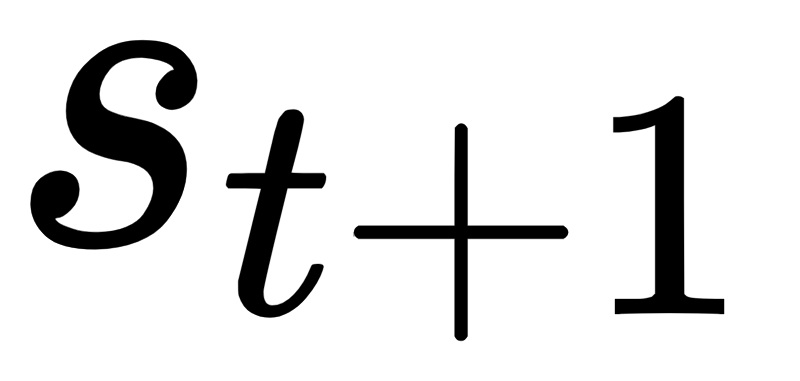 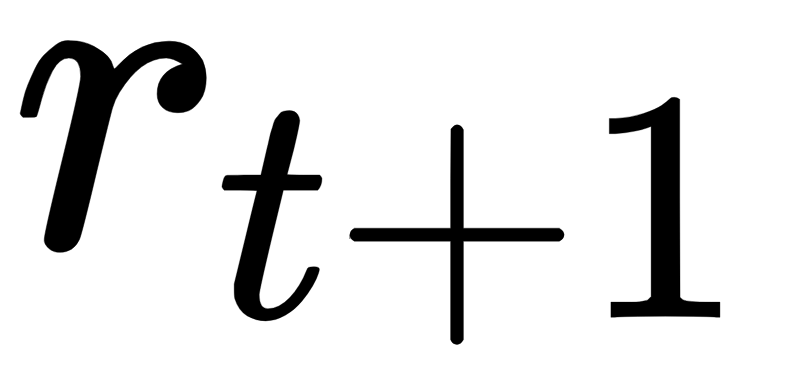 reward function
actions
Markov Decision Process (MDP):
MDP Dynamics
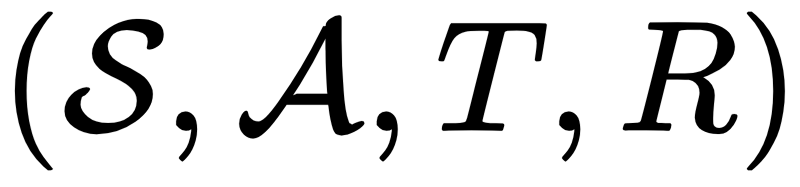 states
transition function
What is Reinforcement Learning?
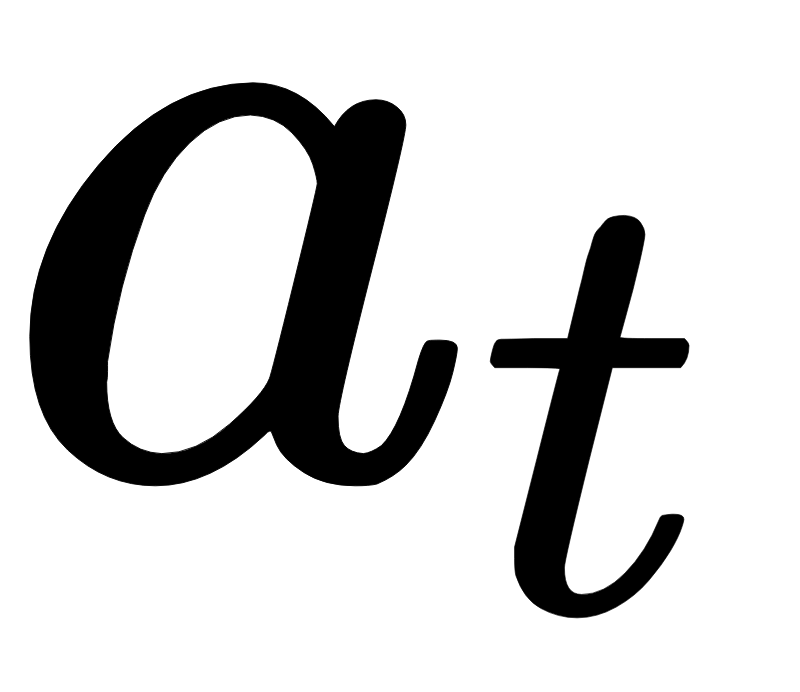 policy
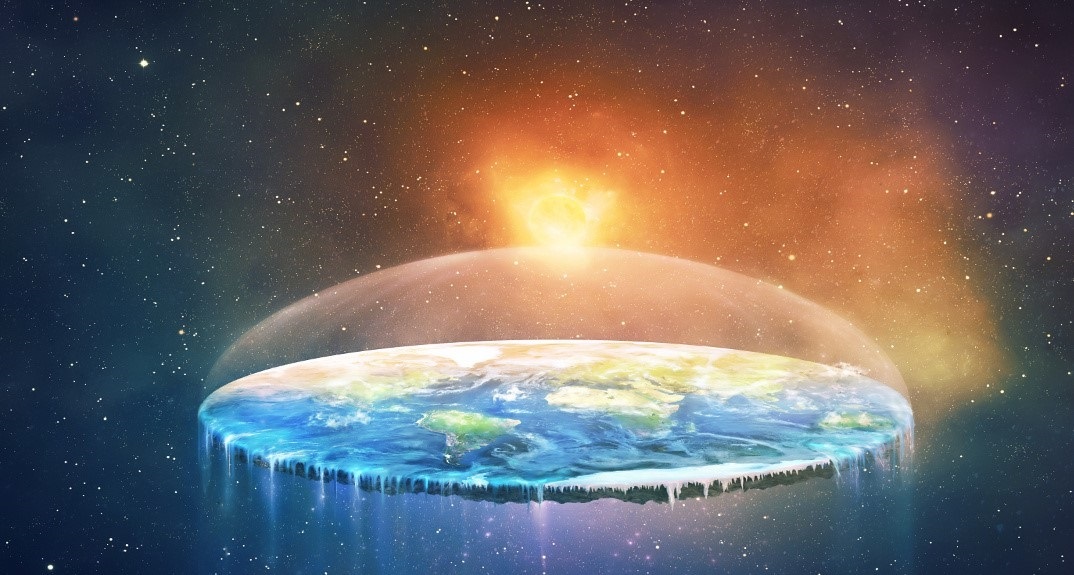 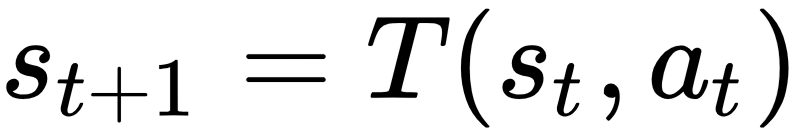 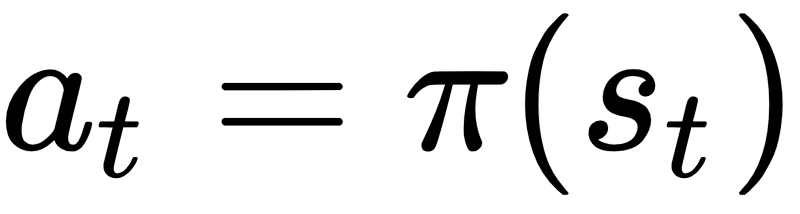 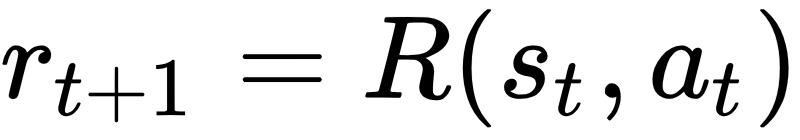 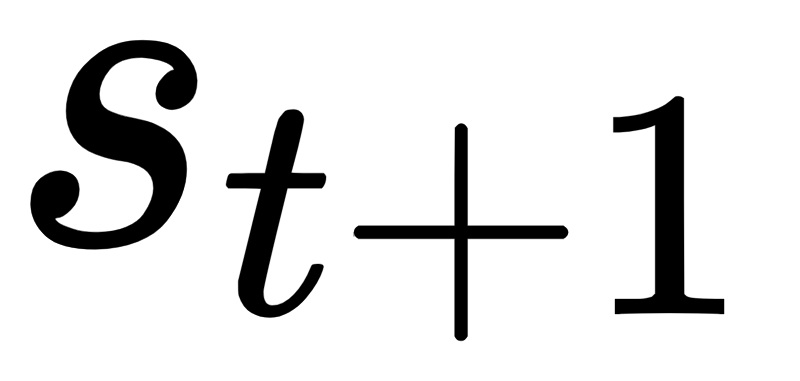 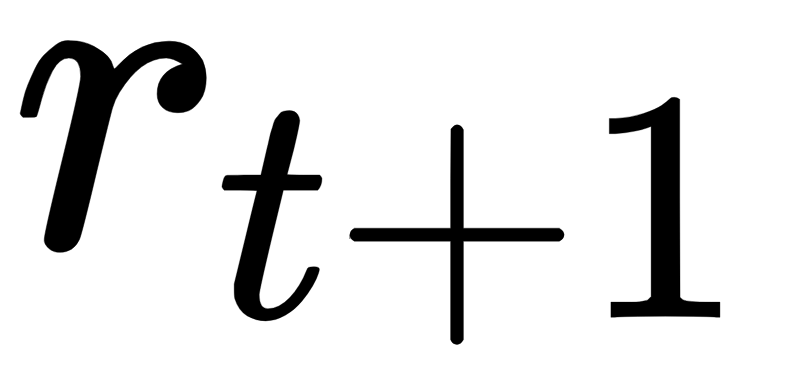 Goal: Policy that maximizes cumulative reward
Reinforcement learning is very data hungry
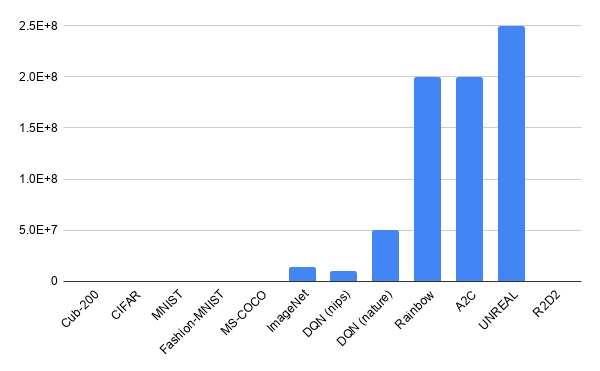 Number of samples
Sampling is slow and there is a real world cost to low reward states
[Speaker Notes: imagenet = 14 million]
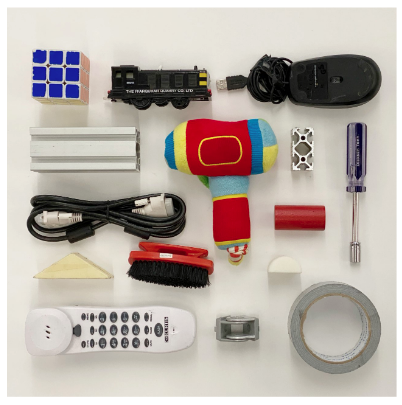 Not all data is unique!
(from https://openreview.net/pdf?id=a3NaSCJ20V)
?
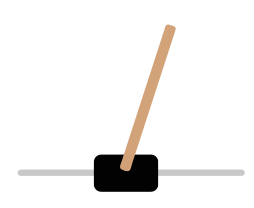 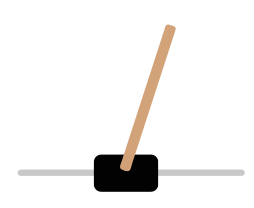 ≠
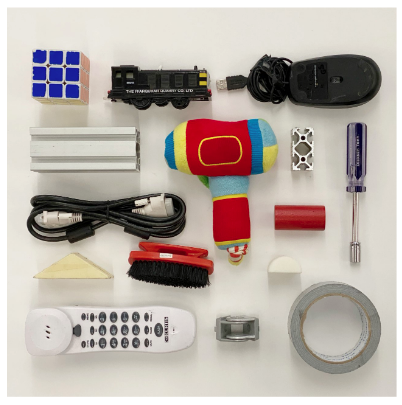 ?
≠
[Speaker Notes: https://openreview.net/pdf?id=a3NaSCJ20V]
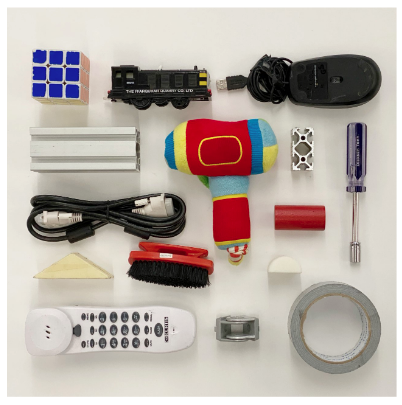 Not all data is unique!
(from https://openreview.net/pdf?id=a3NaSCJ20V)
?
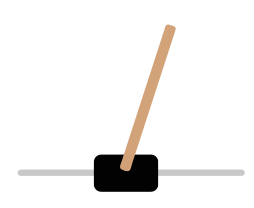 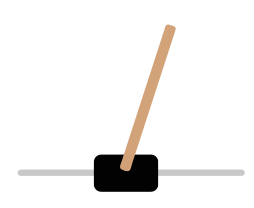 ≠
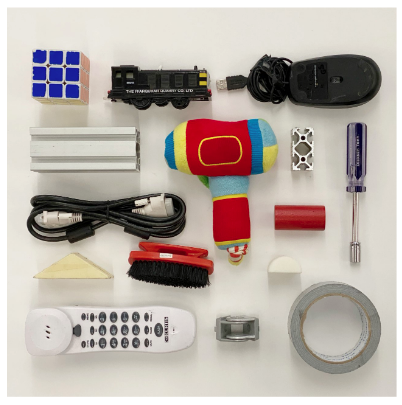 ?
≠
Cambridge               Amsterdam
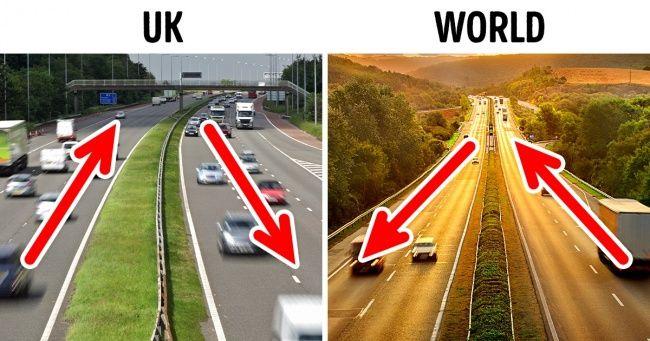 [Speaker Notes: https://openreview.net/pdf?id=a3NaSCJ20V]
Some Background
What is a group?
Examples:





A set with a binary operation obeying the group axioms
(identity, invertibility, closure, associativity)
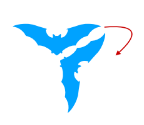 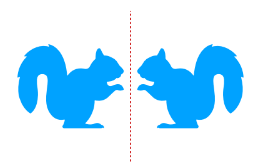 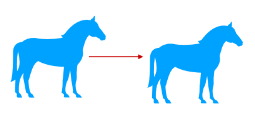 Translations			Reflections		Rotations
Figures from Daniel Worrall’s MLSS slides
Group Axioms
e.g. the 0 degree rotation
e.g. 90 degree and -90 degree rotation
Bracket order does not matter
e.g. 90 * 180 = 270 degree rotation
Further Reading
Dummit & Foote – Abstract Algebra 
Tung – Group Theory in Physics 
Chirikjian – Engineering Applications of Noncommutative Harmonic Analysis 
Gowers - The Princeton Companion to Mathematics 
Stone – Mathematics for Physics 
Serre - Linear Representations of Finite Groups
Equivariant network: f is a neural net
Equivariance
f ( g x ) = g’ f ( x ) 



Invariance
f ( g x ) = f ( x )
g’
f
f
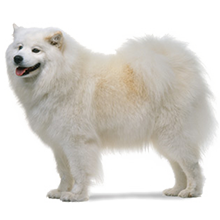 f
f
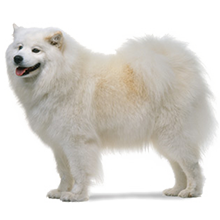 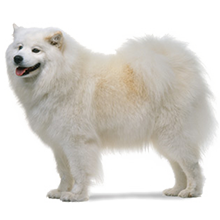 g
g
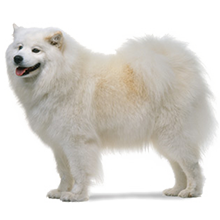 Figures adapted from Daniel E. Worrall
Example: 90 Degree Rotational Equivariant Network
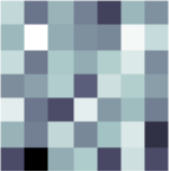 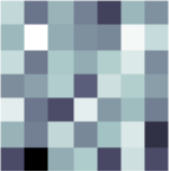 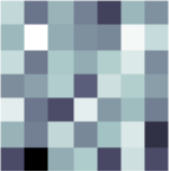 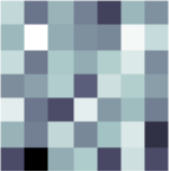 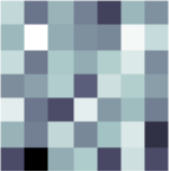 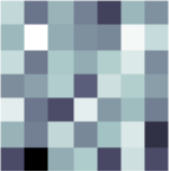 A
A
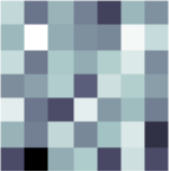 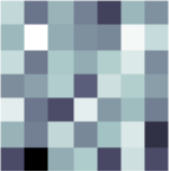 Rotating the image results in a permutation of the activations/features.
We can propagate rotation information through the network layer by layer.
Learning more about equivariant networks
Courses
https://geometricdeeplearning.com/lectures/
Course by Michael M. Bronstein, Joan Bruna, Taco Cohen, Petar Veličković, at the African Master’s in Machine Intelligence
https://uvagedl.github.io/ 
Course by Erik Bekkers, at the University of Amsterdam
Code
https://e3nn.org/
https://github.com/mfinzi/equivariant-MLP
https://github.com/ElisevanderPol/symmetrizer 

Further reading
Teo & Hel-Or. “Lie Generators for Computing Steerable Functions.” Pattern Recognition Letters, 1998.
Cohen & Welling. "Group equivariant convolutional networks." ICML, 2016.
Worrall et al. "Harmonic networks: Deep translation and rotation equivariance.“ CVPR, 2017.
Weiler et al. “Learning steerable filters for rotation equivariant CNNs.”, CPVR, 2018
Thomas et al. "Tensor field networks: Rotation-and translation-equivariant neural networks for 3d point clouds." Arxiv Preprint, 2018.
Maron et al. “Invariant and equivariant graph networks.” ICLR, 2019.
Finzi et al. “Generalizing convolutional neural networks for equivariance to lie groups on arbitrary continuous data.” ICML. 2020
Brandstetter et al. "Geometric and physical quantities improve E (3) equivariant message passing." ICLR, 2022.
Symmetries in Reinforcement Learning
For all states and actions, and all group elements:
Dynamics are invariant under group transformations





                  
           and                   are symmetric state-action pairs and have the same
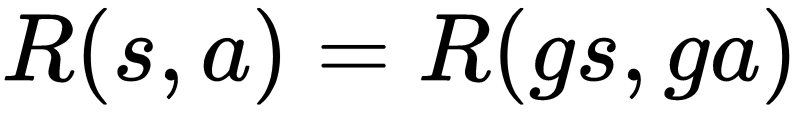 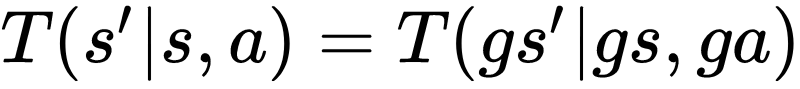 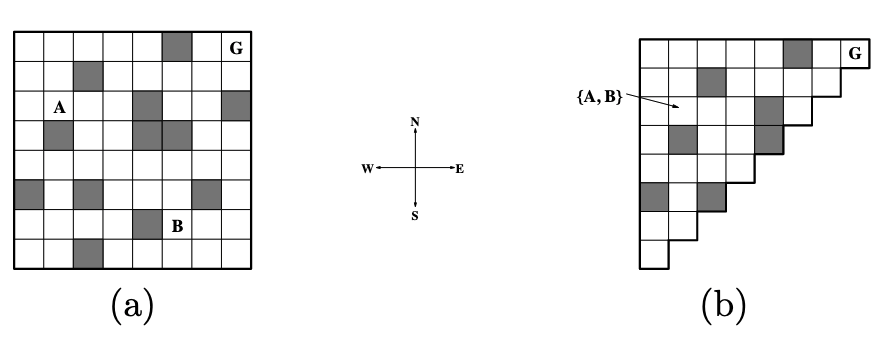 (Ravindran & Barto 2004)
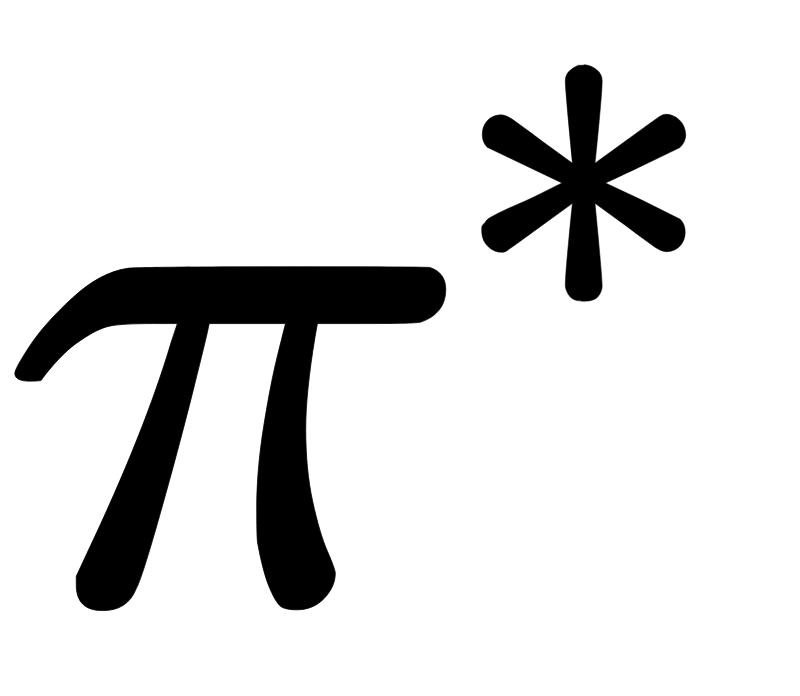 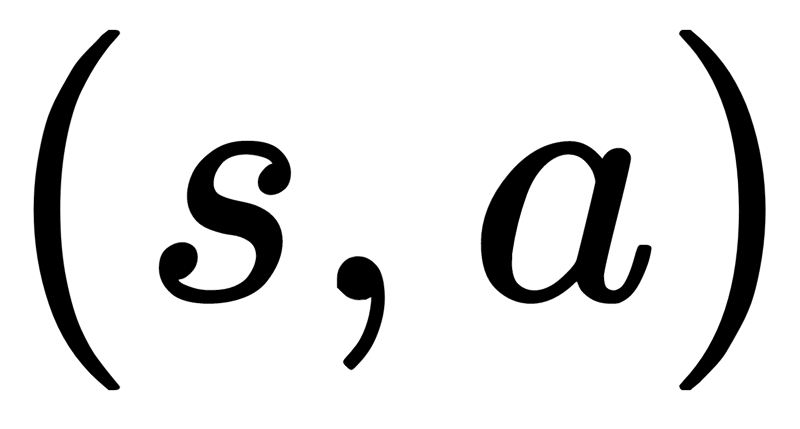 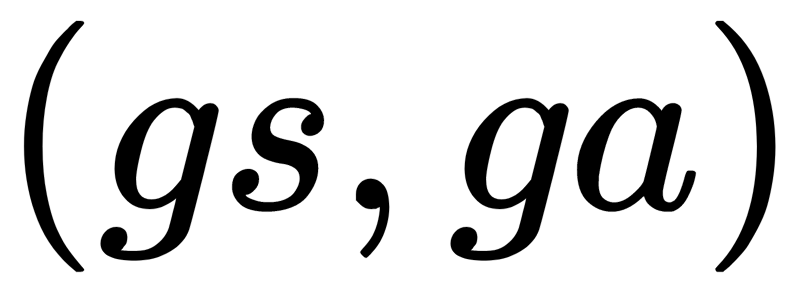 Equivalence Relations
Example “Is in the same row as”
Reflexive? Yes

Symmetric? Yes

Transitive? Yes






Equivalence relation
C
A
B
D
E
G
F
Example “Is smaller than or equal to”
Partitions and Equivalence Classes
C
A
B
D
E
G
F
Bisimulation
Bisimulation
s and s’ are bisimilar iff
Bisimulation
for every action
Bisimulation
rewards are invariant
Bisimulation
and for each block in the partition
Bisimulation
transition probabilities are invariant
Bisimulation
Example MDP
> Reduce the MDP in size using the bisimulation relation
a1
a1
r=0
r=0
s1
s2
a2
a2
s3
r=1
Example MDP
> Reduce the MDP in size using the bisimulation relation
a1
a1
a1
r=0
r=0
B1
s1
s2
a2
a2
a2
B2
s3
r=1
r=1
Issues with Bisimulation Relations
Equivalence: no ‘soft similarity’. Perfect match or bust.
Issues with Bisimulation Relations
Equivalence: no ‘soft similarity’. Perfect match or bust.

Solution: (semi) metrics based on bisimulations
Issues with Bisimulation Relations
Equivalence: no ‘soft similarity’. Perfect match or bust.

Solution: (semi) metrics based on bisimulations


State-space equivalence: no way to deal with symmetries in state-action space
Issues with Bisimulation Relations
Equivalence: no ‘soft similarity’. Perfect match or bust.

Solution: (semi) metrics based on bisimulations


State-space equivalence: no way to deal with symmetries in state-action space

Solution: lax bisimulations and MDP homomorphisms
Issues with Bisimulation Relations
Equivalence: no ‘soft similarity’. Perfect match or bust.

Solution: (semi) metrics based on bisimulations


State-space equivalence: no way to deal with symmetries in state-action space

Solution: lax bisimulations and MDP homomorphisms

Expensive to compute, not feasible in high dimensional and/or continuous MDPs
Issues with Bisimulation Relations
Equivalence: no ‘soft similarity’. Perfect match or bust.

Solution: (semi) metrics based on bisimulations


State-space equivalence: no way to deal with symmetries in state-action space

Solution: lax bisimulations and MDP homomorphisms


Expensive to compute, not feasible in high dimensional and/or continuous MDPs

Solution: active area of research
Further Reading
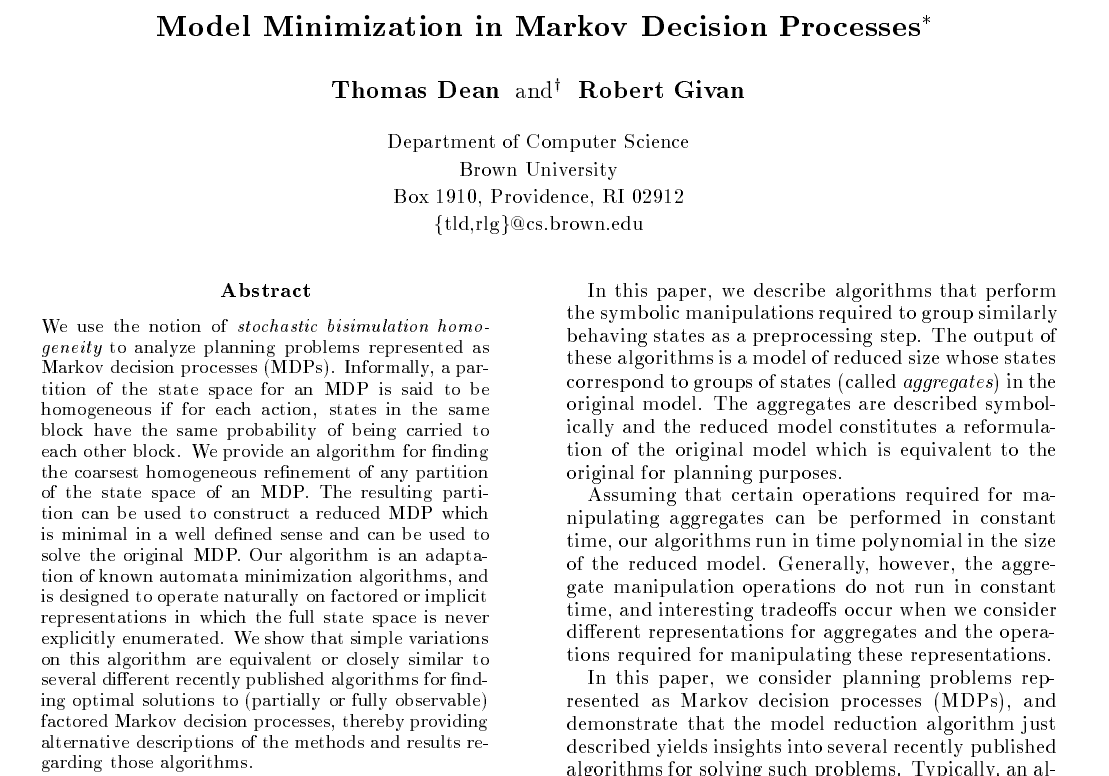 Bisimulation for aggregating MDP states.

Iterative splitting algorithm to find coarsest partition.
Further Reading
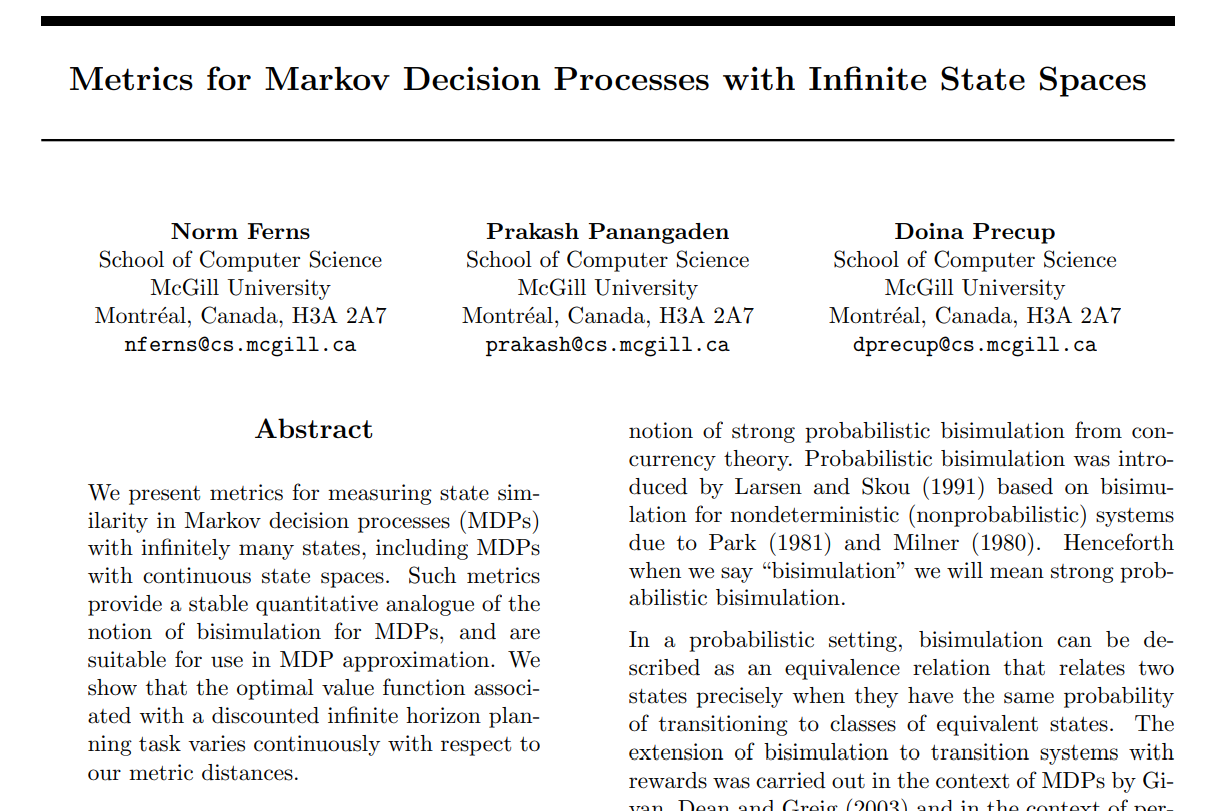 Metrics for state similarity in MDPs.

“soft” version of bisimulation equivalence
Further Reading
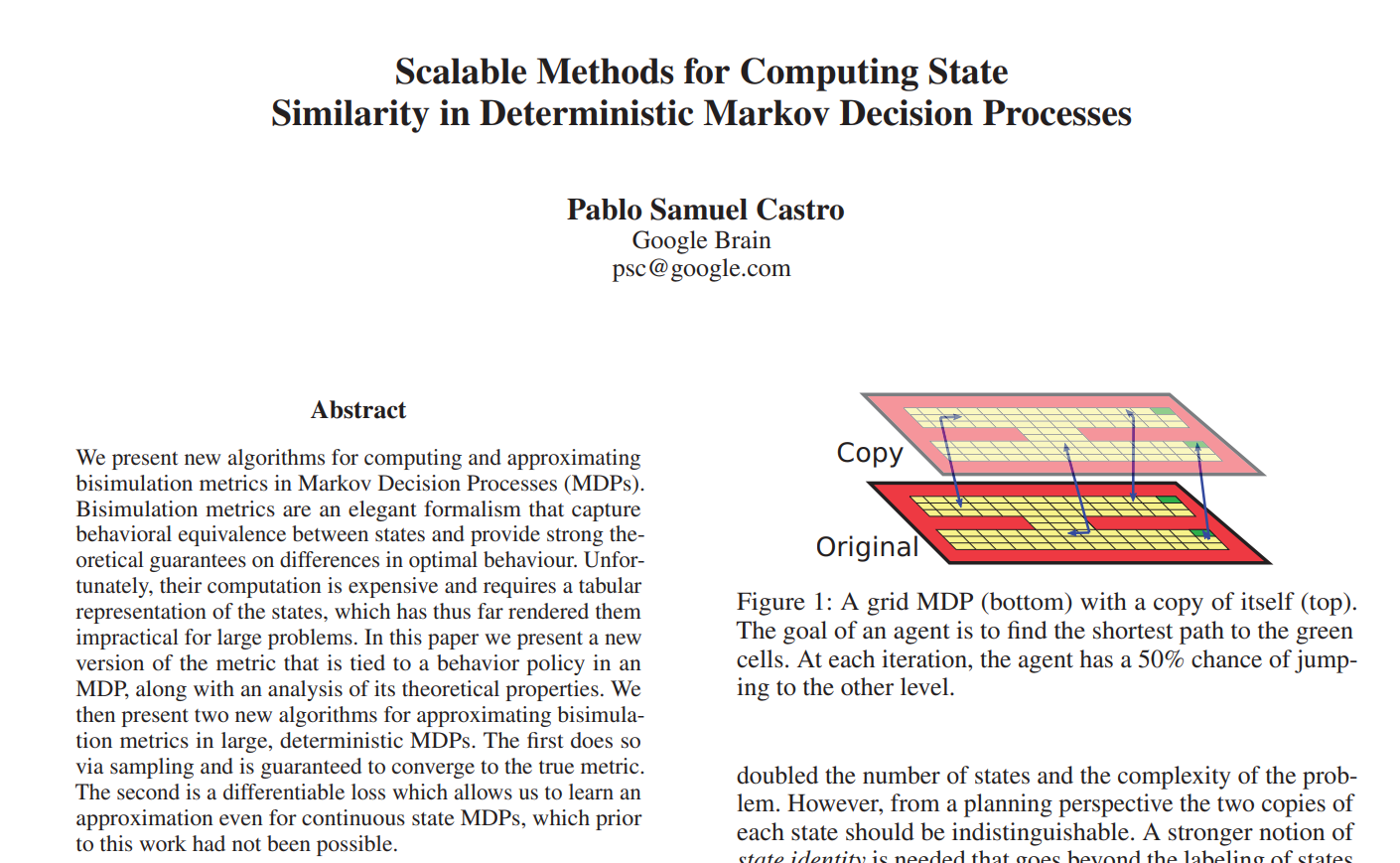 Computing metrics on MDPs in a scalable way.
Lax Bisimulation
Lax Bisimulation
s and s’ are lax bisimilar iff
Lax Bisimulation
for every action there is another action
Lax Bisimulation
rewards are invariant
Lax Bisimulation
and for each block in the partition
Lax Bisimulation
transition probabilities are invariant
Lax Bisimulation
Homomorphism
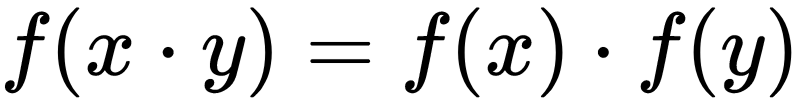 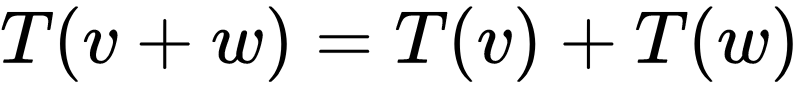 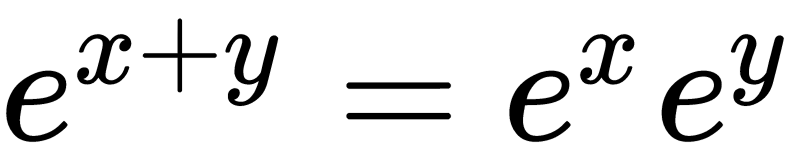 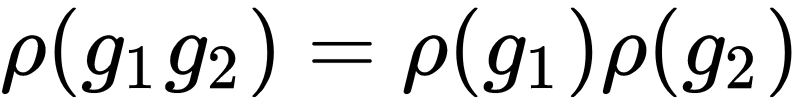 MDP Homomorphisms
Map original MDP → abstract MDP, preserve dynamics (Ravindran & Barto 2001)
MDP Homomorphisms
Map original MDP → abstract MDP, preserve dynamics (Ravindran & Barto 2001)
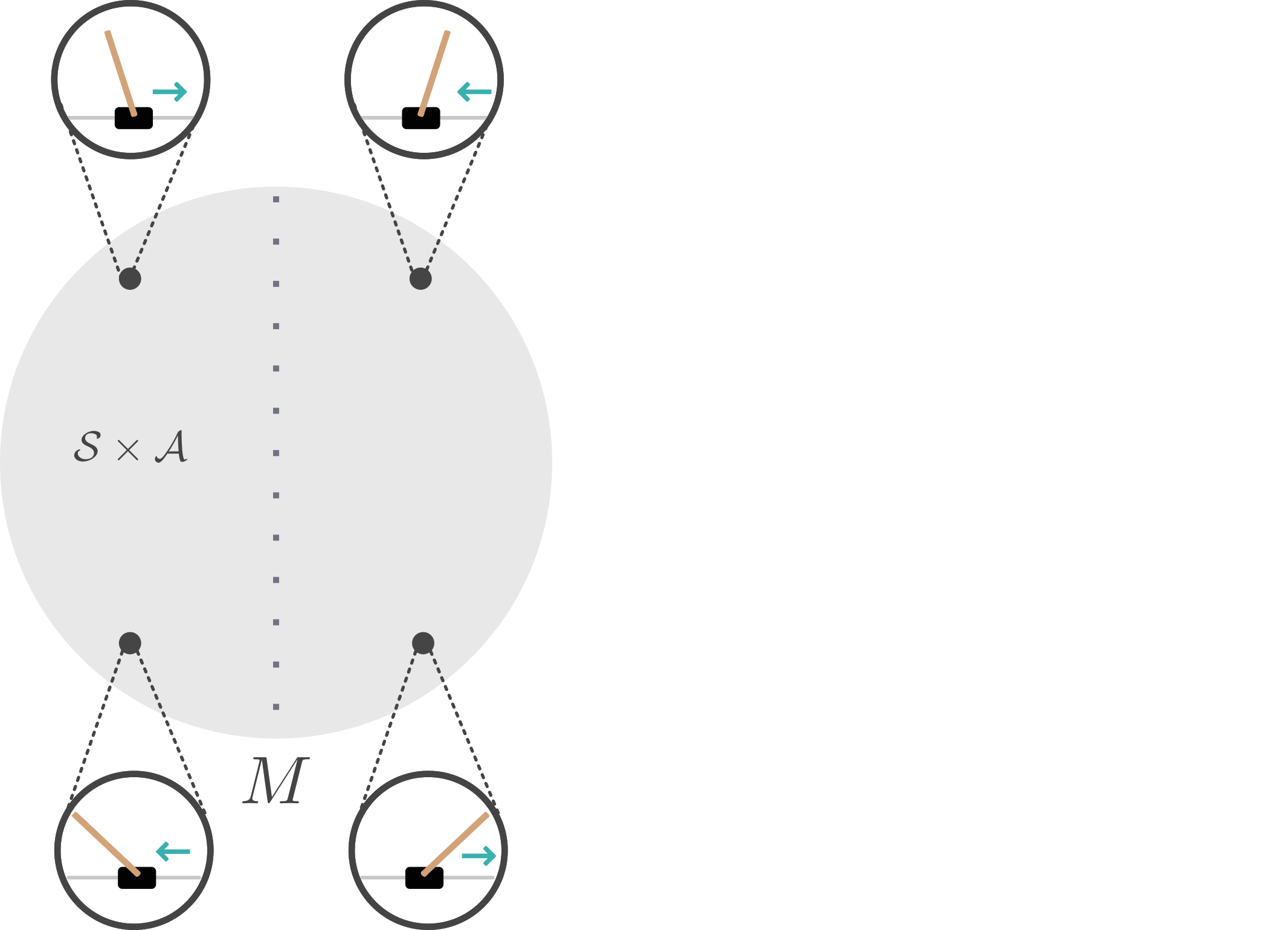 Original problem
[Speaker Notes: given an mdp with symmetries]
MDP Homomorphisms
Map original MDP → abstract MDP, preserve dynamics (Ravindran & Barto 2001)
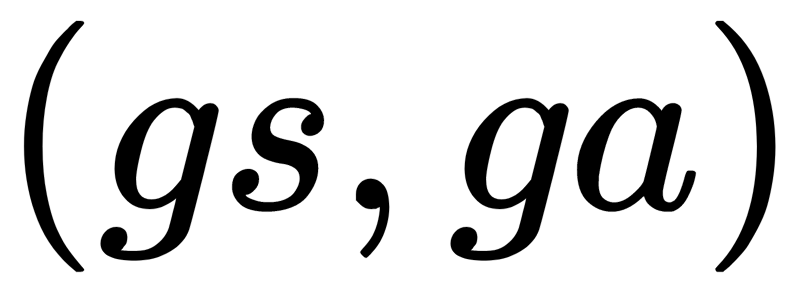 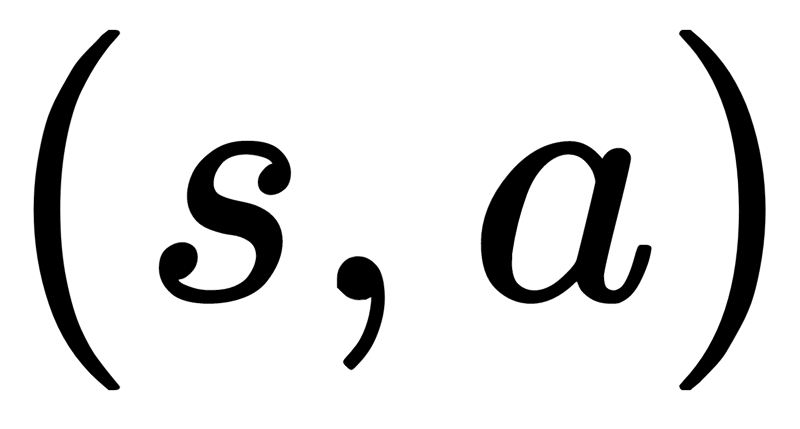 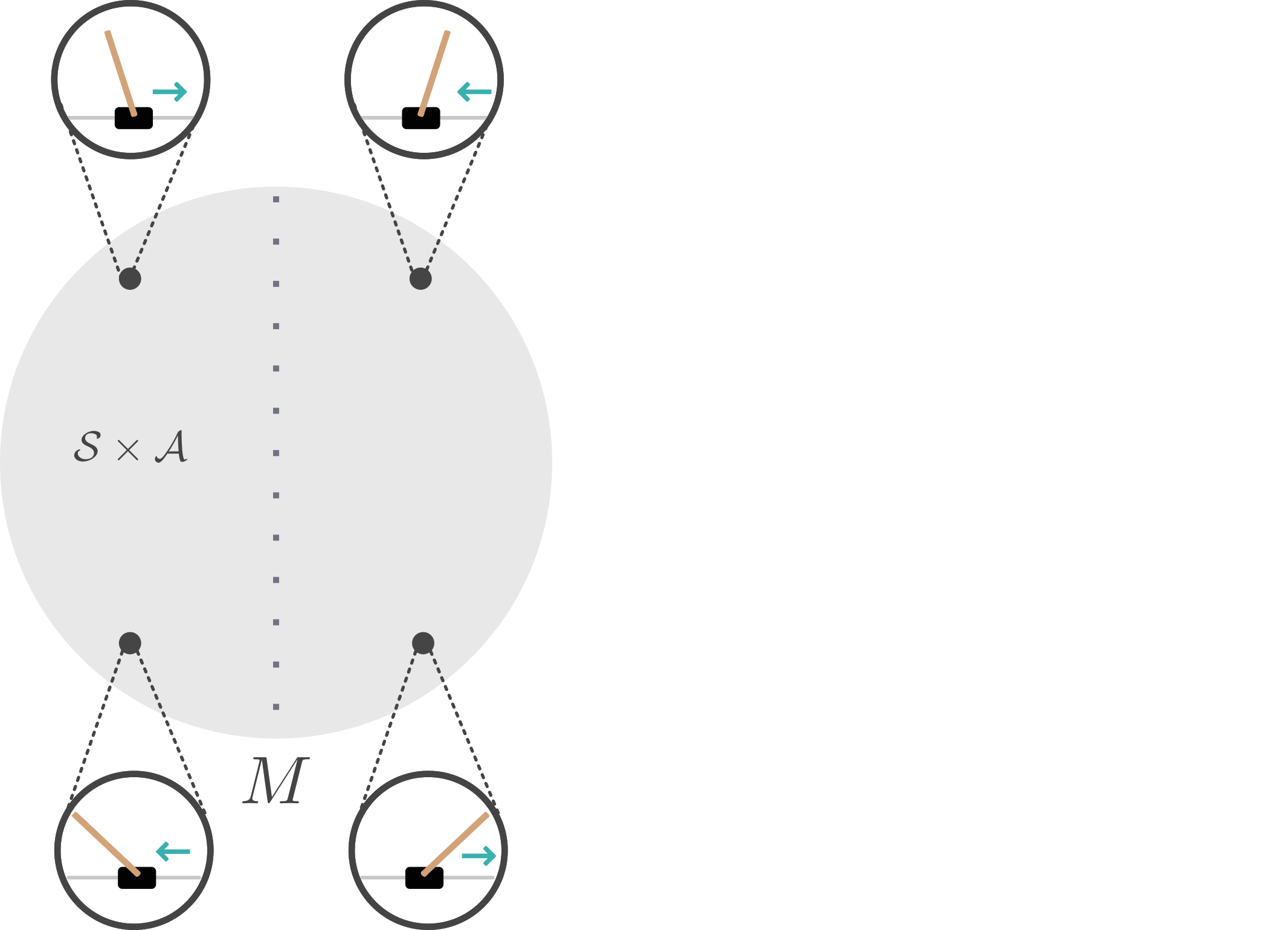 Original problem
[Speaker Notes: given an mdp with symmetries]
MDP Homomorphisms
Map original MDP → abstract MDP, preserve dynamics (Ravindran & Barto 2001)
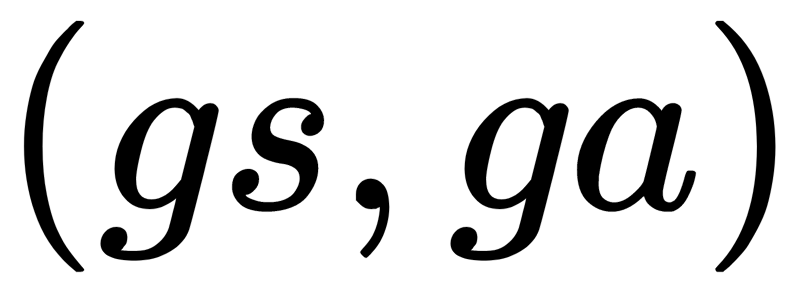 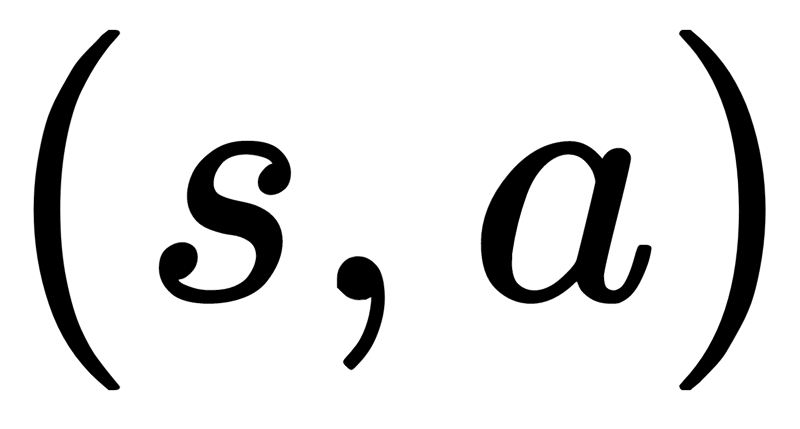 MDP Homomorphism
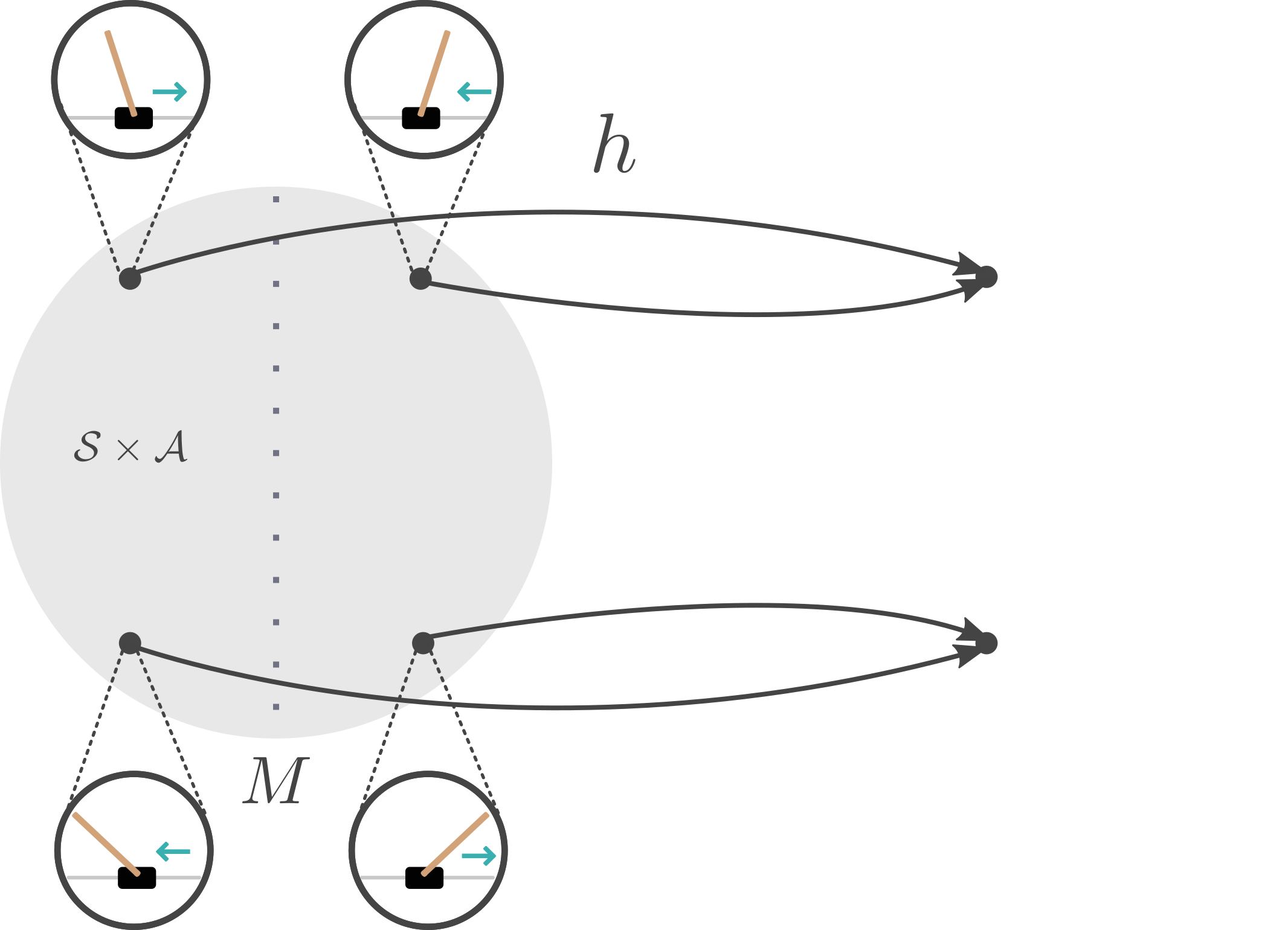 Original problem
[Speaker Notes: we can define a corresponding mdp homomorphism]
MDP Homomorphisms
Map original MDP → abstract MDP, preserve dynamics (Ravindran & Barto 2001)
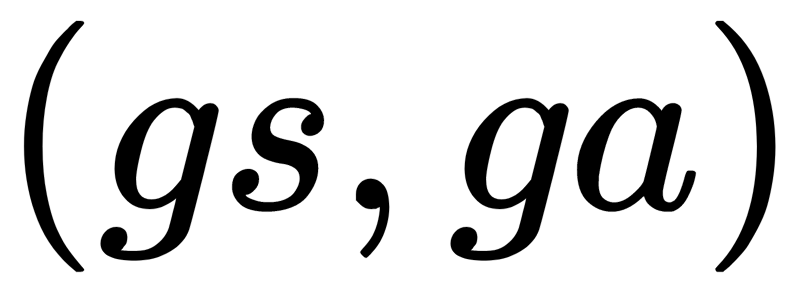 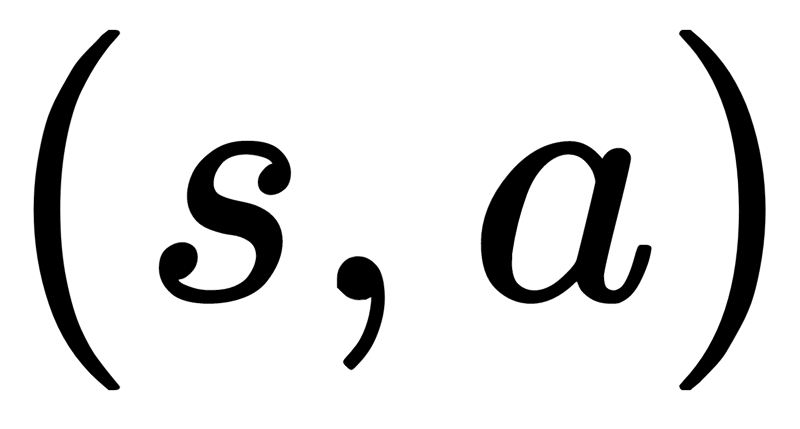 MDP Homomorphism
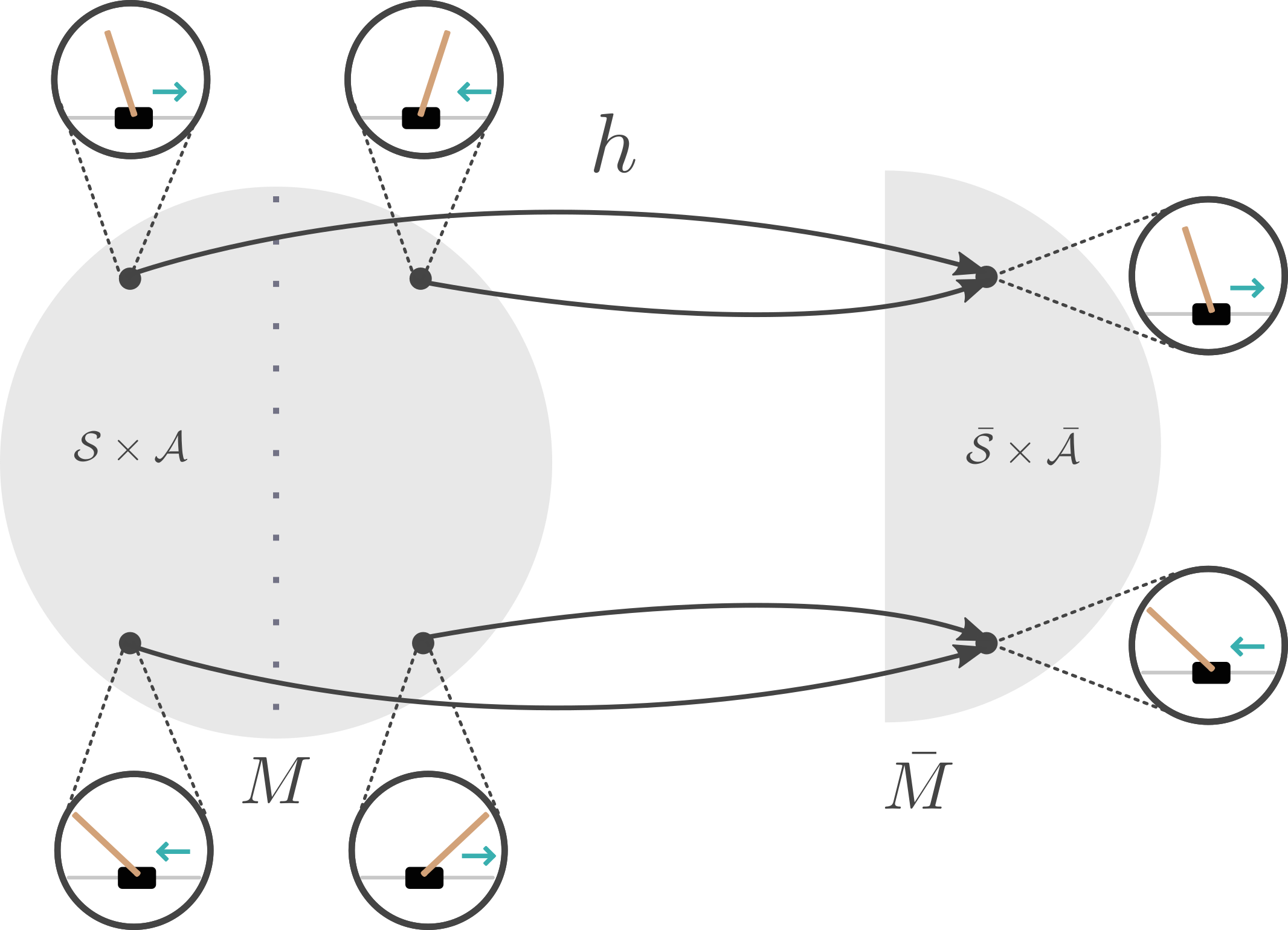 Original problem	  Reduced problem
[Speaker Notes: such that symmetric state action pairs are mapped to the same point]
MDP Homomorphisms
Map original MDP → abstract MDP, preserve dynamics (Ravindran & Barto 2001)
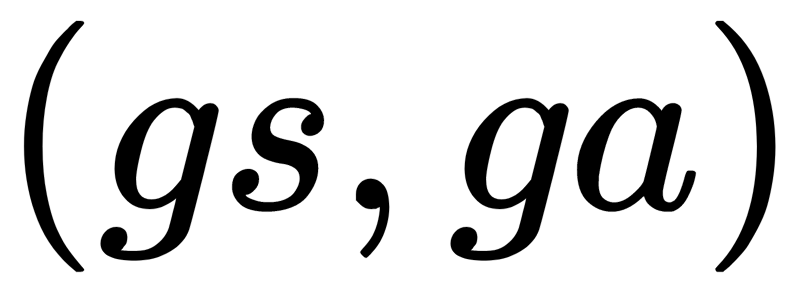 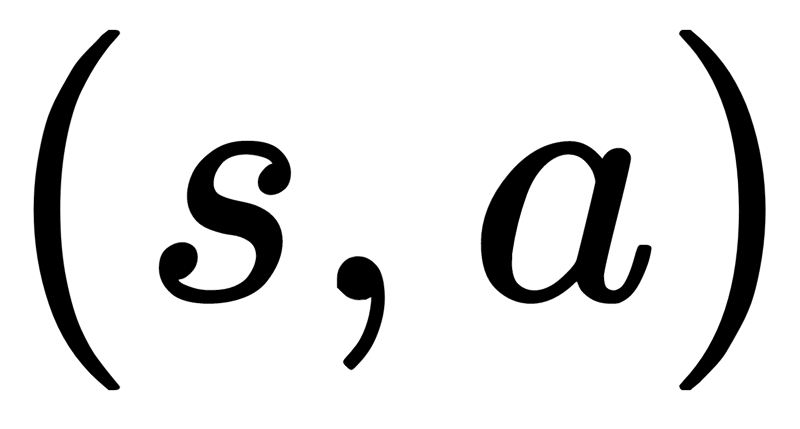 MDP Homomorphism
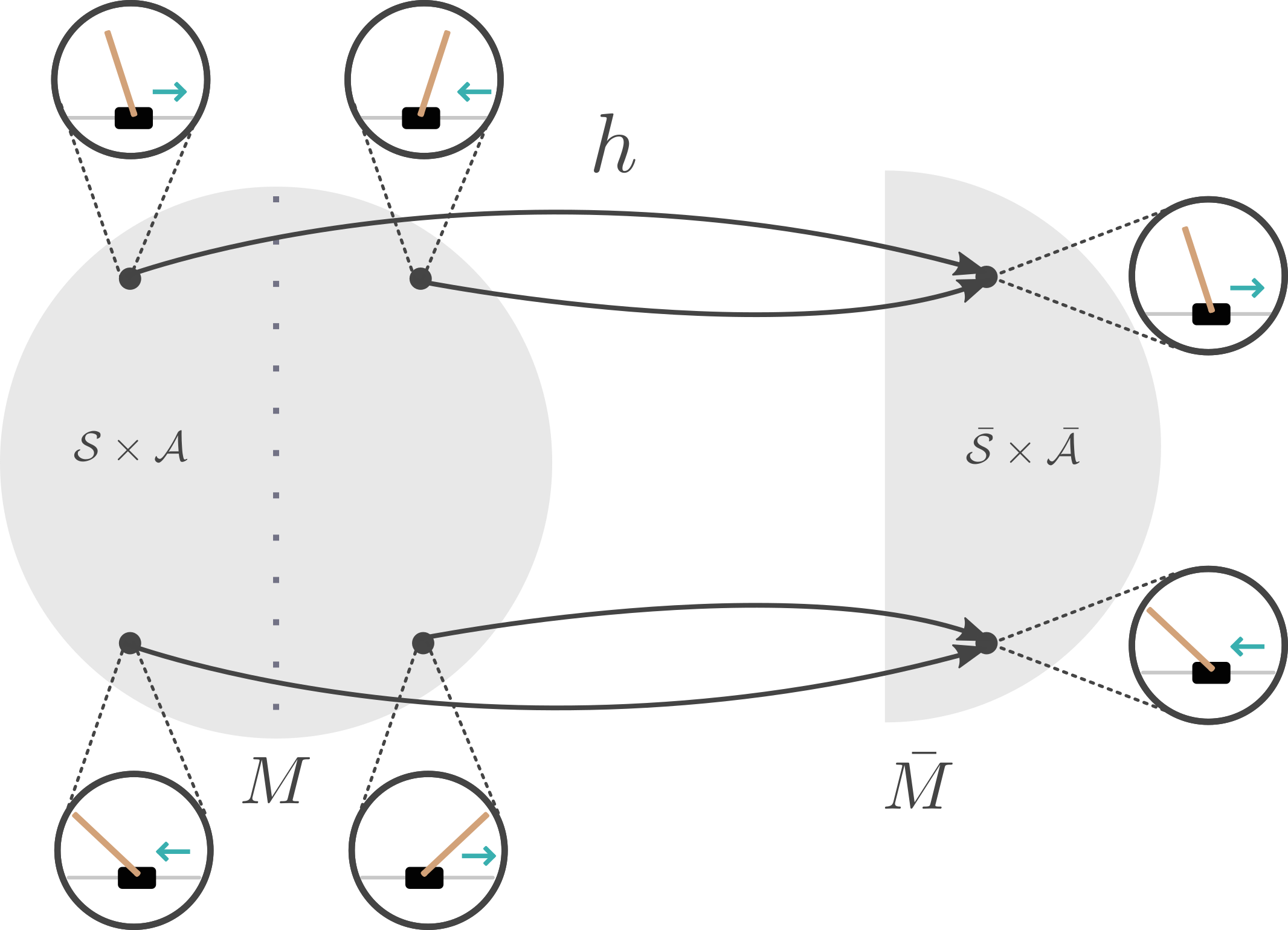 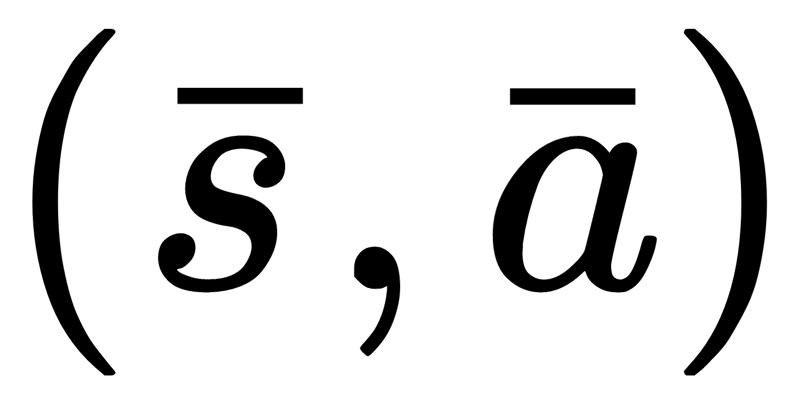 Original problem	    Reduced problem
[Speaker Notes: such that symmetric state action pairs are mapped to the same point]
MDP Homomorphism
Symmetries & MDP Homomorphism
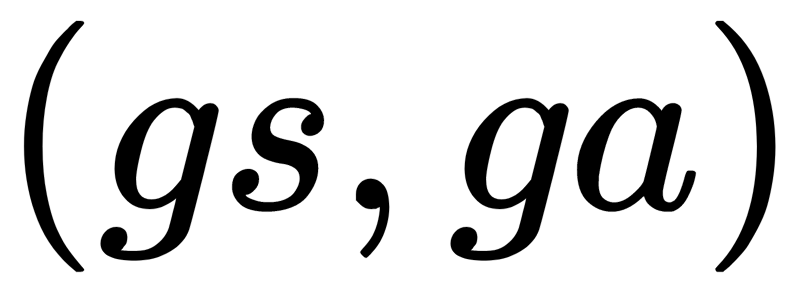 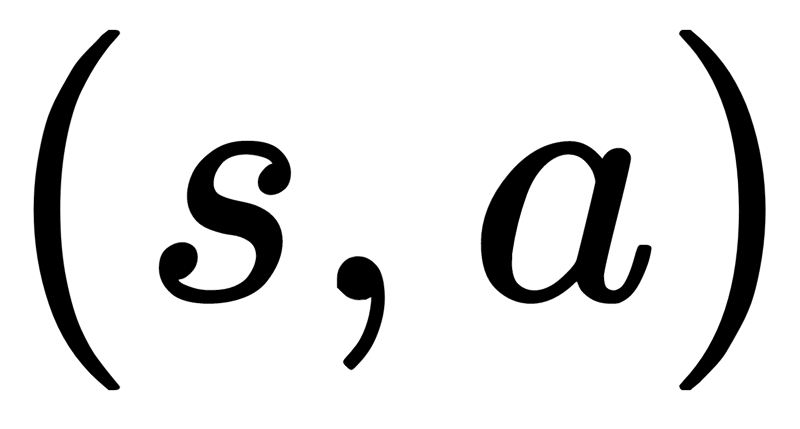 and                   are symmetric state-action pairs and have the same
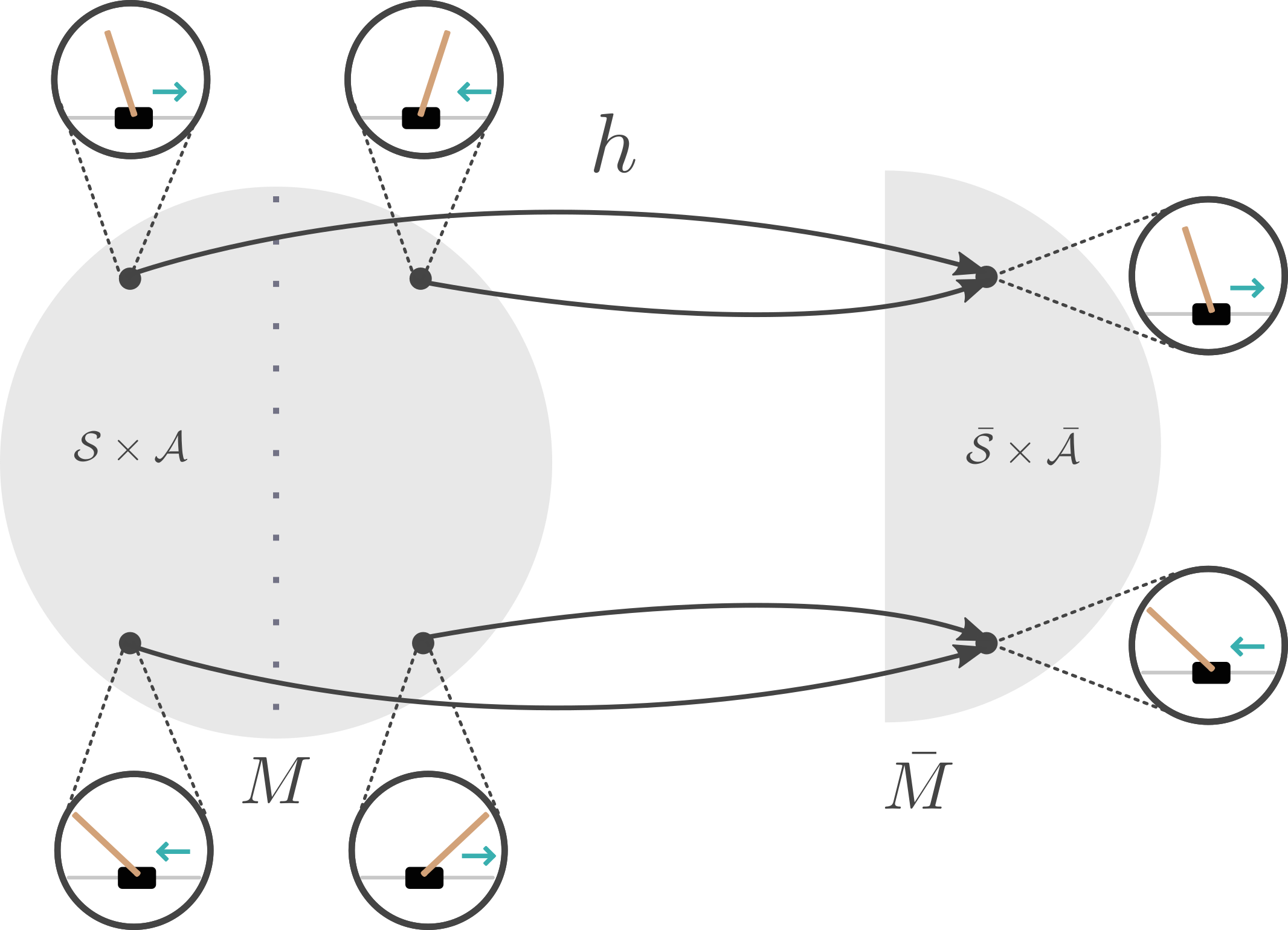 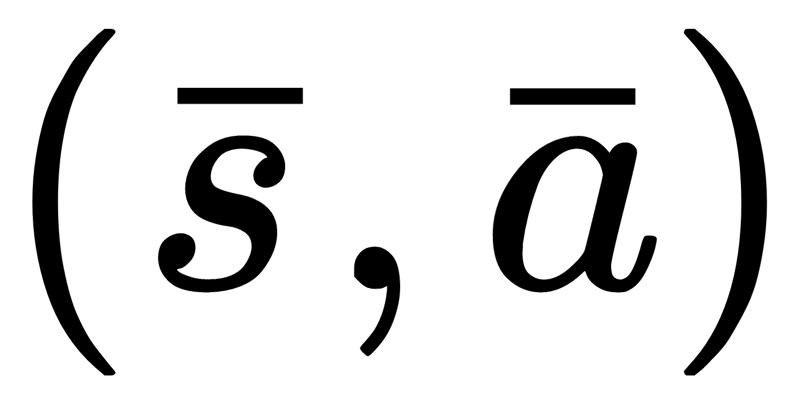 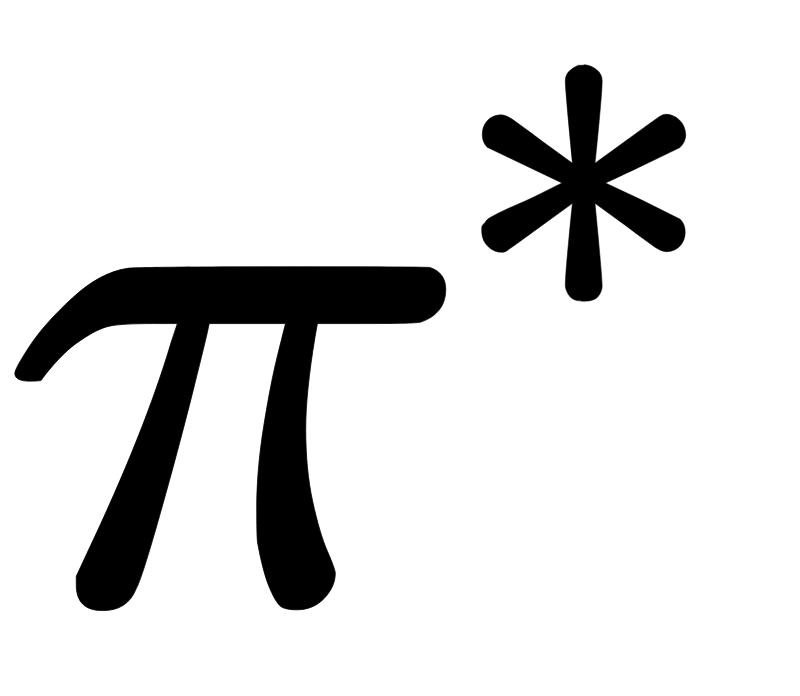 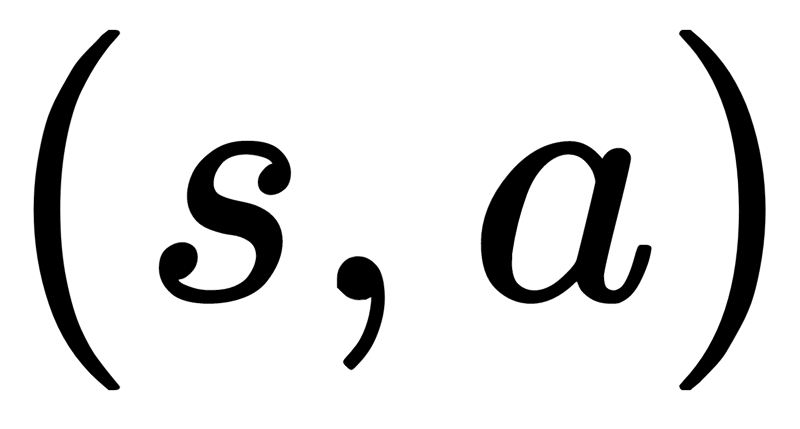 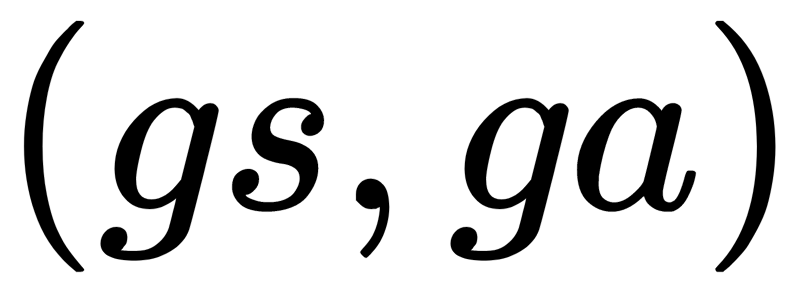 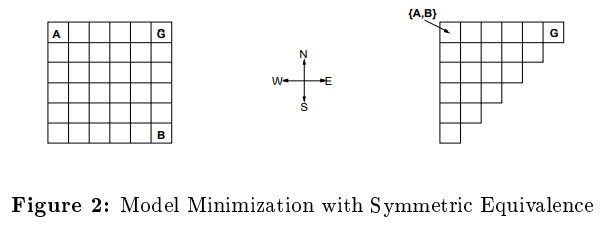 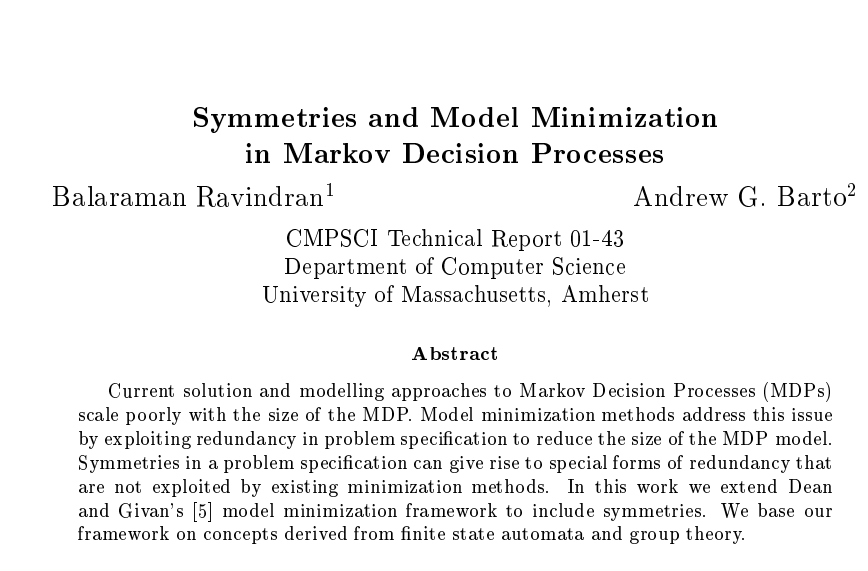 Formalizes MDP Homomorphisms.

Makes connection to symmetries in MDPs.

Shows that optimal policy is preserved.
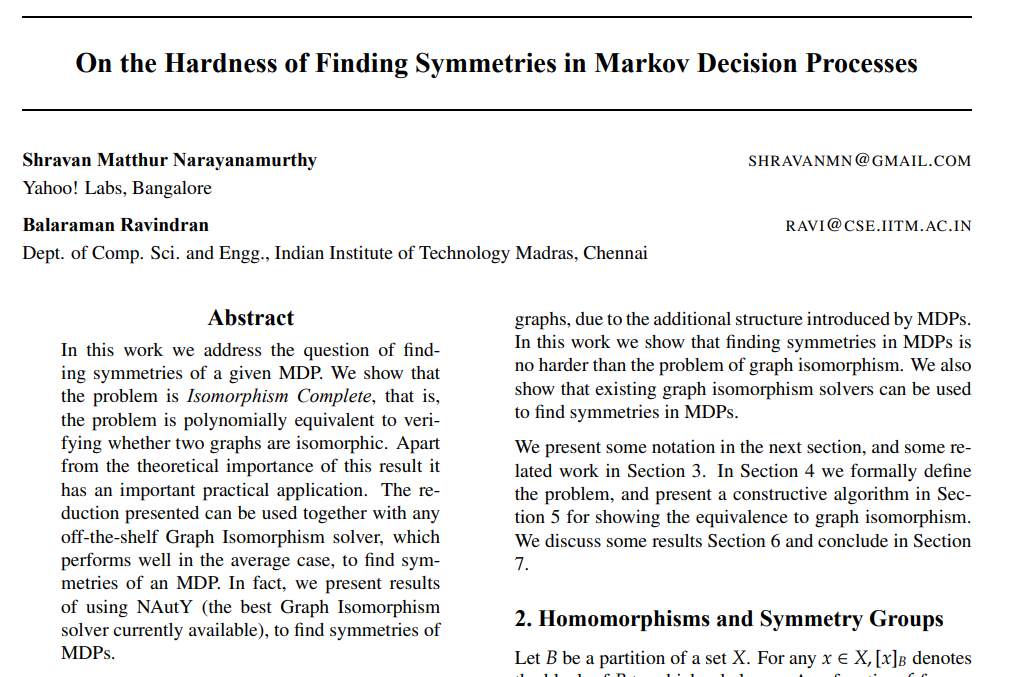 Finding symmetries in MDPs is Isomorphism Complete.

Can use Graph Isomorphism solver to find symmetries.
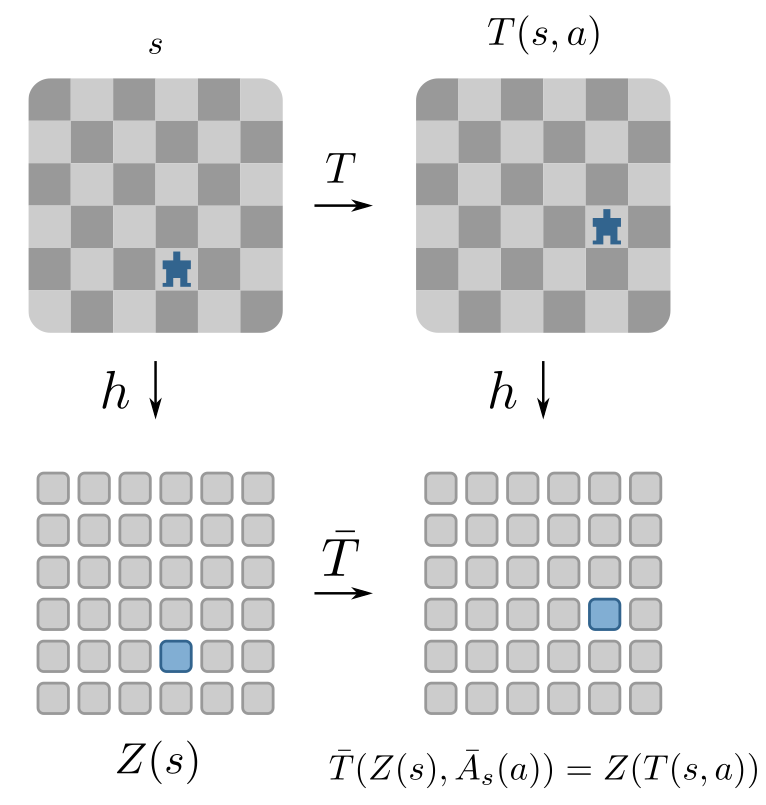 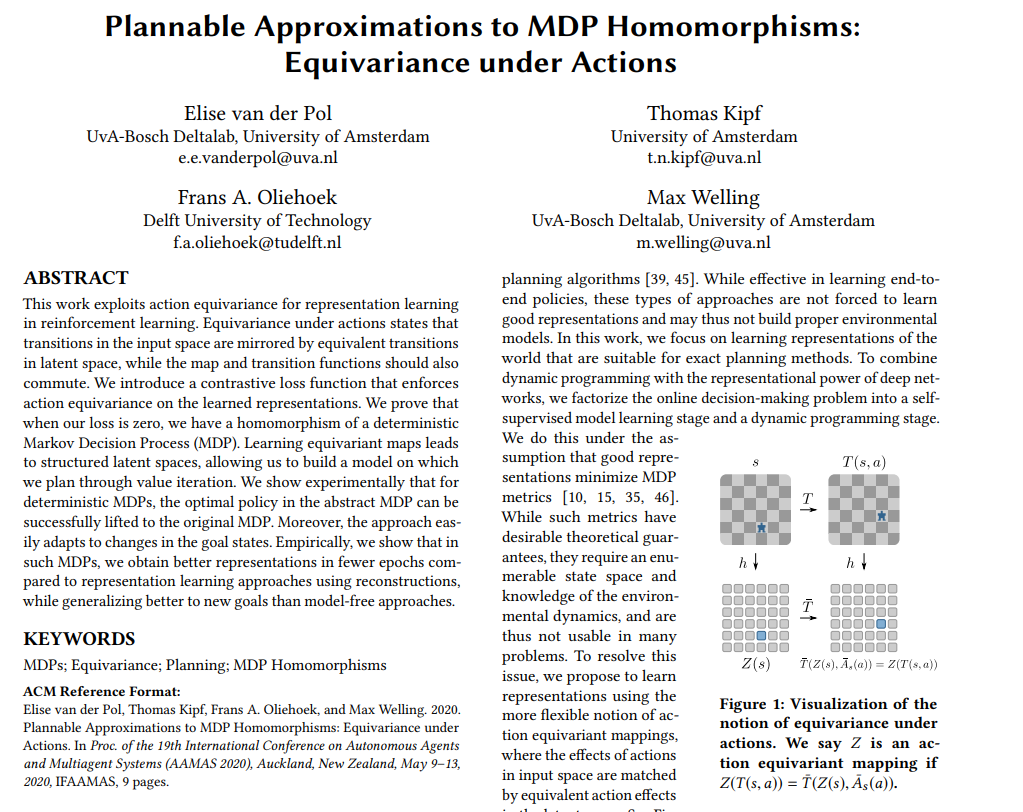 Learn representations of states and actions in RL

Main insight: equivariance under actions 

Network becomes structure-preserving map
    → MDP Homomorphism
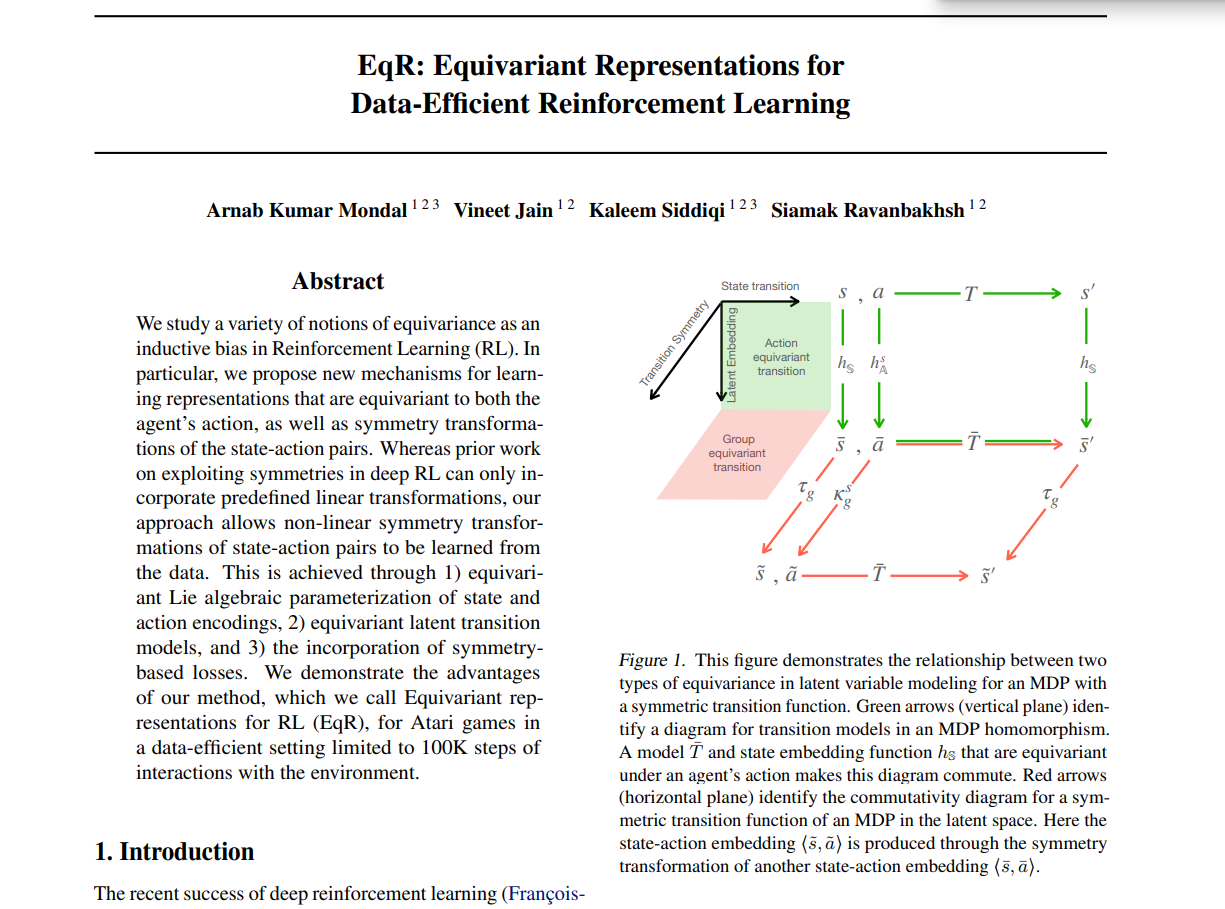 Learning equivariant representations for RL.

Equivariant to actions and group symmetries.

Improves data efficiency.
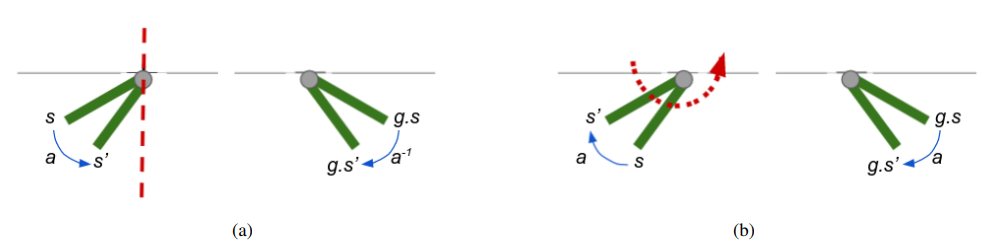 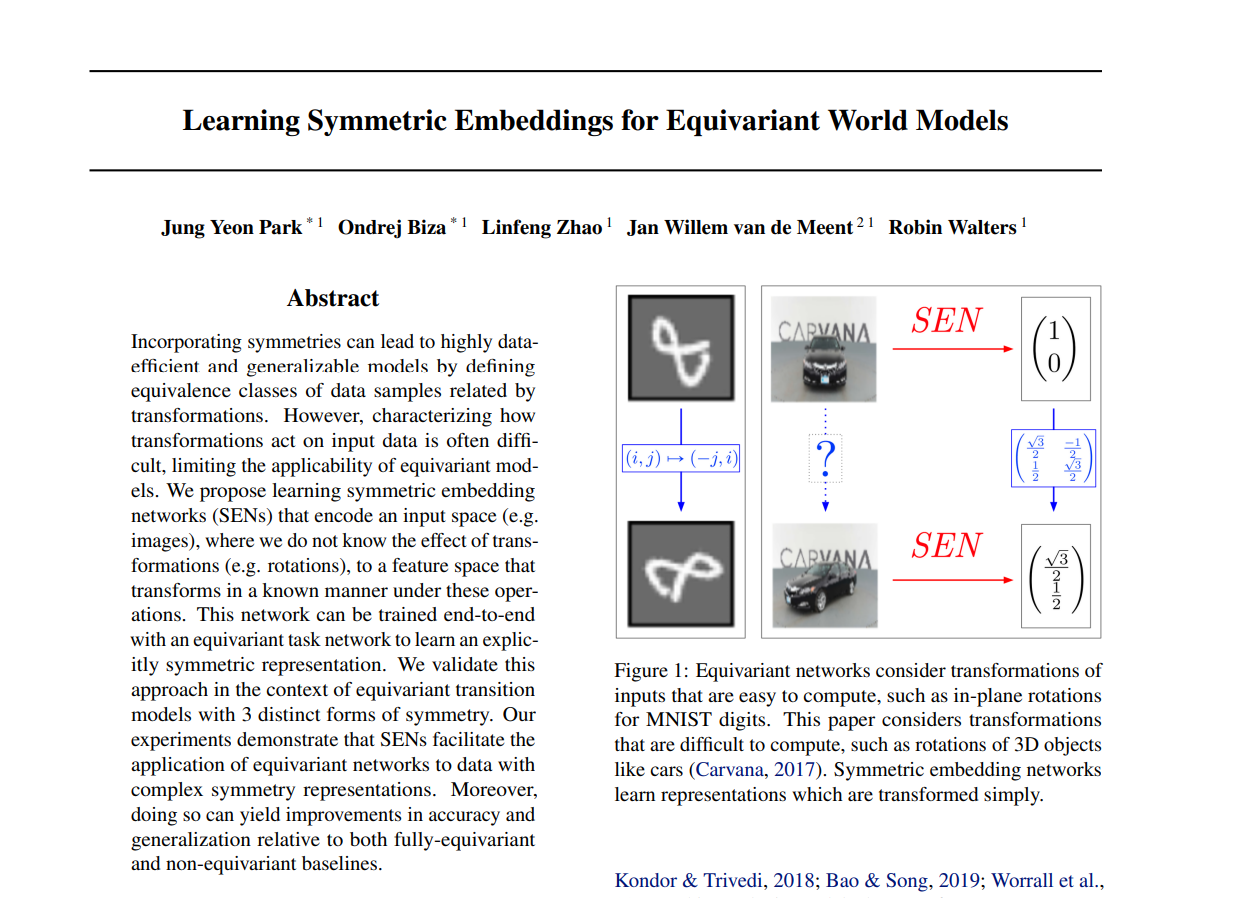 Setting: input transformations can’t be described.

Combine embedding network + equivariant world model.

Learn approximately equivariant model.
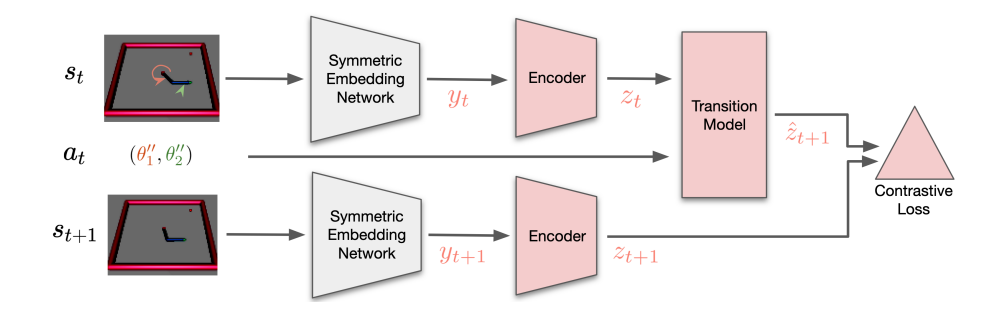 Break
MDP Homomorphic Networks:
Group Symmetries in Reinforcement Learning
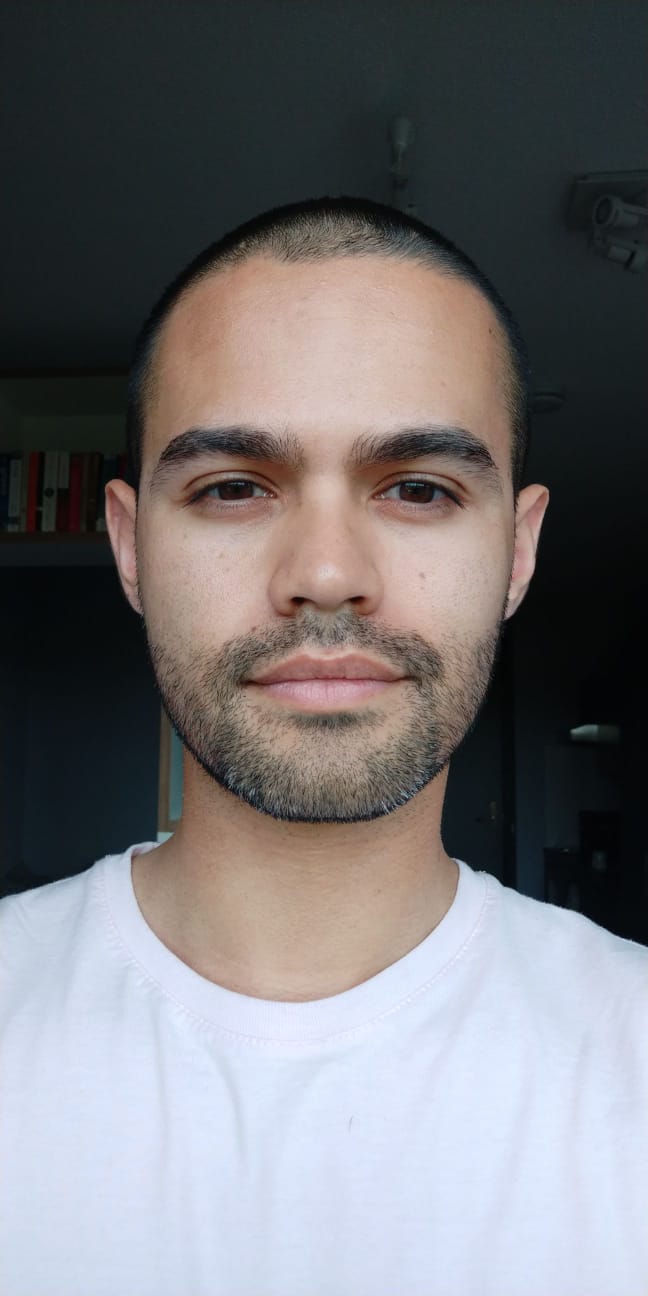 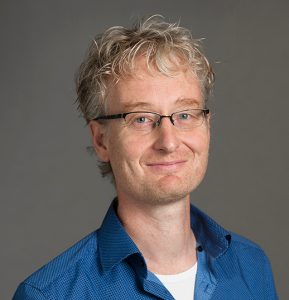 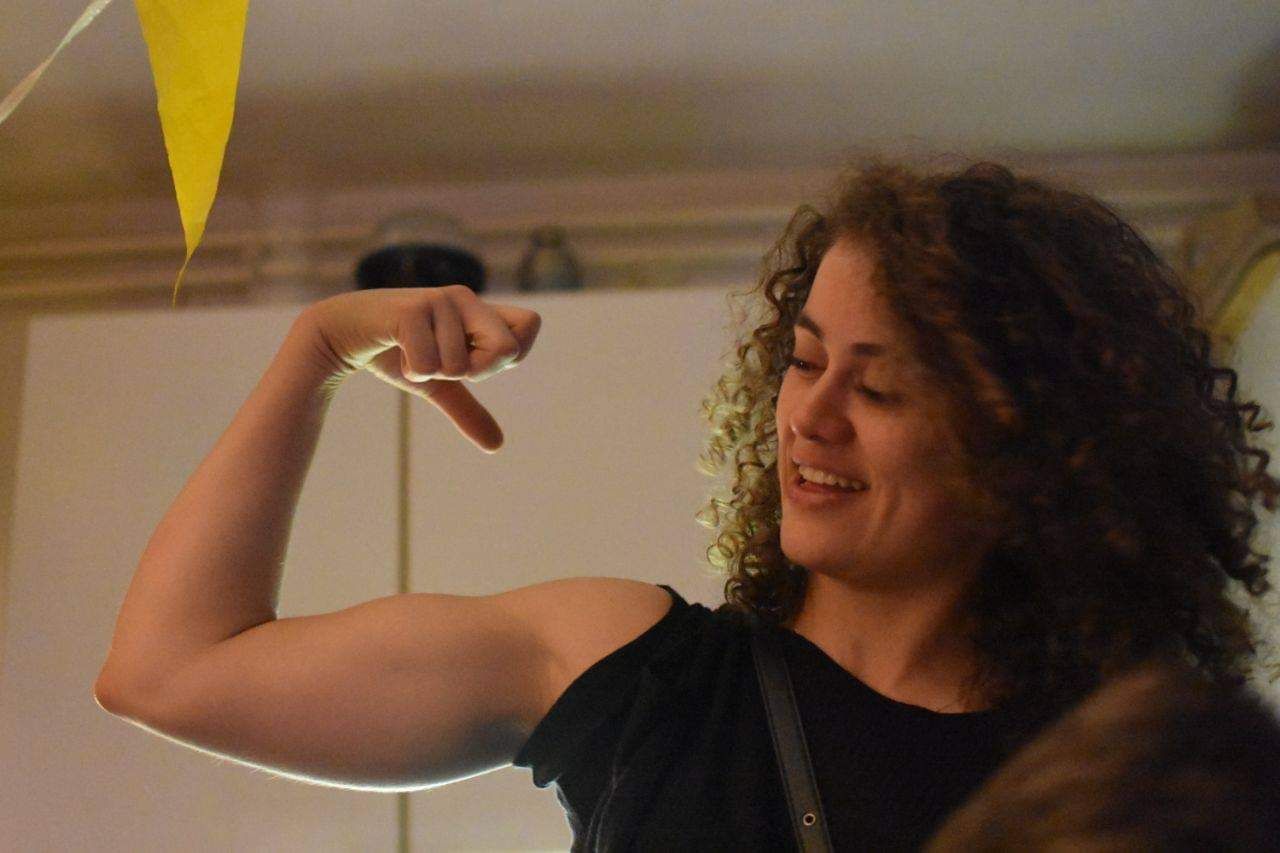 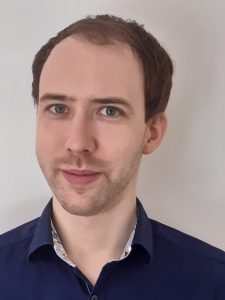 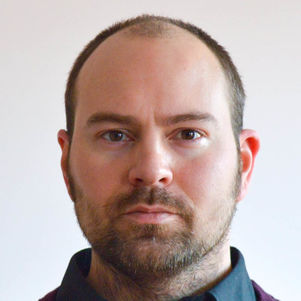 Elise van der Pol     ᐧ     Daniel E. Worrall     ᐧ     Herke van Hoof     ᐧ     Frans A. Oliehoek     ᐧ     Max Welling
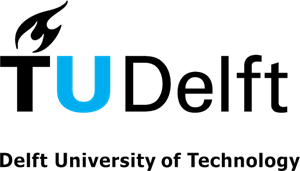 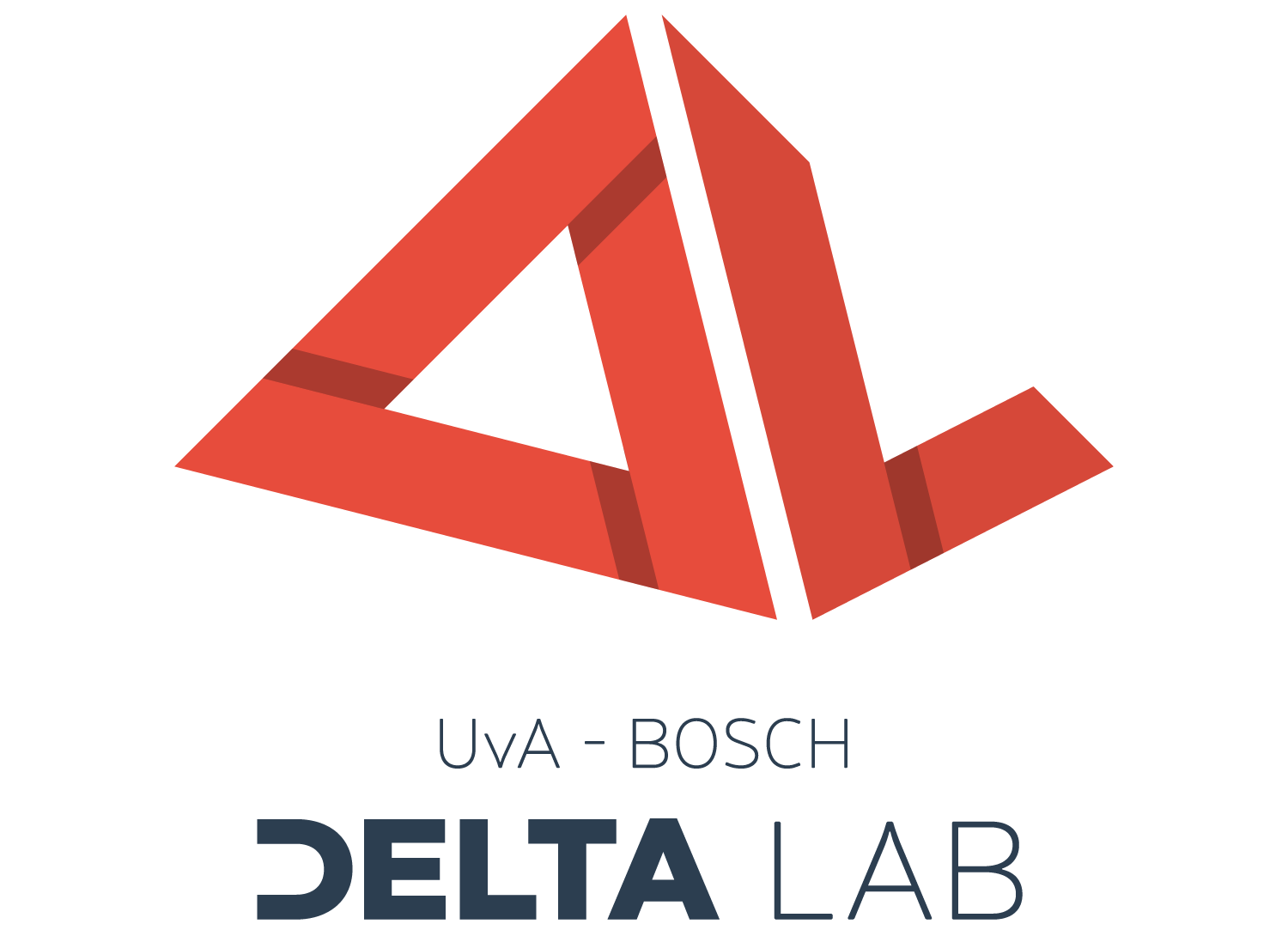 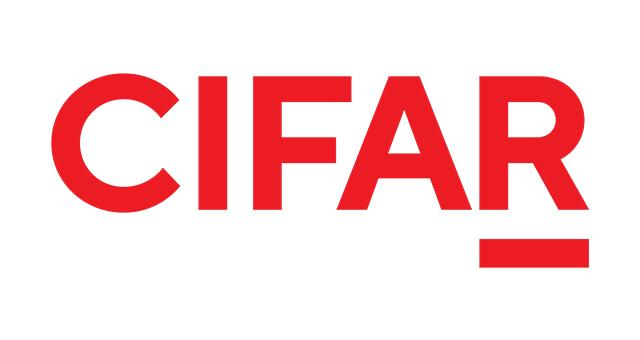 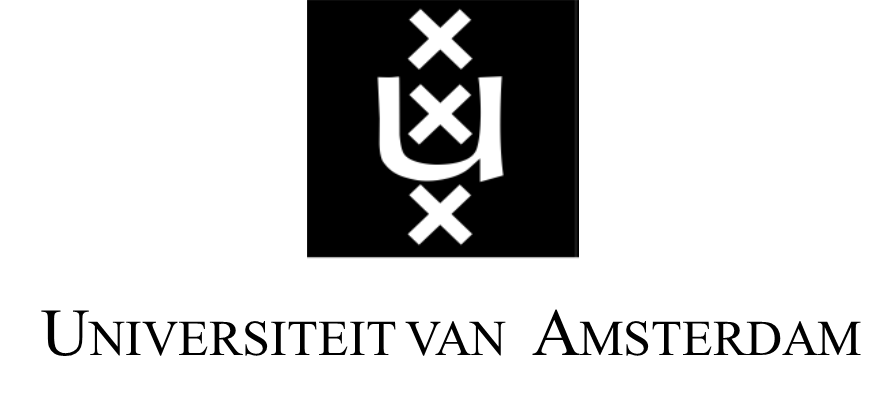 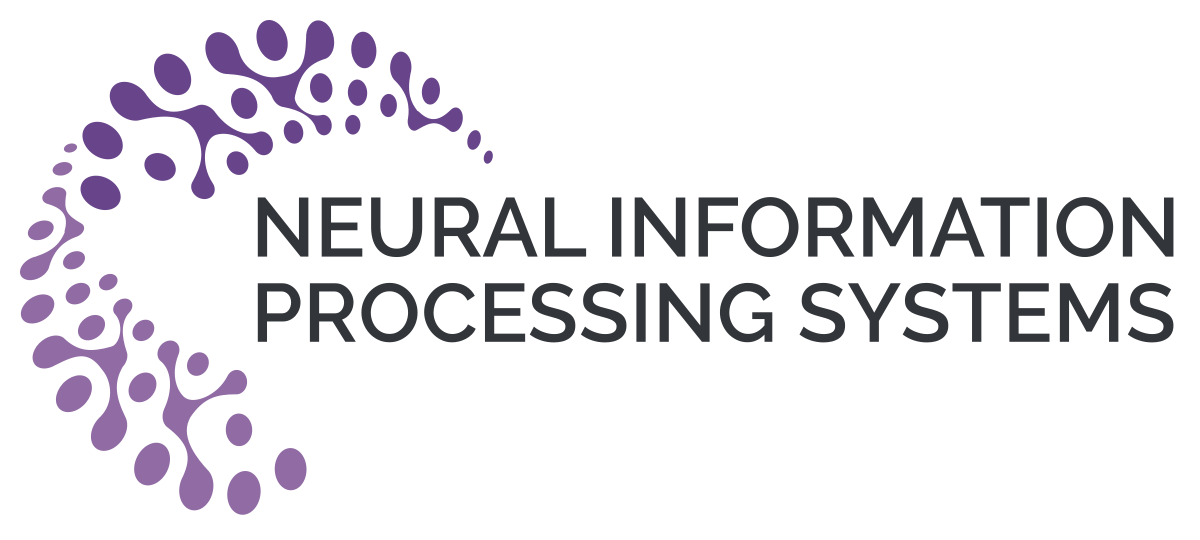 MDP Homomorphic Networks: 
Group Symmetries in Reinforcement Learning
(van der Pol, Worrall, van Hoof, Oliehoek & Welling, NeurIPS 2020)
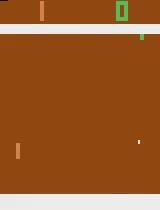 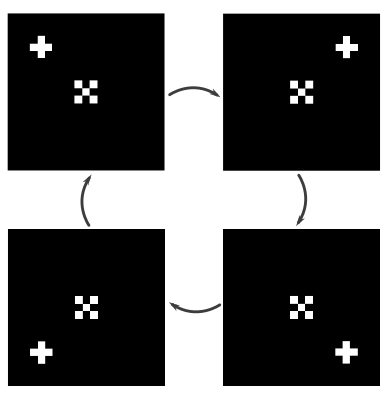 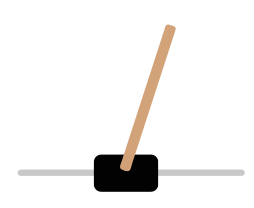 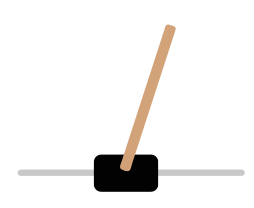 MDP Homomorphic Networks: 
Group Symmetries in Reinforcement Learning
(van der Pol, Worrall, van Hoof, Oliehoek & Welling, NeurIPS 2020)
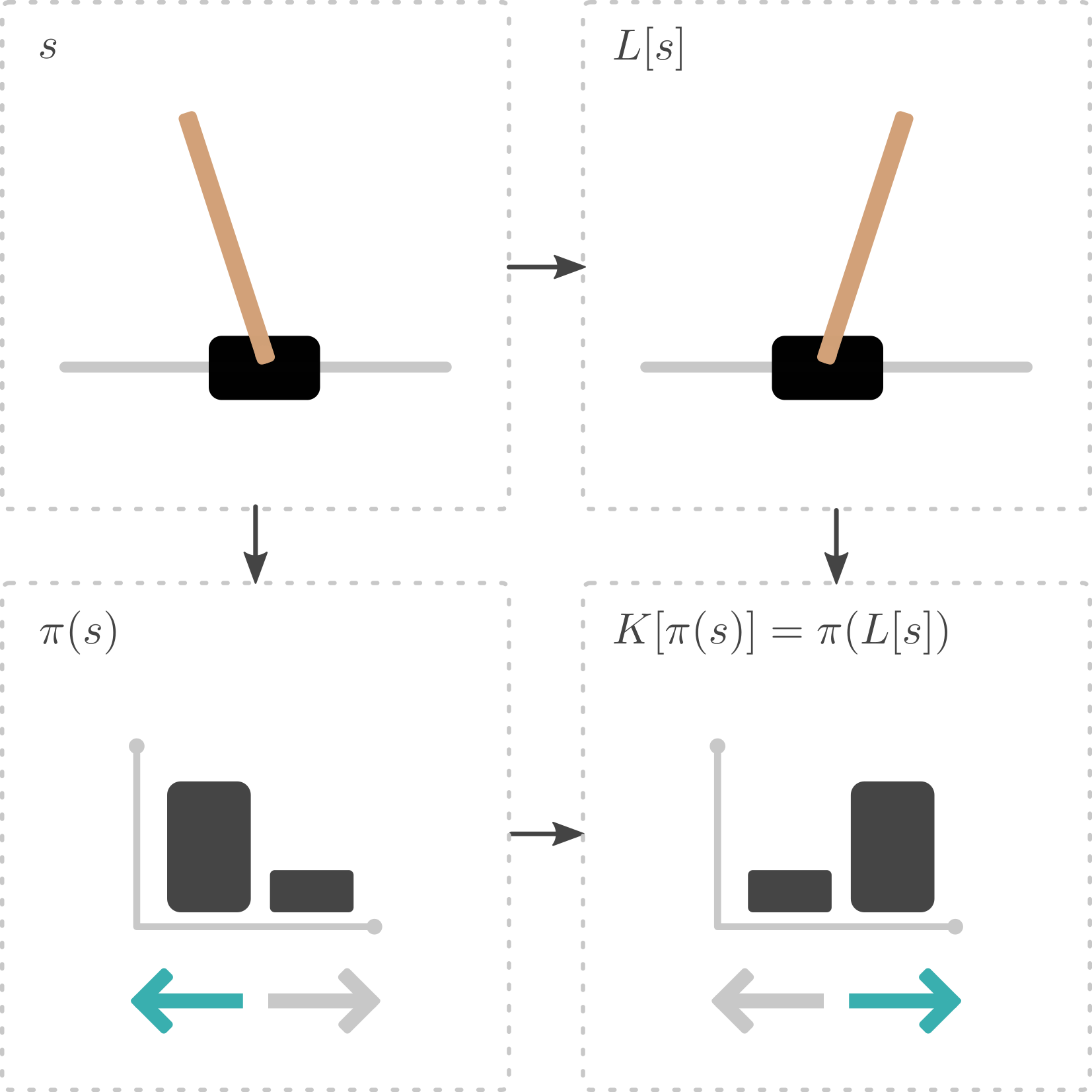 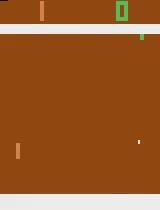 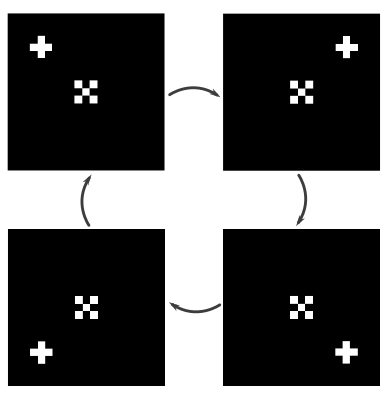 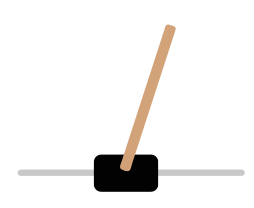 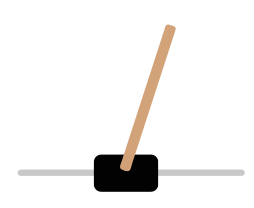 MDP Homomorphic Networks: 
Group Symmetries in Reinforcement Learning
Symmetric (s, a) pairs have the same policy       :



is a transformation on states,      a transformation on policies
(van der Pol, Worrall, van Hoof, Oliehoek & Welling, NeurIPS 2020)
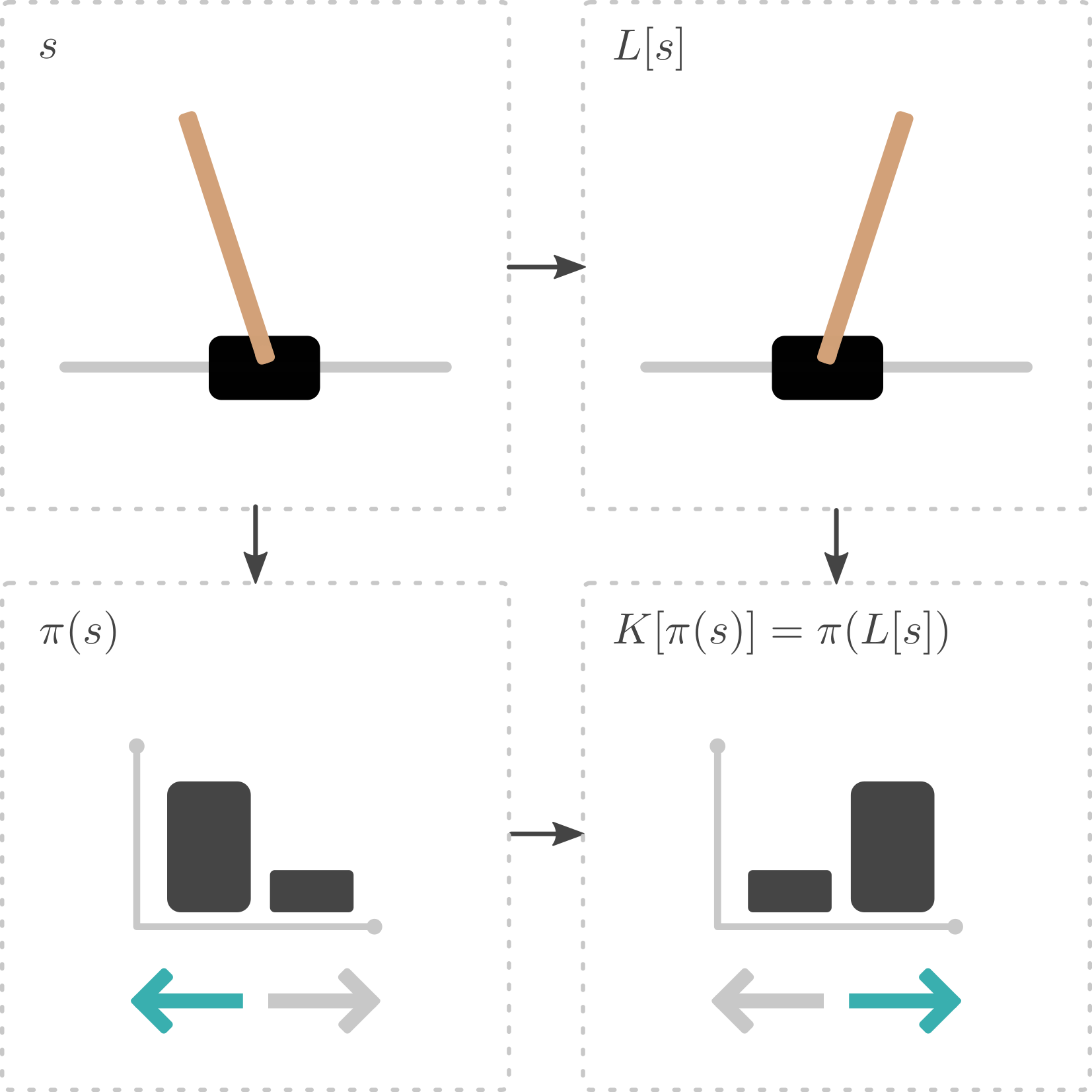 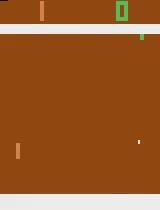 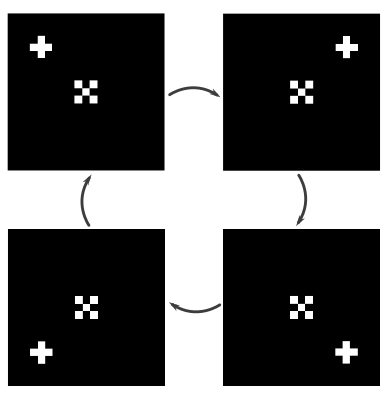 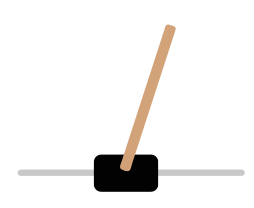 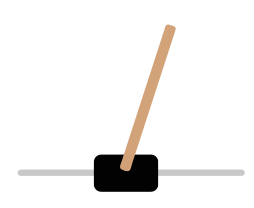 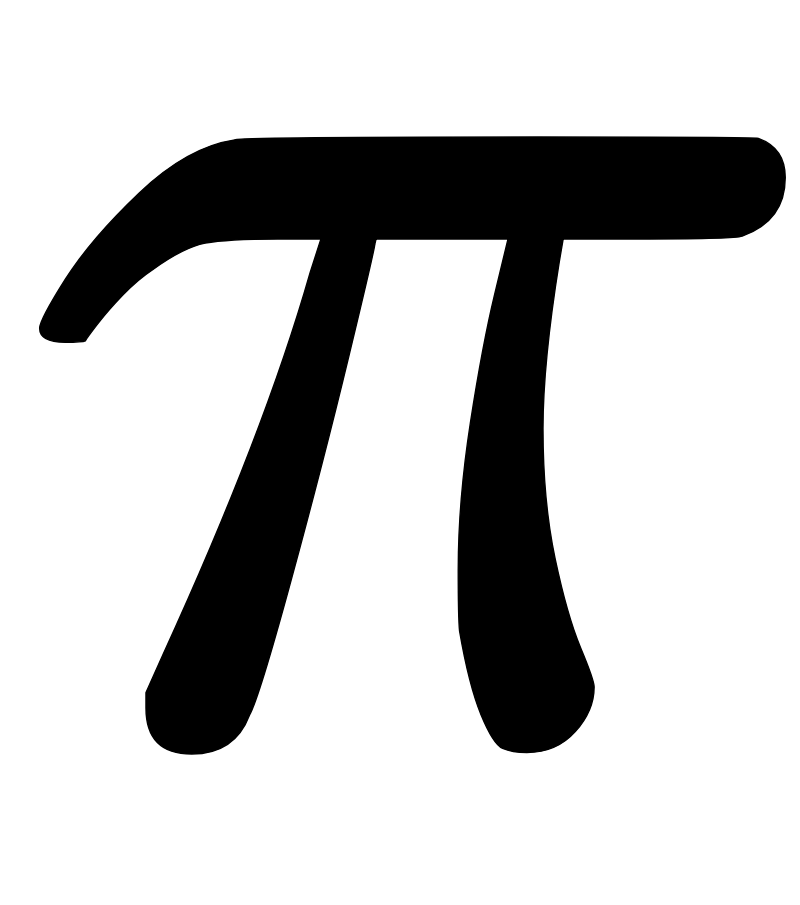 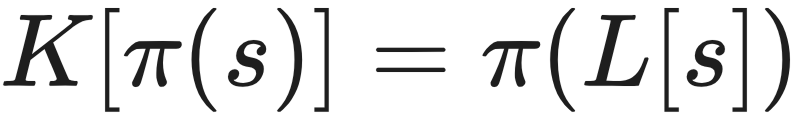 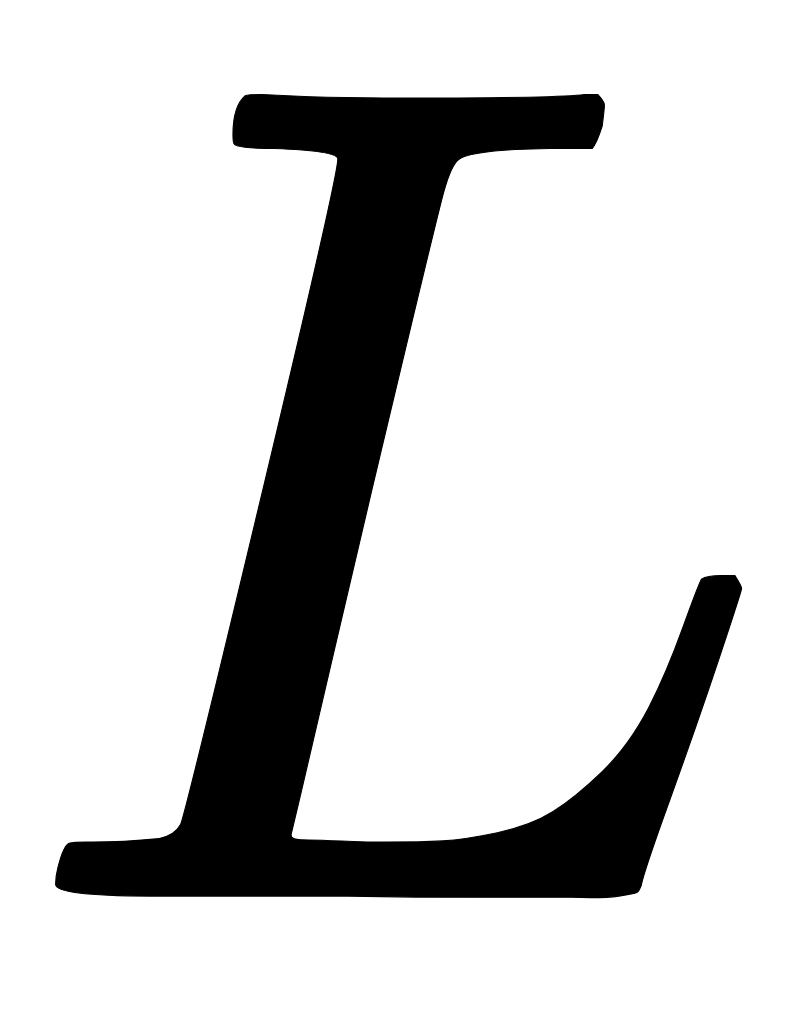 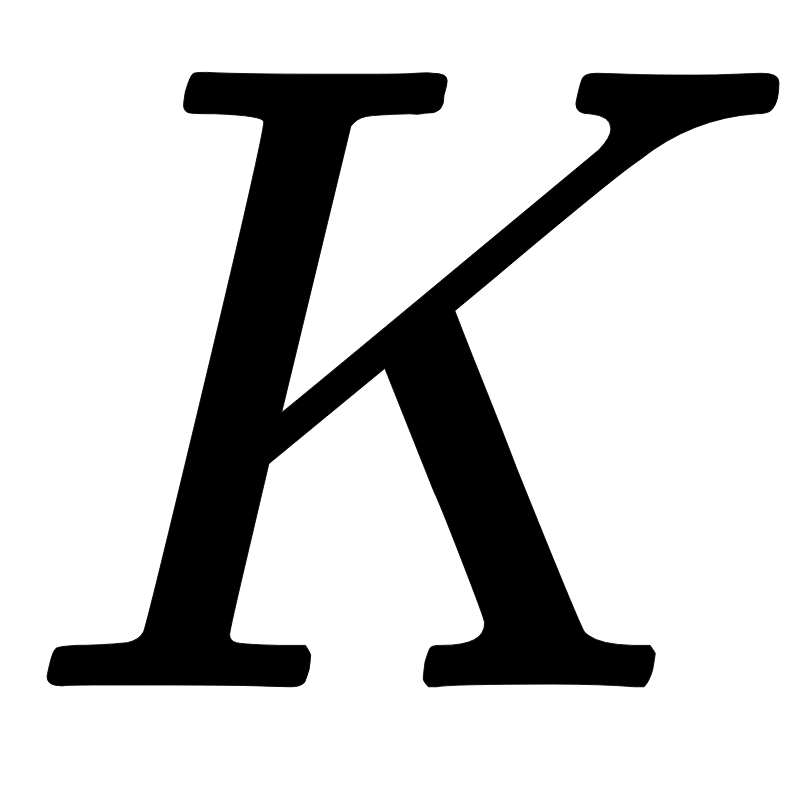 MDP Homomorphic Networks: 
Group Symmetries in Reinforcement Learning
Symmetric (s, a) pairs have the same policy       :



is a transformation on states,      a transformation on policies
(van der Pol, Worrall, van Hoof, Oliehoek & Welling, NeurIPS 2020)
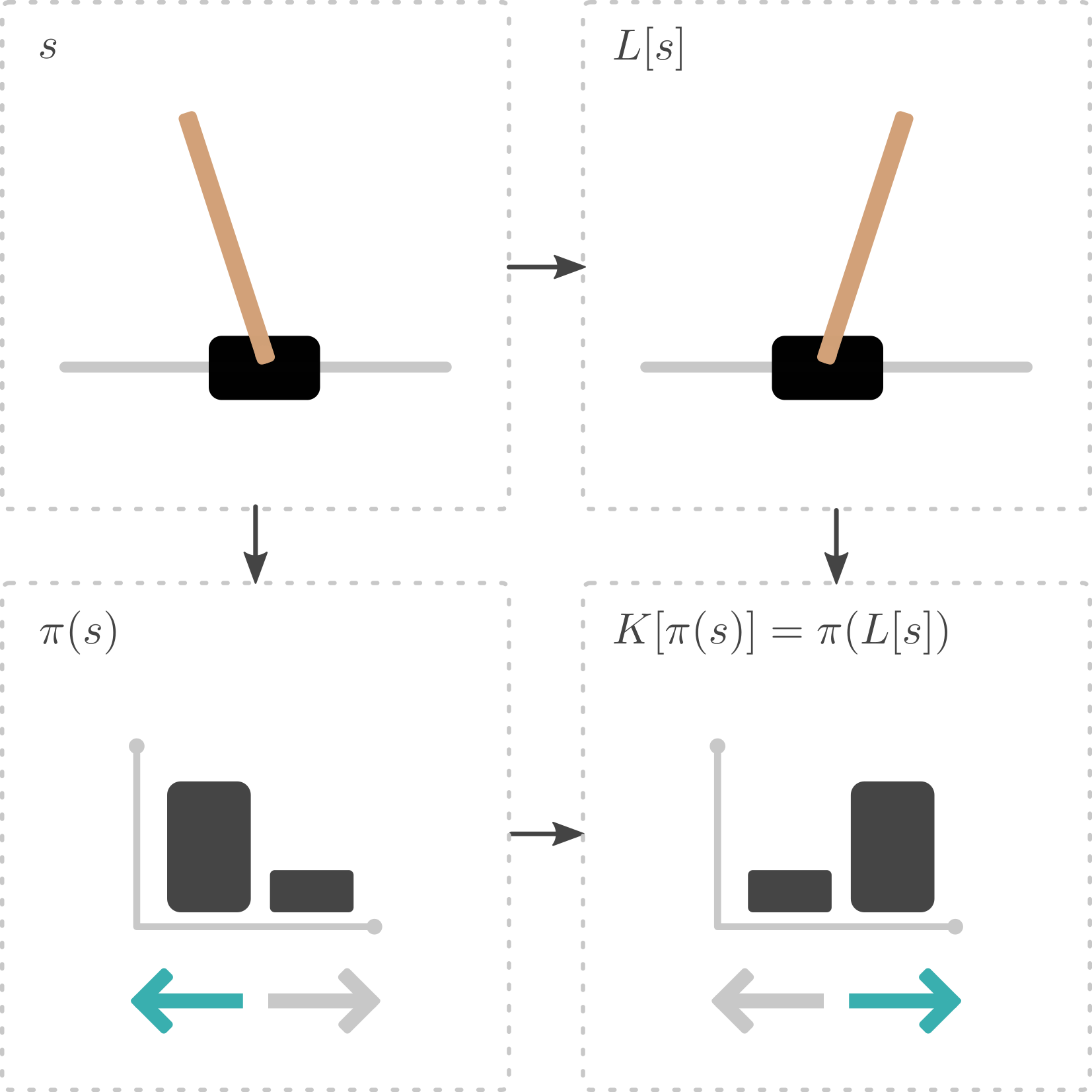 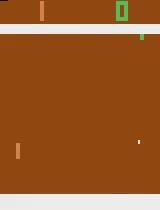 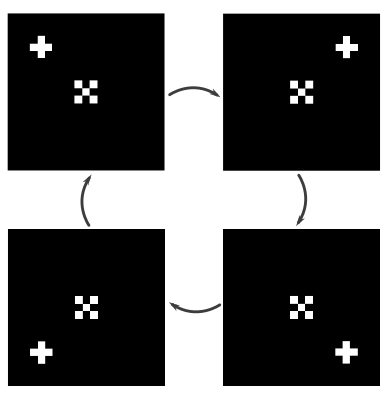 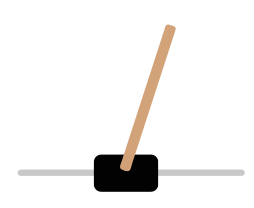 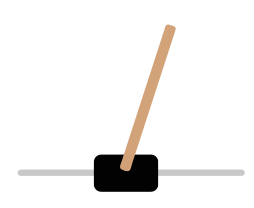 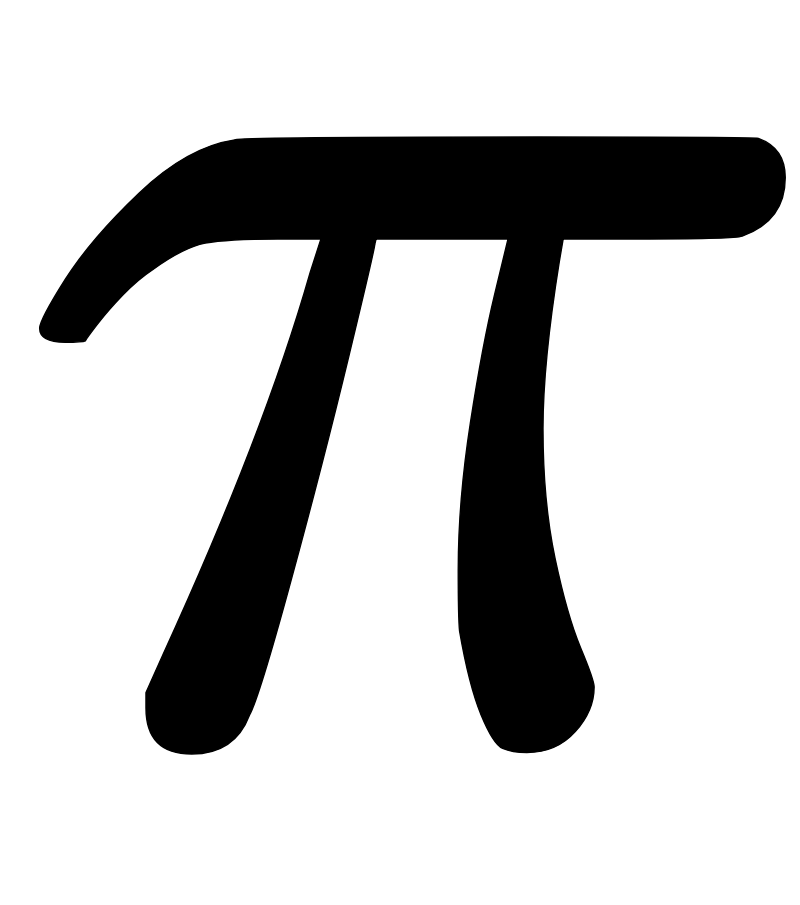 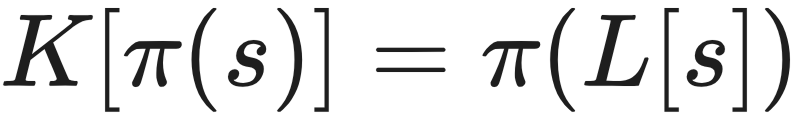 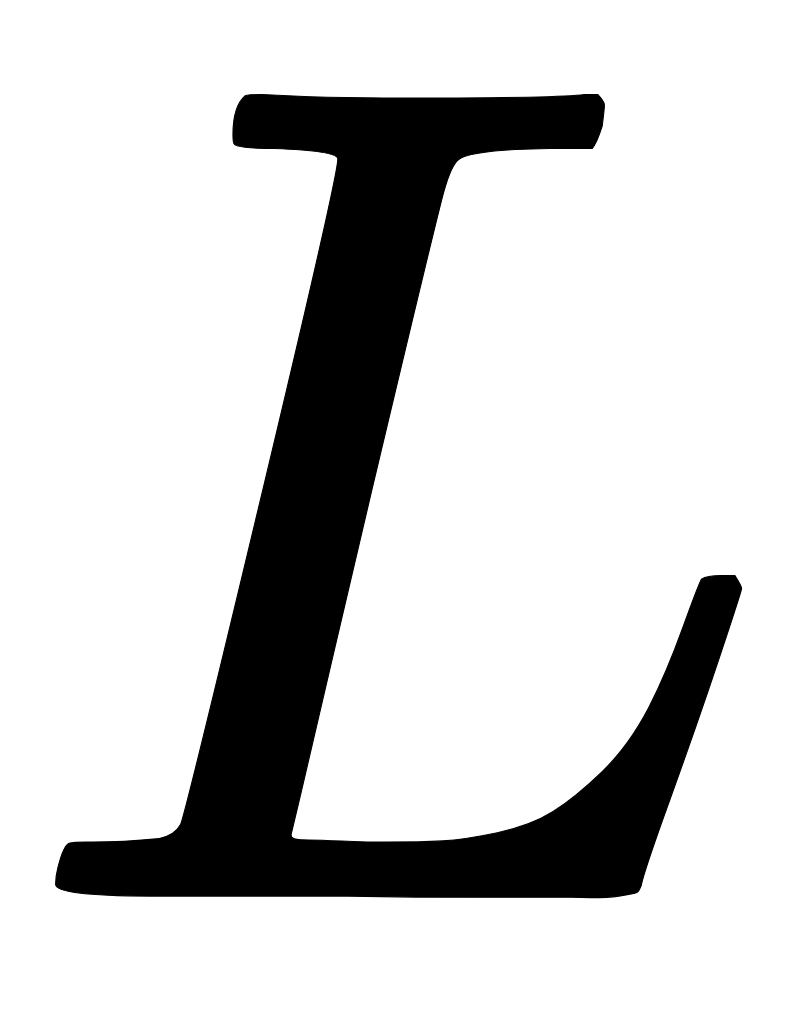 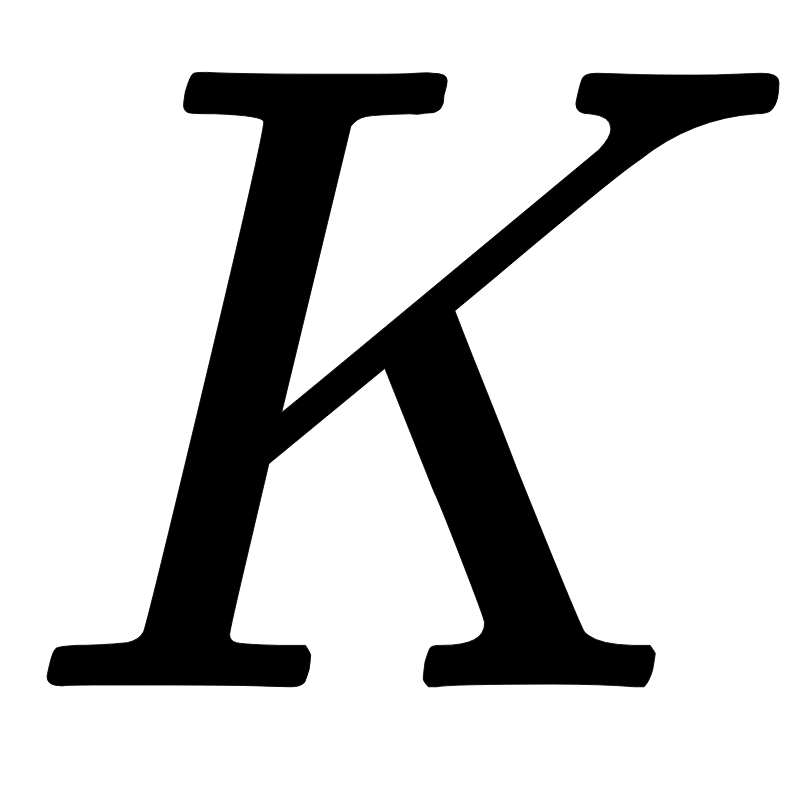 MDP homomorphic networks exploit symmetries in reinforcement learning
MDP Homomorphic Networks
We bridge MDP homomorphisms and equivariant networks
MDP Homomorphic Networks
We bridge MDP homomorphisms and equivariant networks
MDP Homomorphism
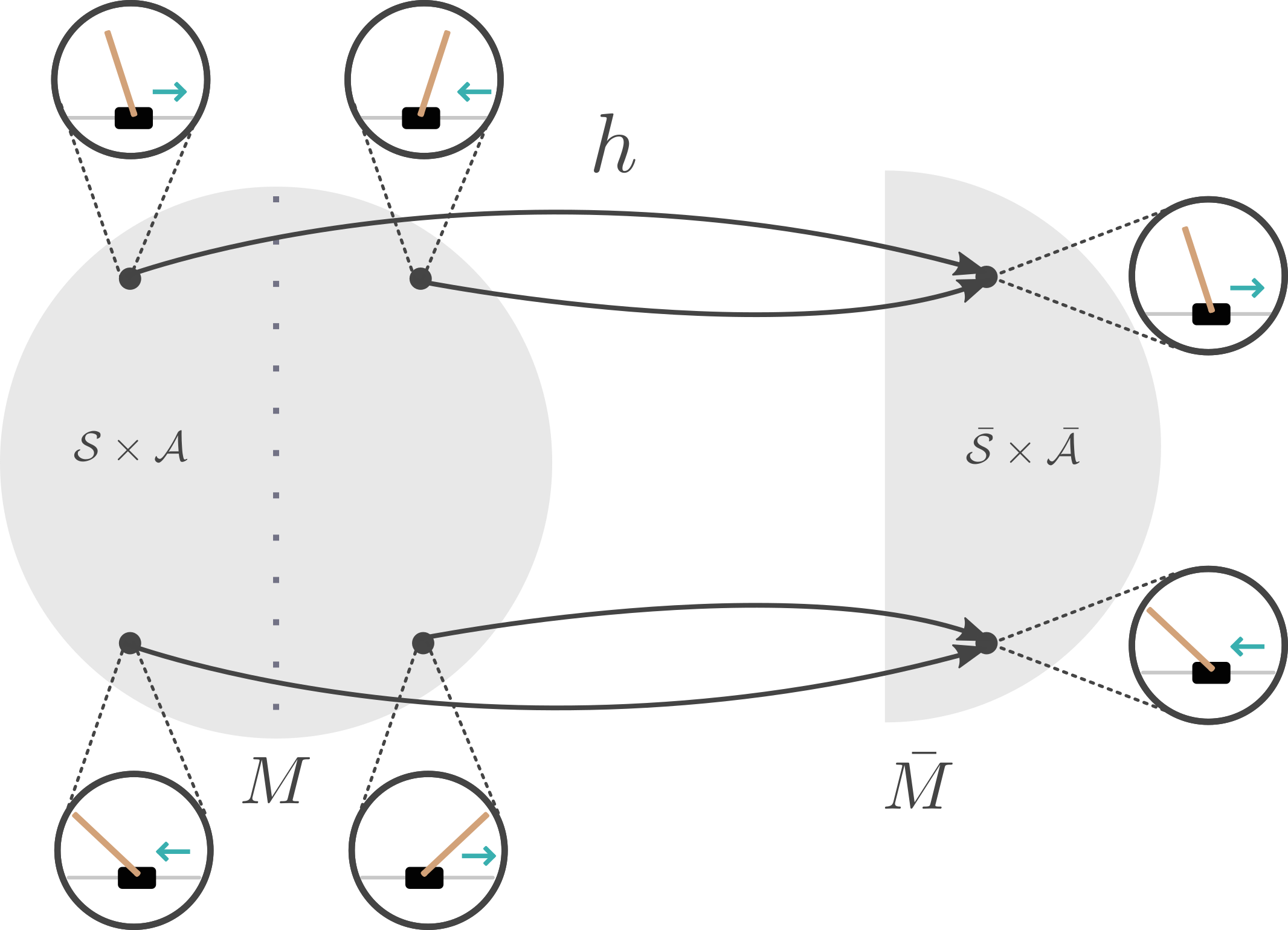 Problem with symmetries	                   Reduced problem
MDP Homomorphic Networks
We bridge MDP homomorphisms and equivariant networks
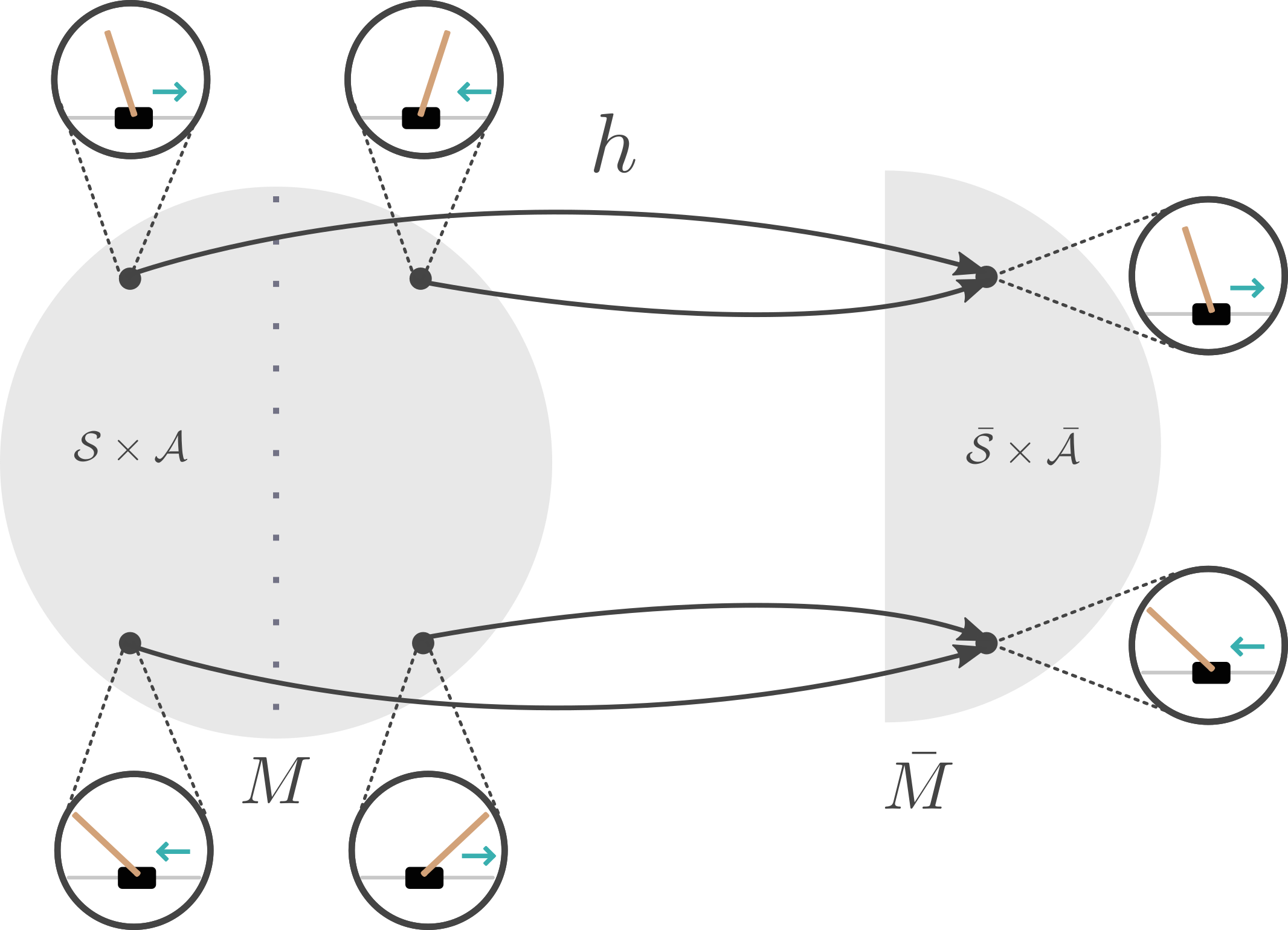 We create deep networks constrained by MDP homomorphisms that enforce equivariance
-> Allows us to implicitly plan/learn in the abstract MDP
MDP Homomorphic Networks
We bridge MDP homomorphisms and equivariant networks
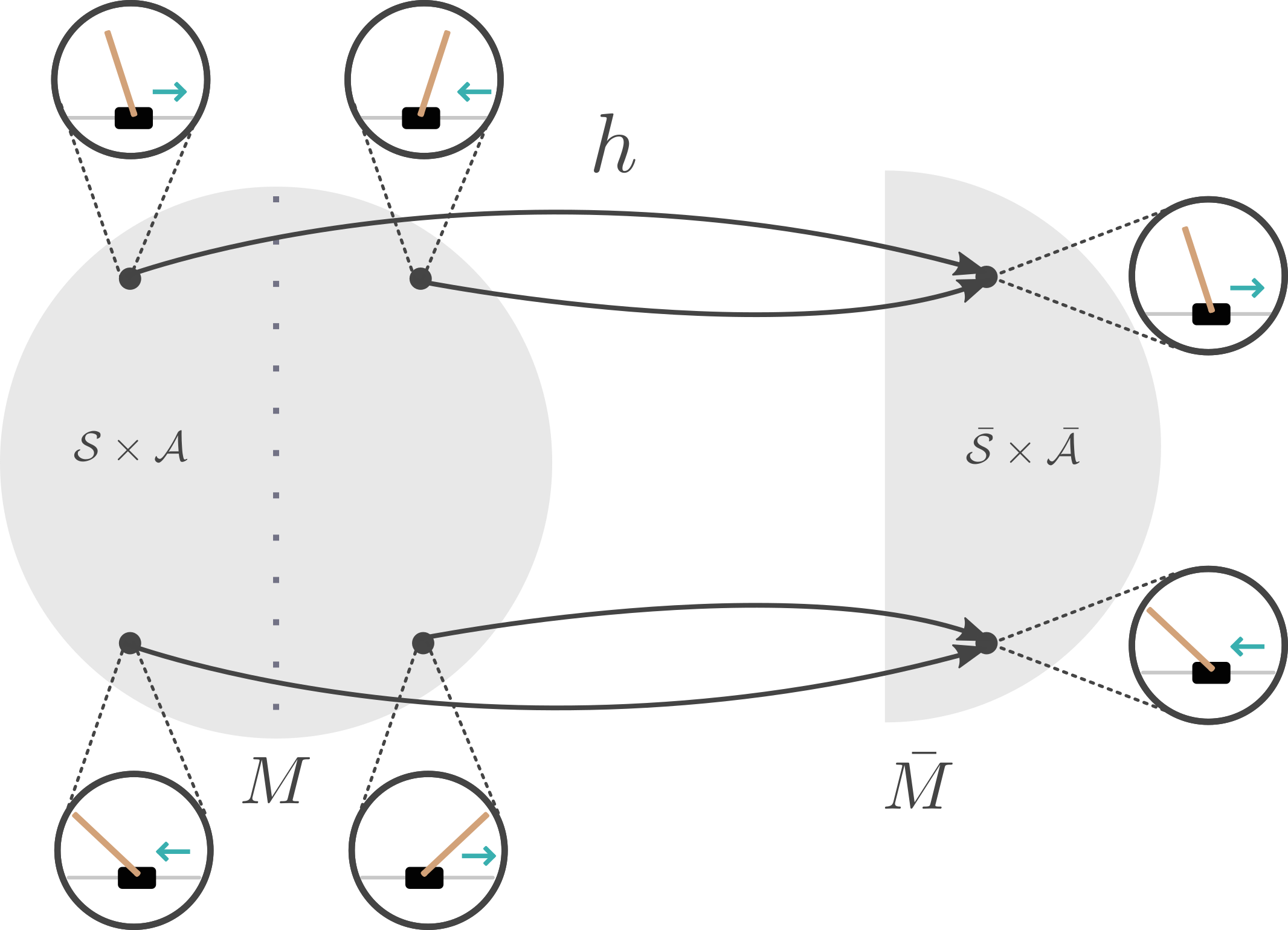 We create deep networks constrained by MDP homomorphisms that enforce equivariance
We introduce a new method, the Symmetrizer, to construct equivariant weights
Constructing Equivariant Layers
Symmetrizer:



S(W) turns W into an equivariant matrix
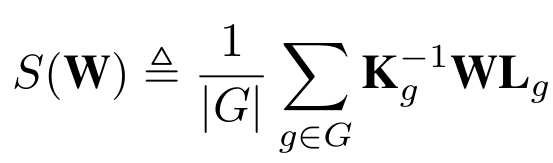 Intuition behind symmetrizer
We want flip(W·x) = W·flip(x):
x                   W                   W·x
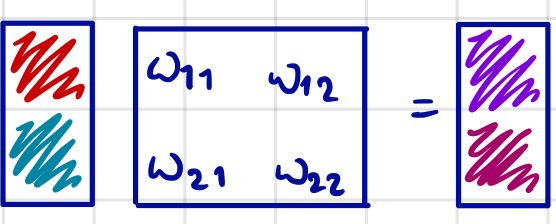 This is the case if
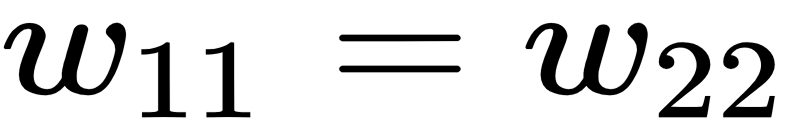 flip(x)            W                   W·flip(x)
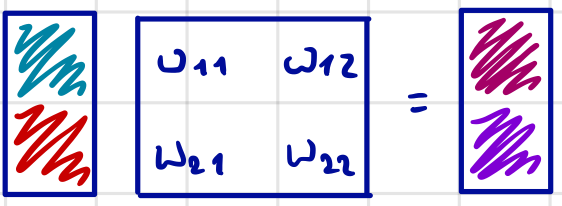 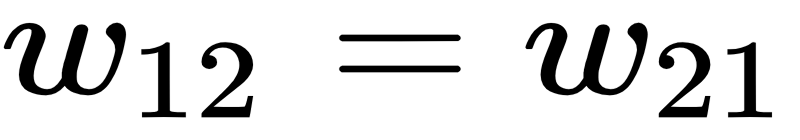 Projection onto equivariant subspace
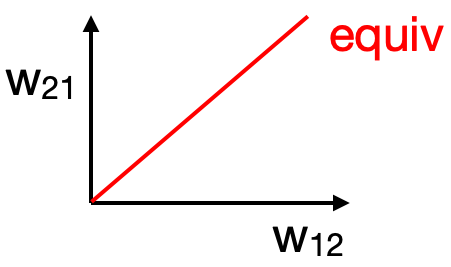 Preserving Equivariance
learnable
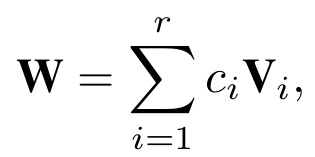 fixed
MDP Homomorphic Networks
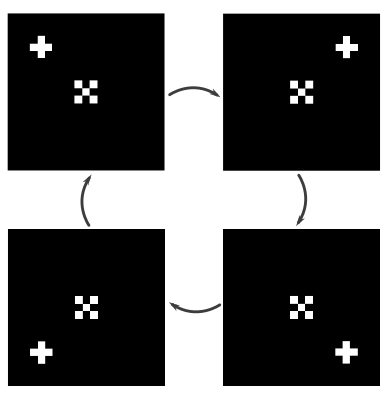 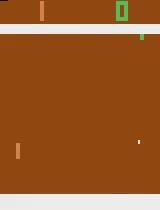 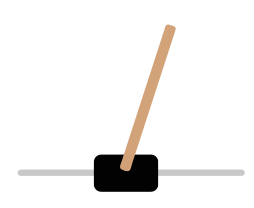 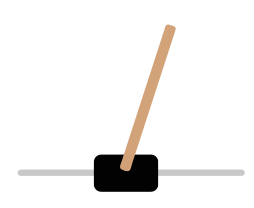 Cartpole
2 element symmetry group
Grid World
4 element symmetry group
Pong
2 element symmetry group
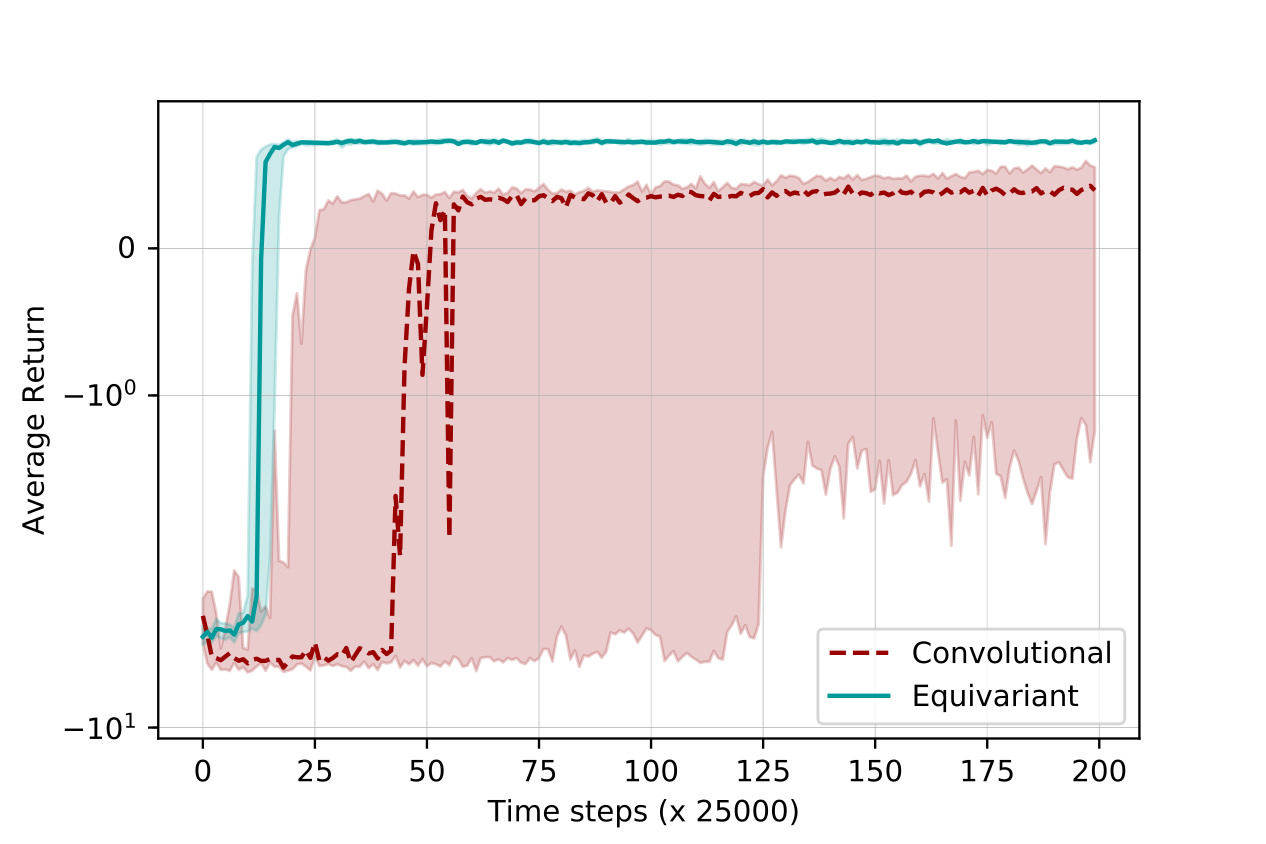 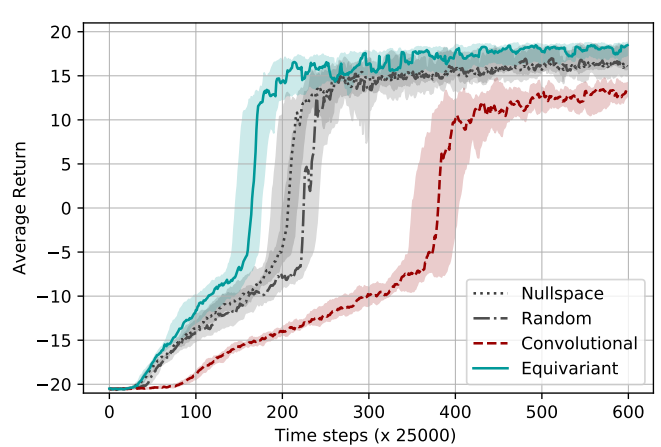 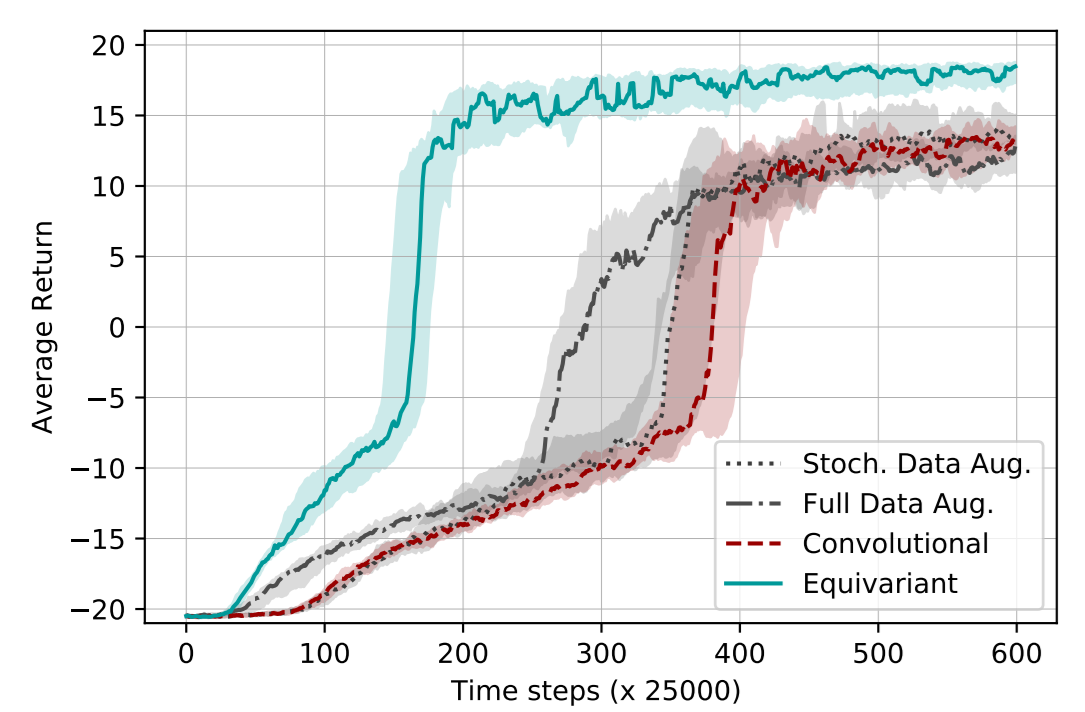 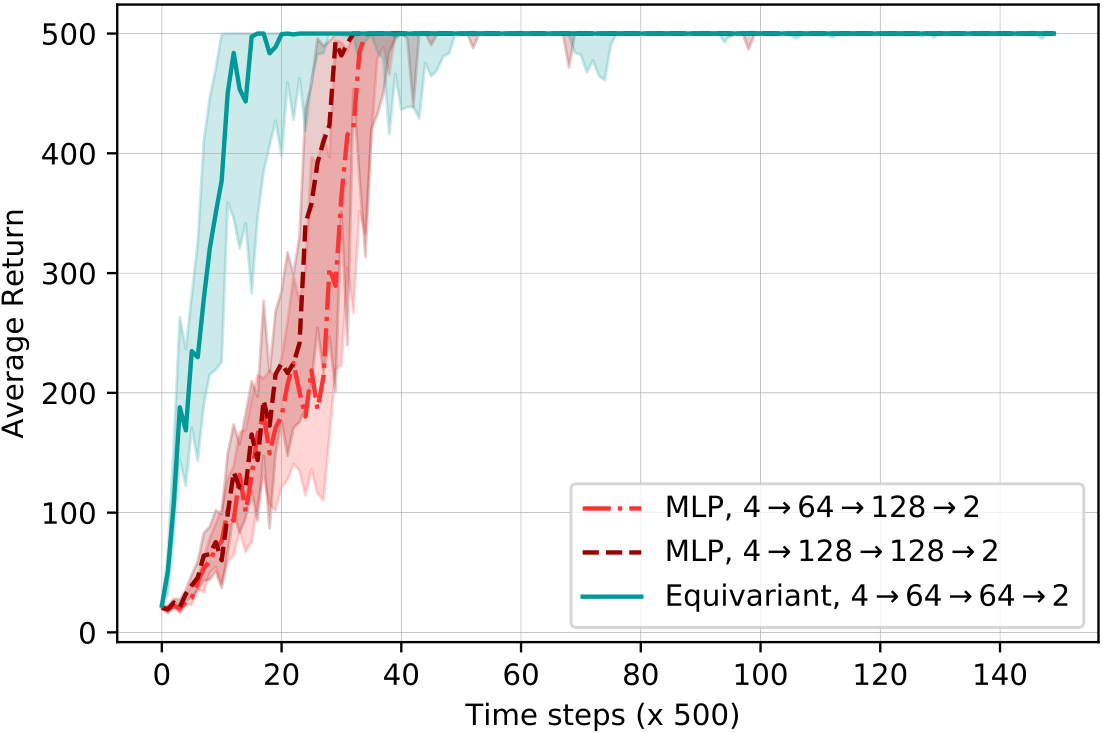 x 10000
Fewer interactions with the world needed
Conclusion
Fewer interactions needed to obtain good policies with MDP Homomorphic networks

Useful in reinforcement learning problems that exhibit group symmetry

Symmetrizer: automatically constructs equivariant layers
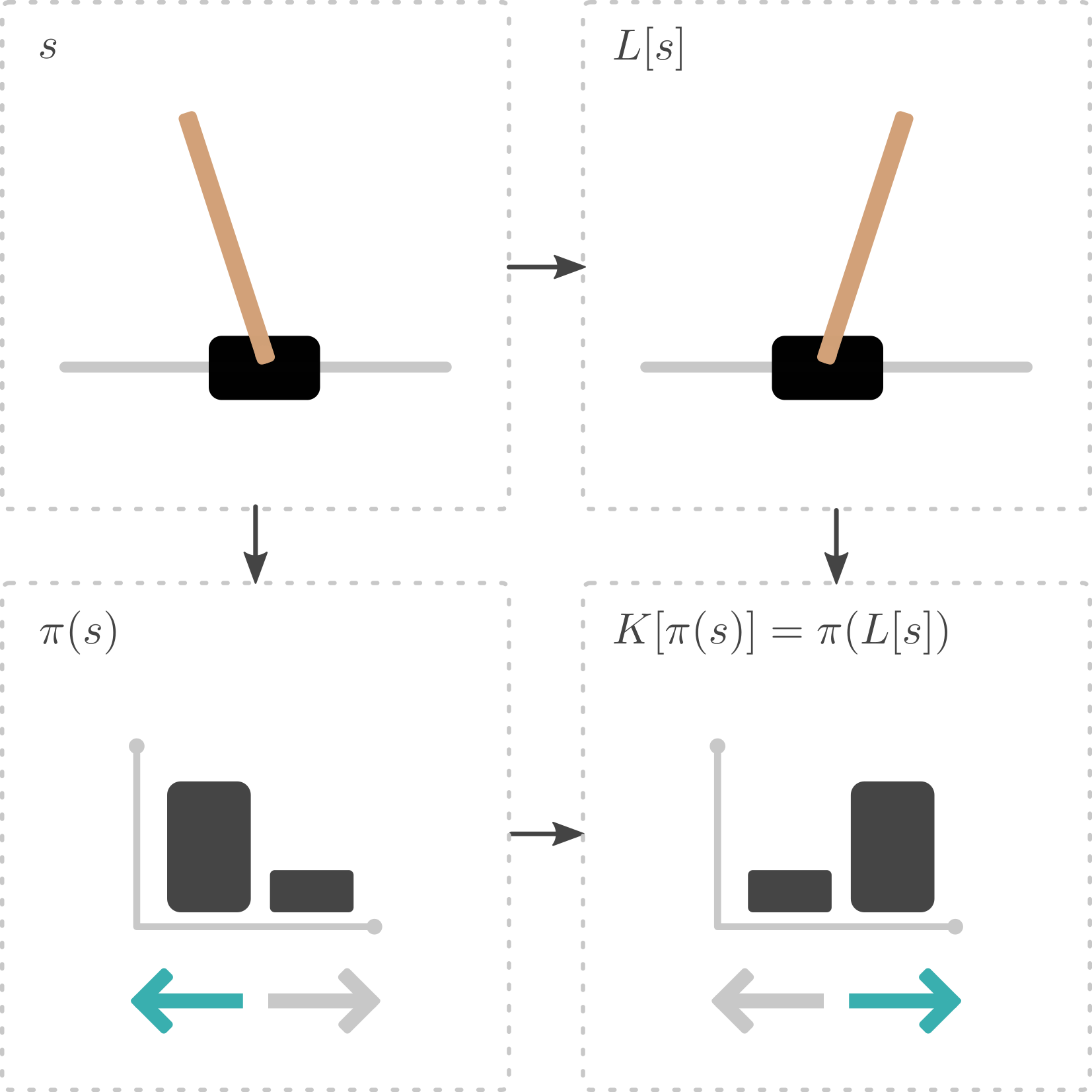 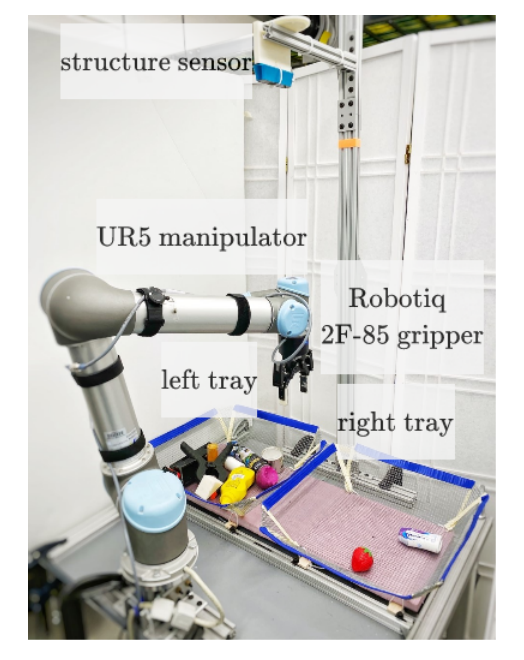 Further Reading
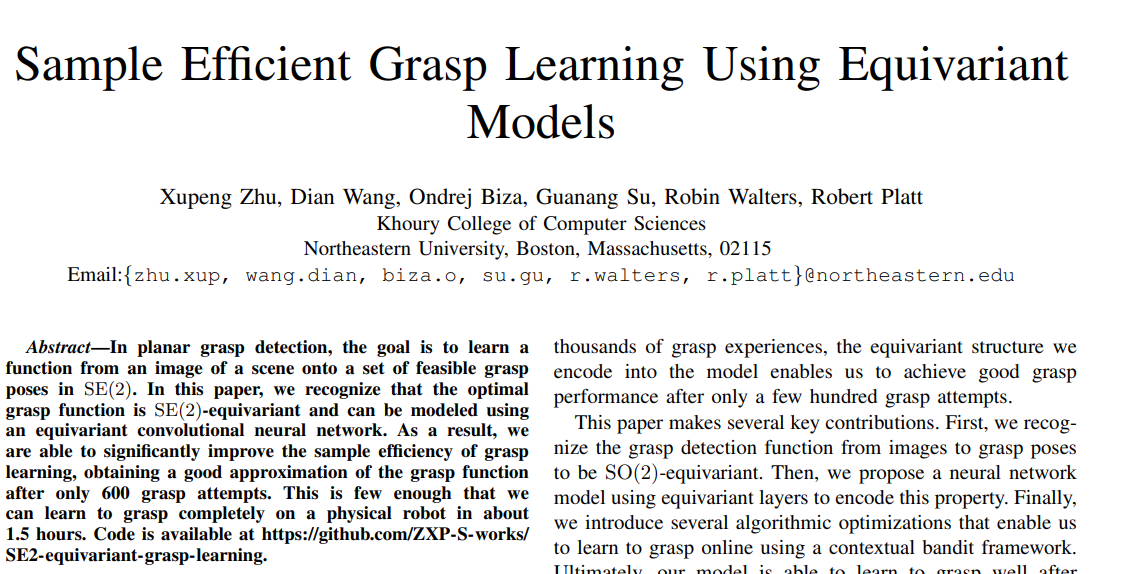 Equivariant neural network for grasp learning.

Learn to grasp on a physical robot in 1.5 hrs.
Further Reading
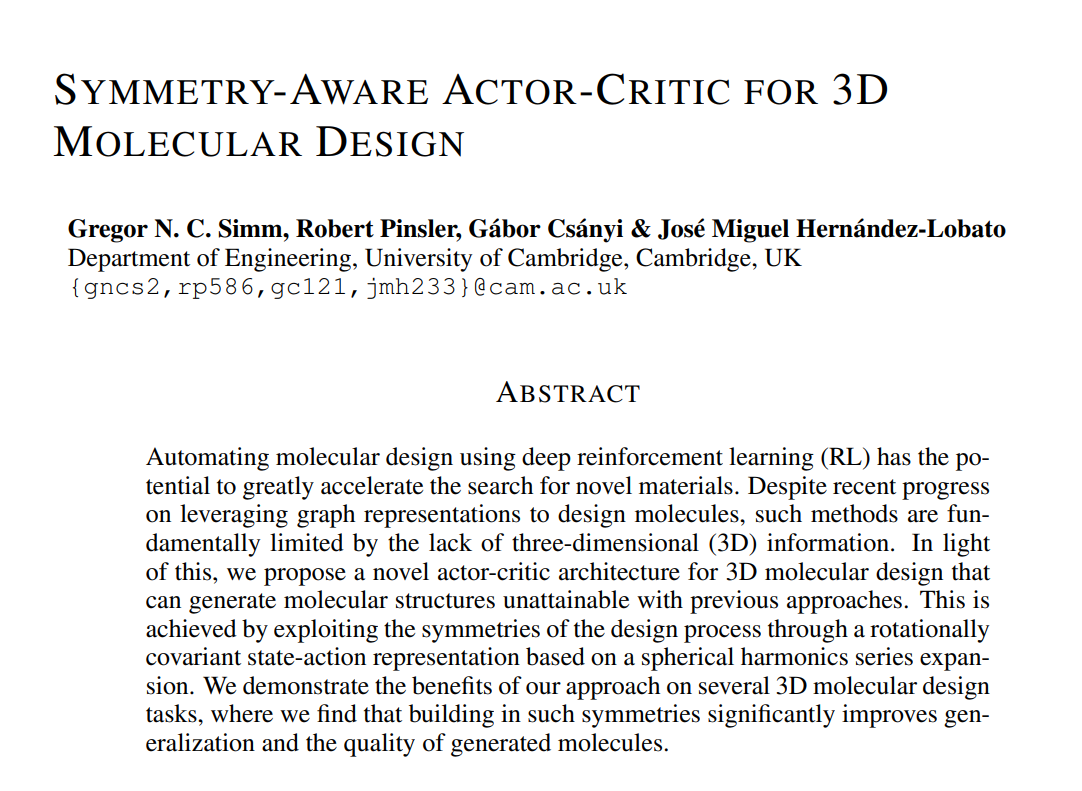 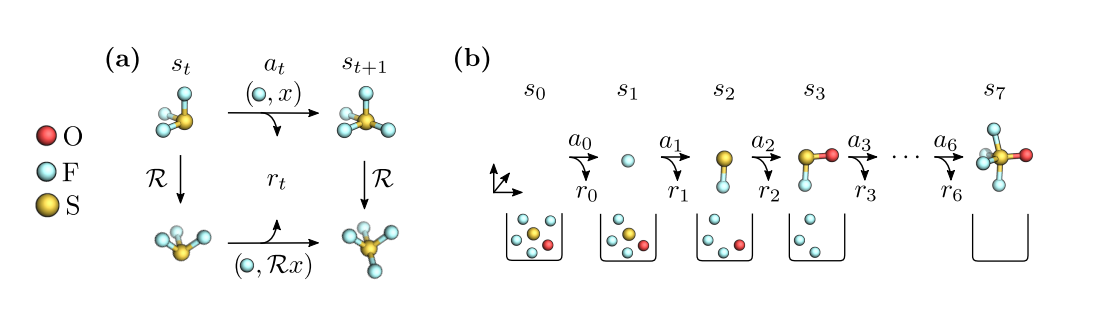 Equivariant policy for 3D molecular design.
Further Reading
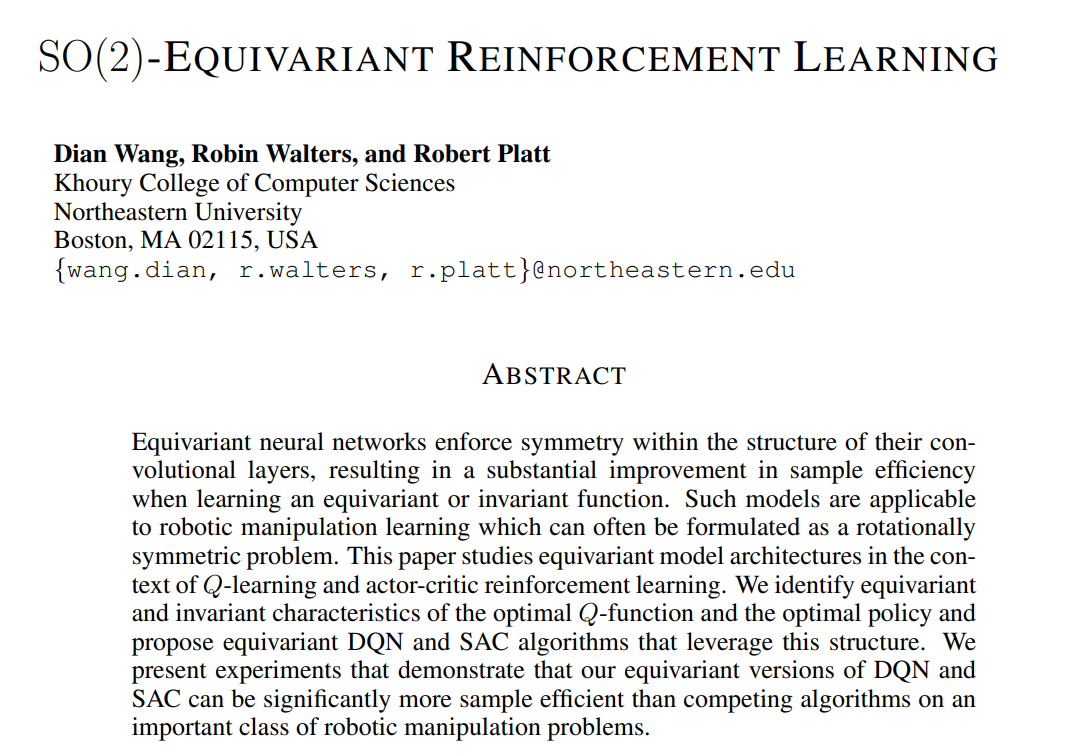 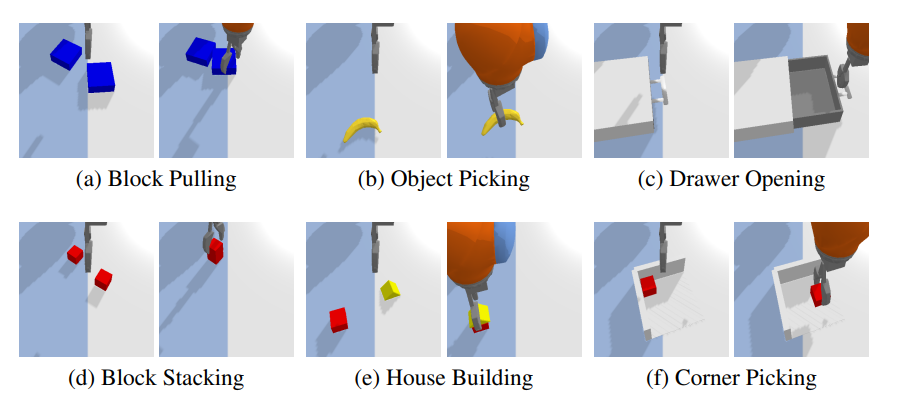 Equivariant SAC and DQN

Evaluate on more complex tasks
Multi-Agent MDP Homomorphic Networks
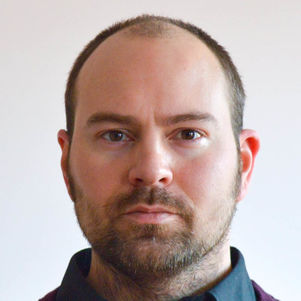 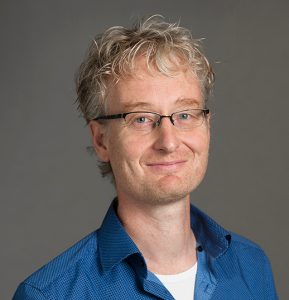 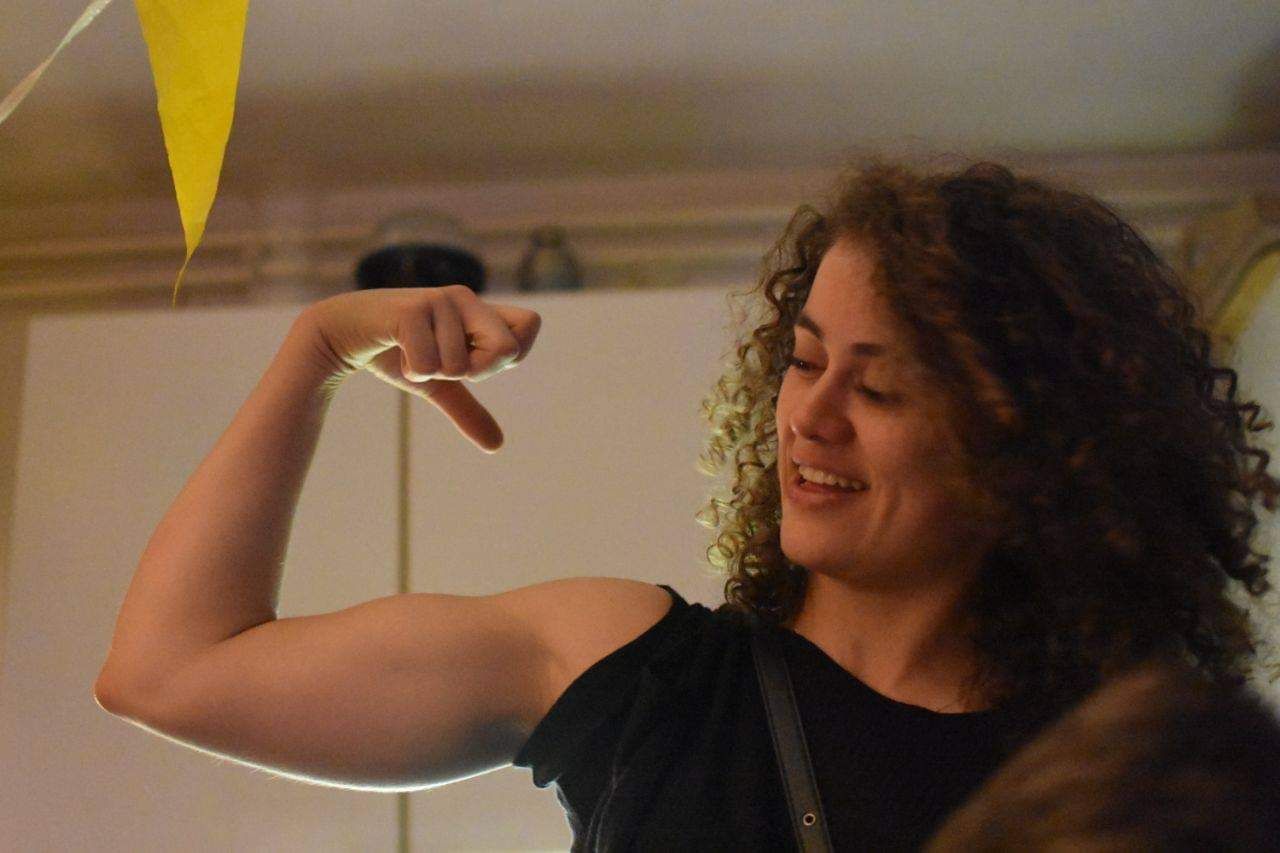 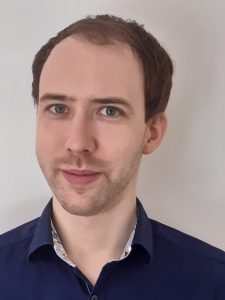 Elise van der Pol     ᐧ     Herke van Hoof     ᐧ     Frans A. Oliehoek     ᐧ     Max Welling
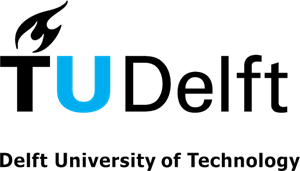 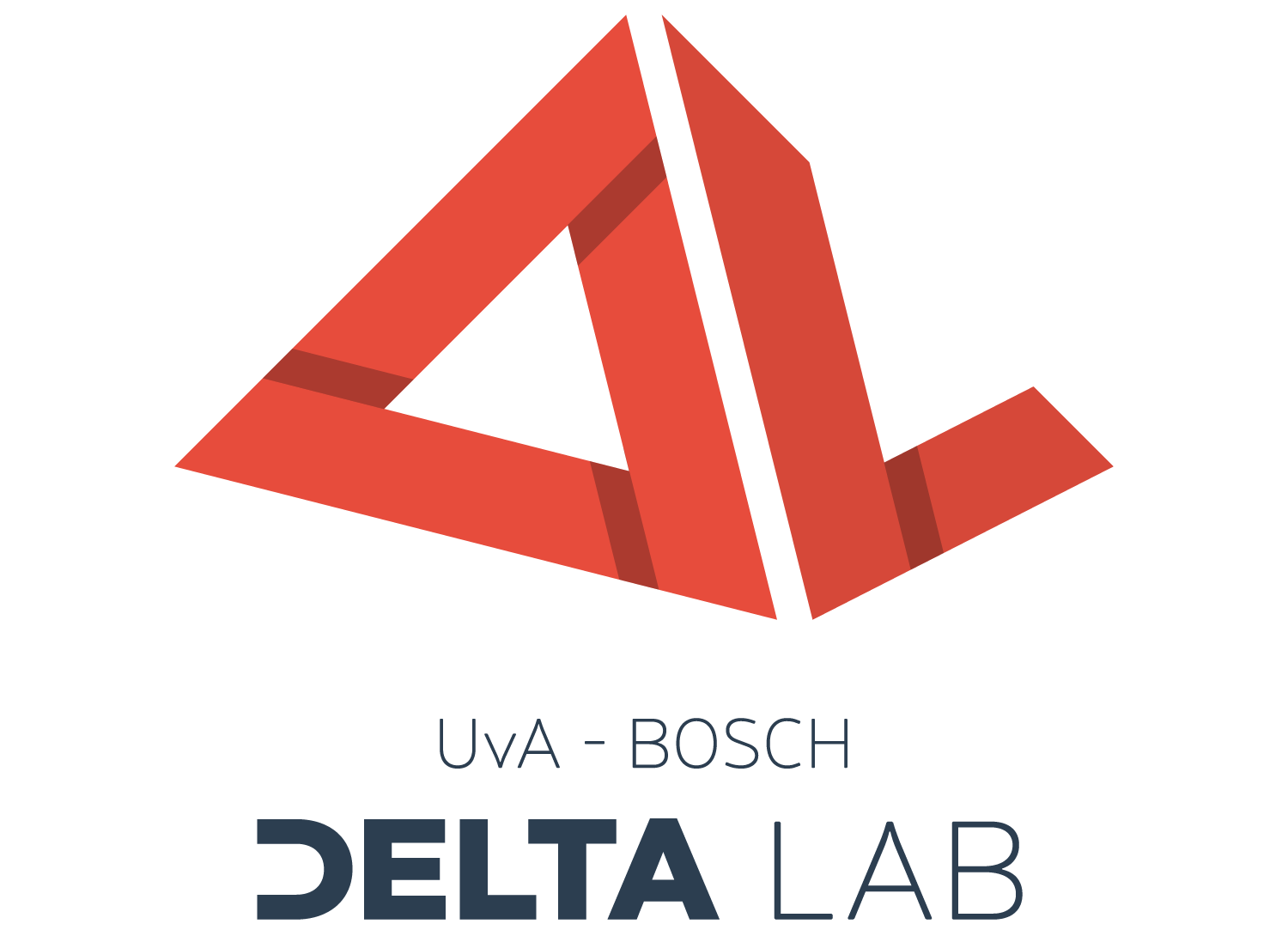 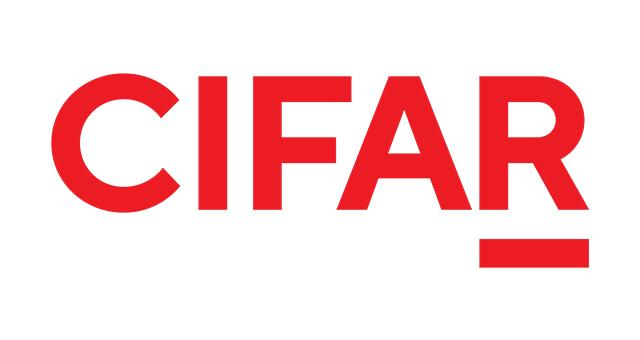 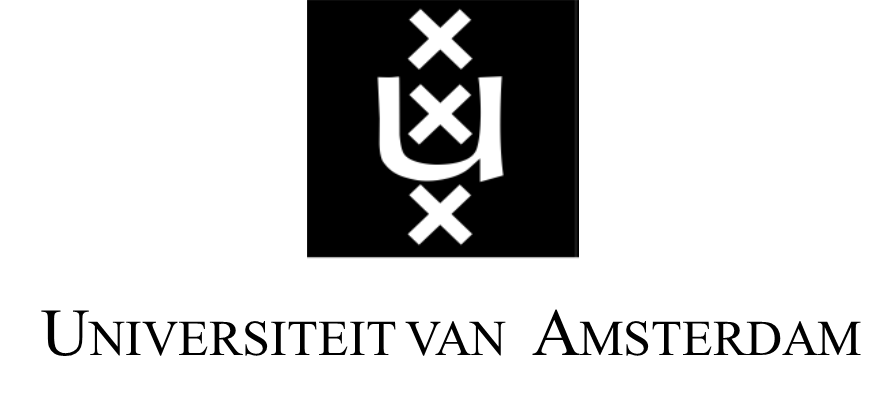 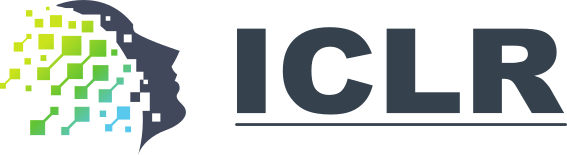 Multi-Agent Systems
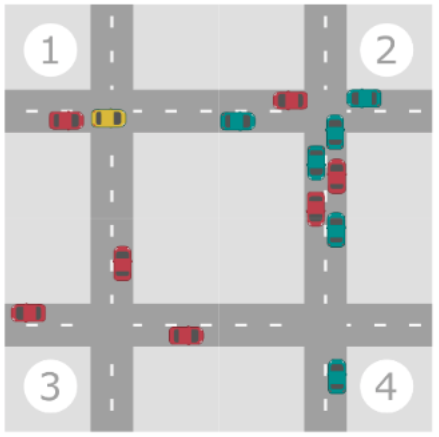 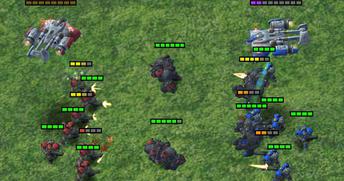 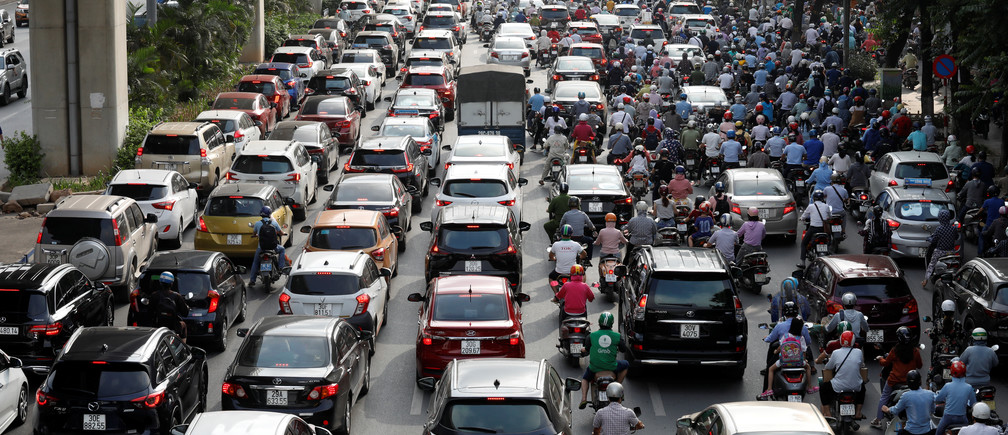 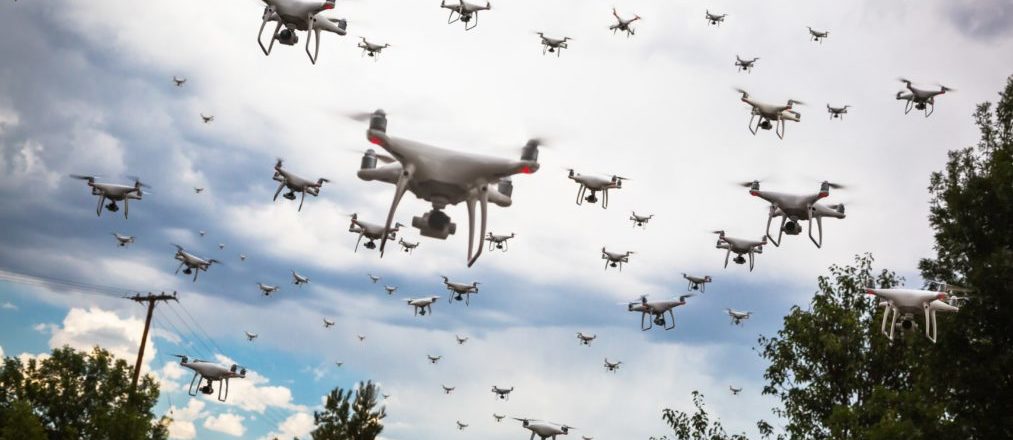 Setting: Centralized Training, Distributed execution
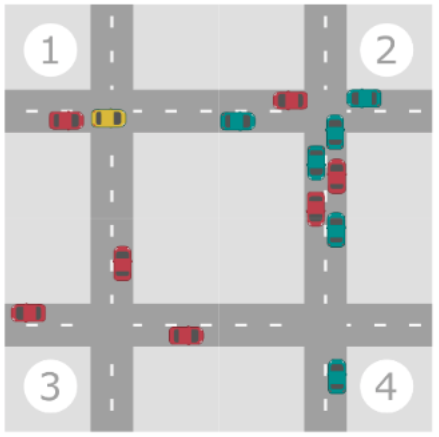 Centralized controller	: single agent, full communication
Setting: Centralized Training, Distributed execution
Network per agent + communication
Single network
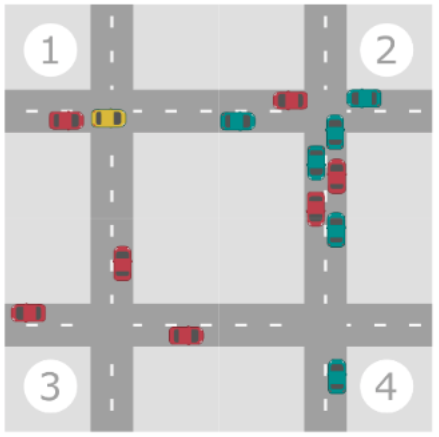 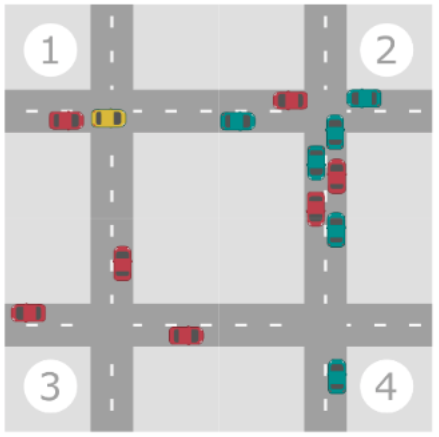 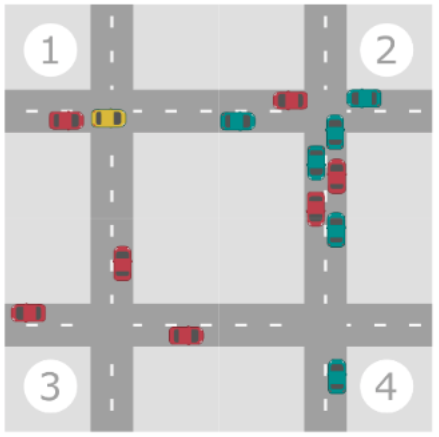 communication
communication
communication
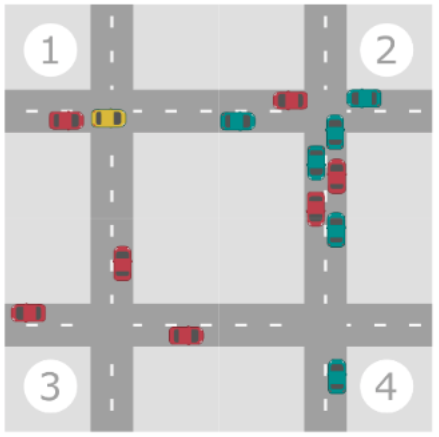 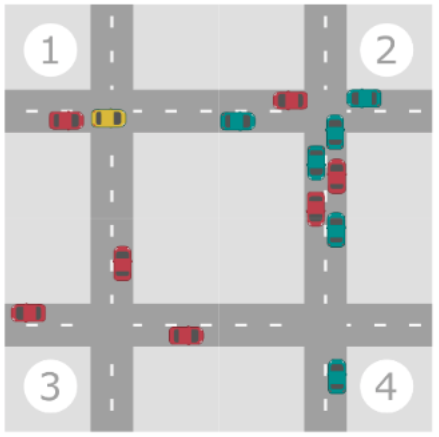 communication
Centralized controller	: single agent		Distributed controllers: local
Global symmetries in multi-agent decision problems
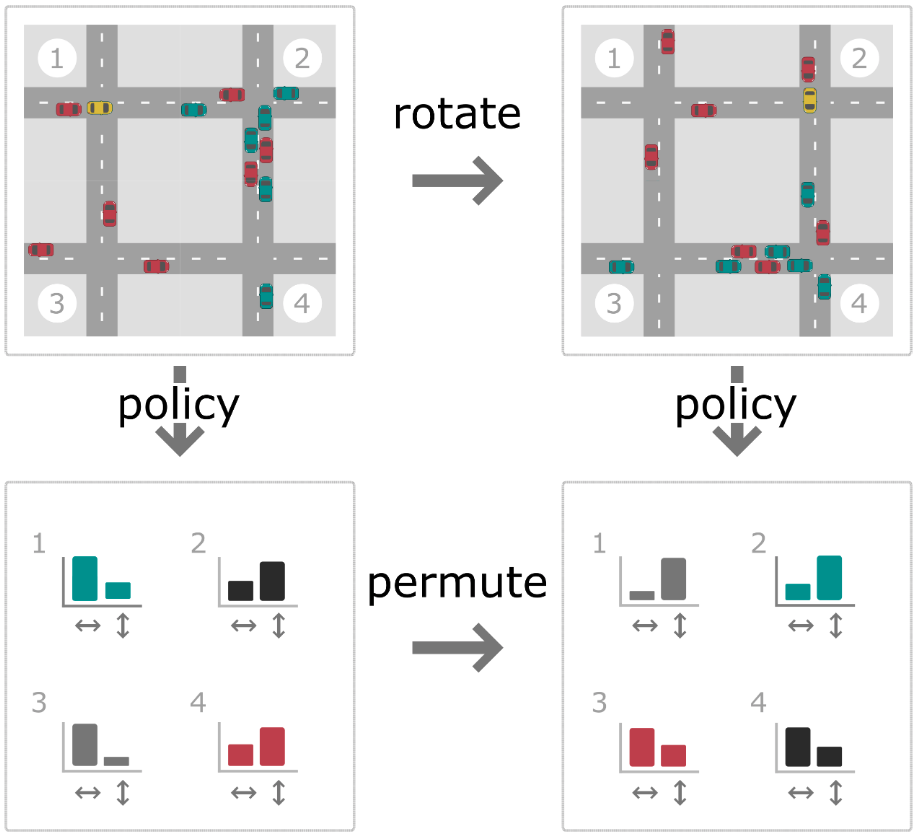 Equivariance constraint on global states and joint policies.
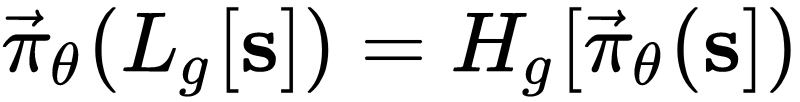 Global symmetries in multi-agent systems
Equivariance to group symmetries: successful in single agent RL 
 Local equivariance ≠ global equivariance






Single agent approaches: only applicable with centralized controllers
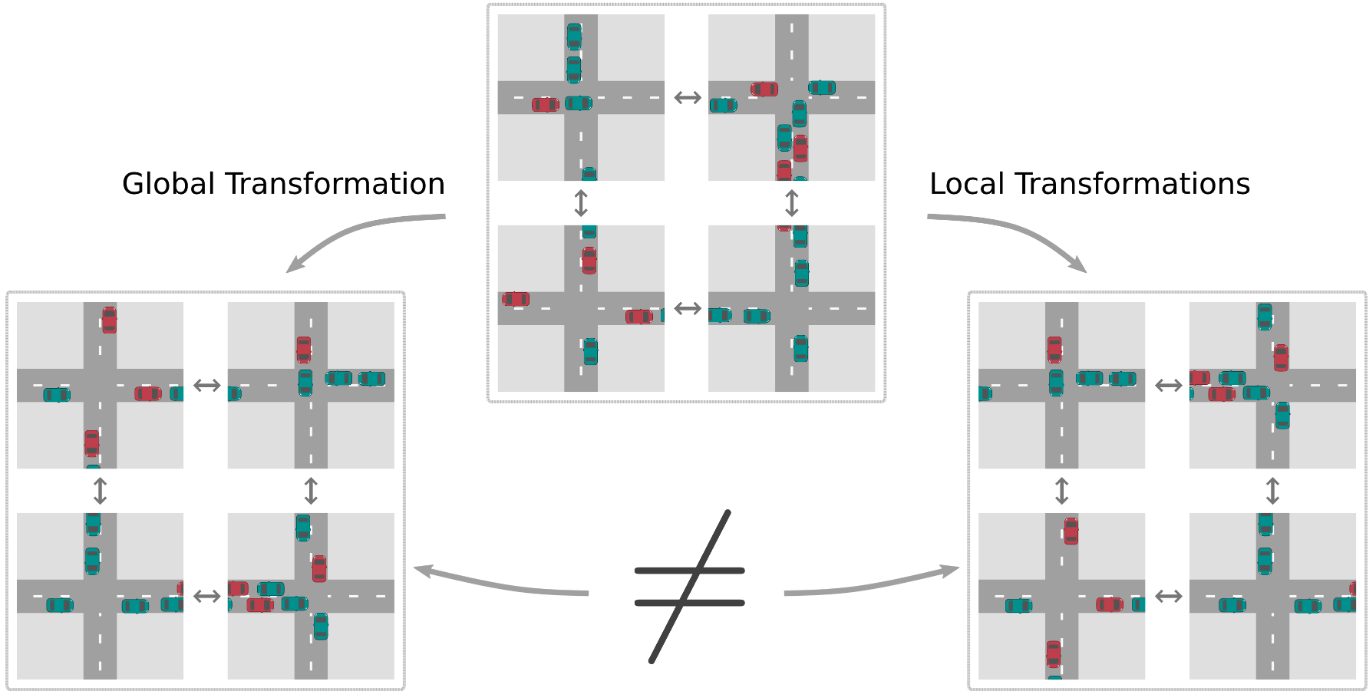 Multi-Agent MDP Homomorphic Networks
(van der Pol, van Hoof, Oliehoek & Welling, ICLR 2022)
Use global symmetries with only local computation & local communication






Local equivariance constraints allow for distributed global symmetry.
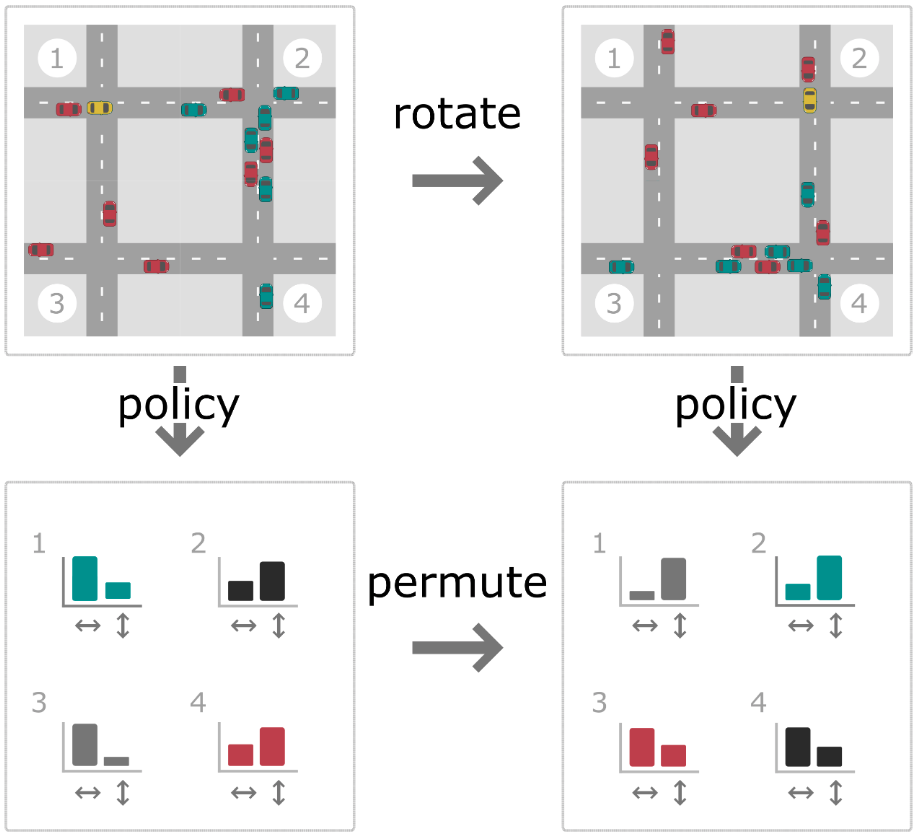 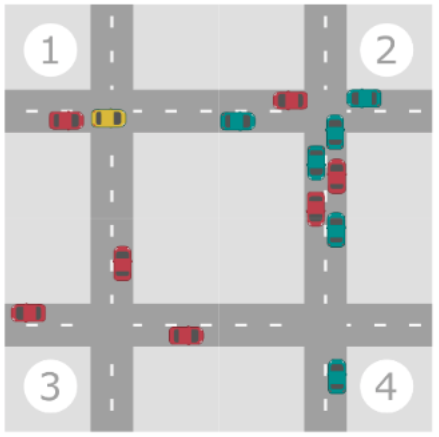 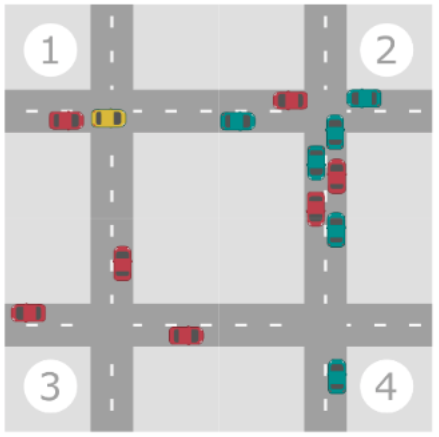 communication
communication
communication
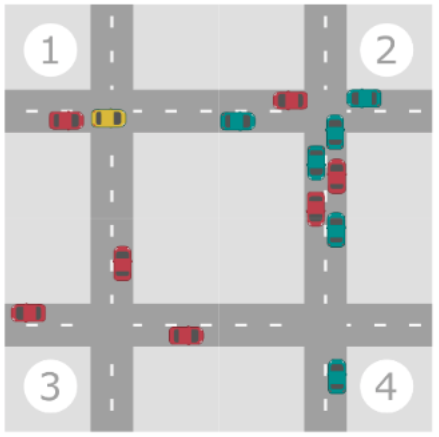 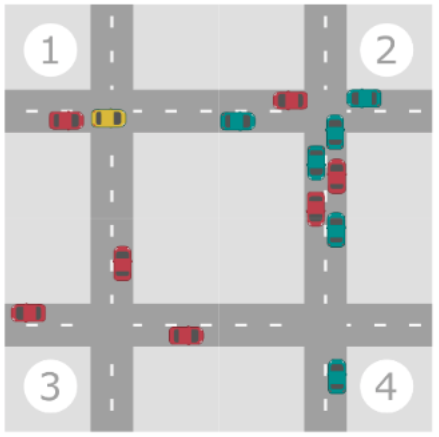 communication
Distributed Execution in Message Passing Networks
Node = agent
Edge = difference vector of agent coordinates
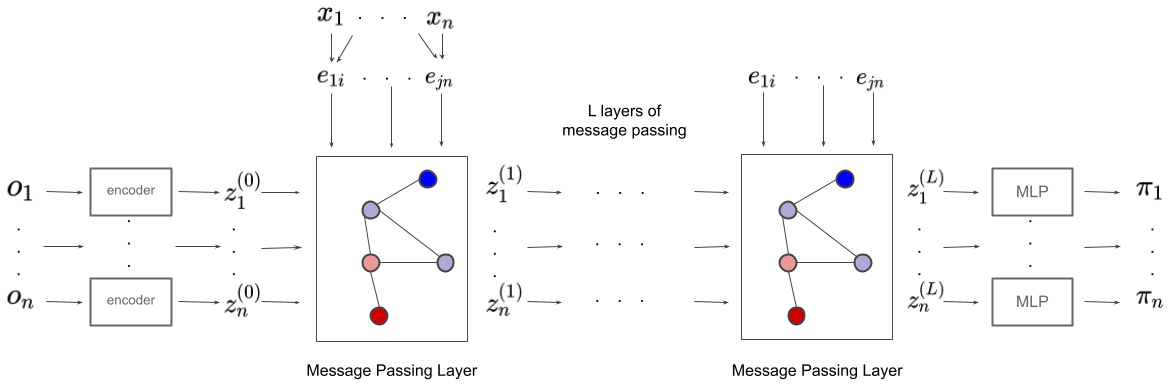 Distributed Execution in Message Passing Networks
Encode
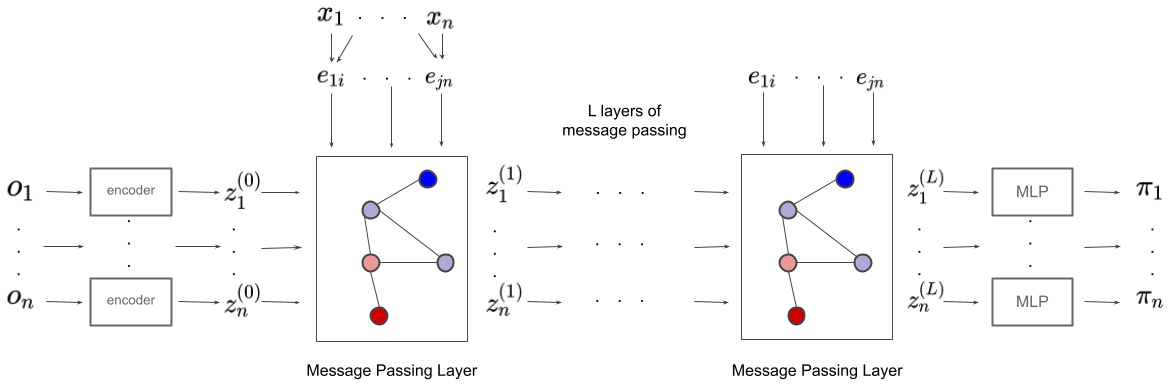 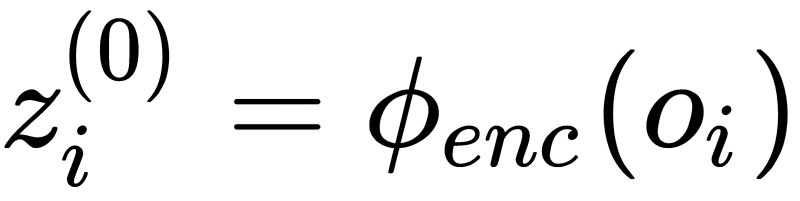 Distributed Execution in Message Passing Networks
Encode
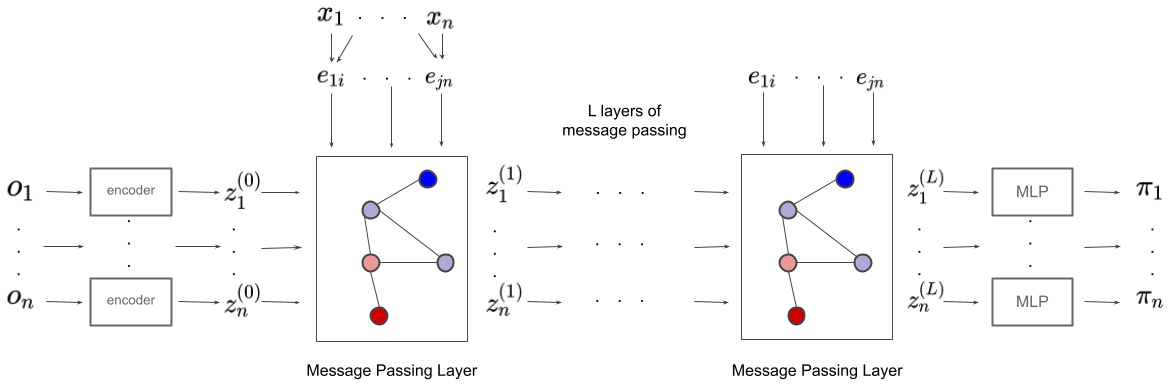 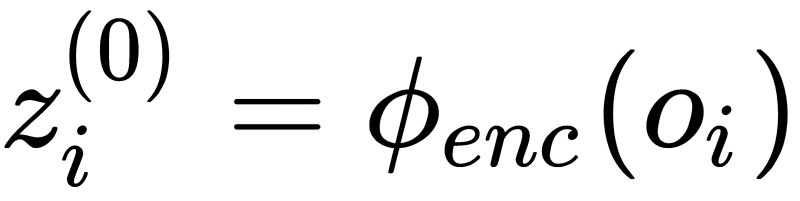 Messages
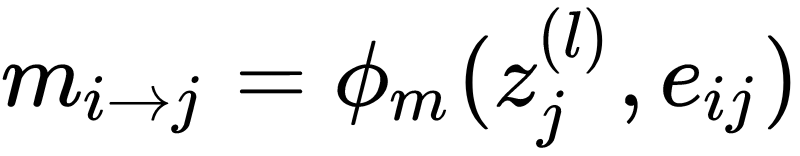 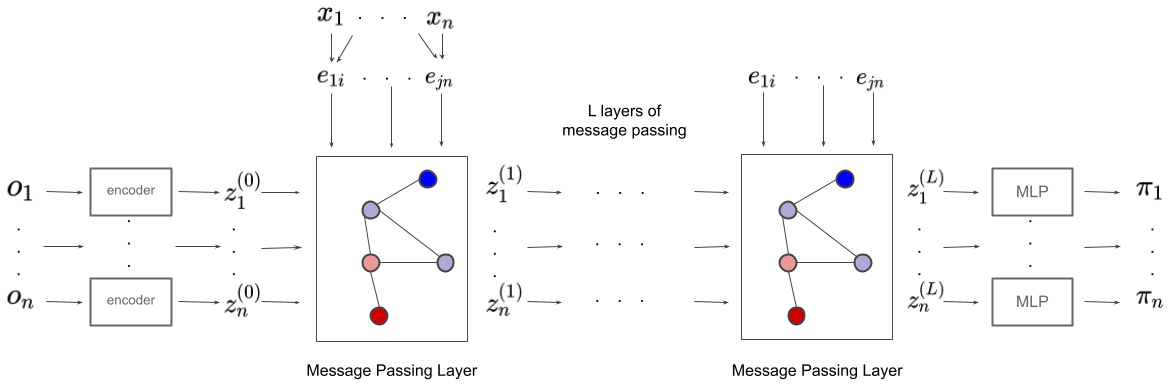 Distributed Execution in Message Passing Networks
Encode
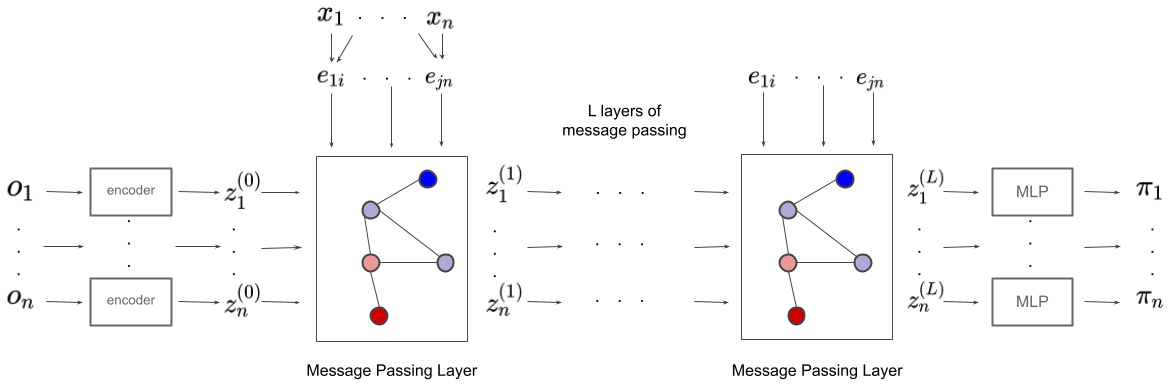 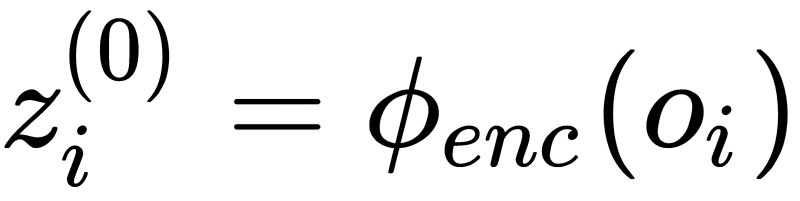 Messages
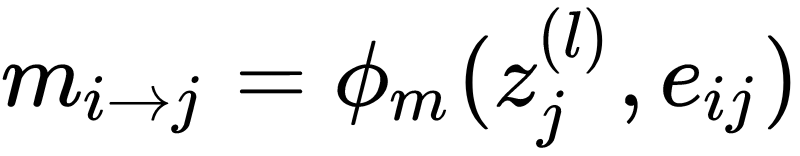 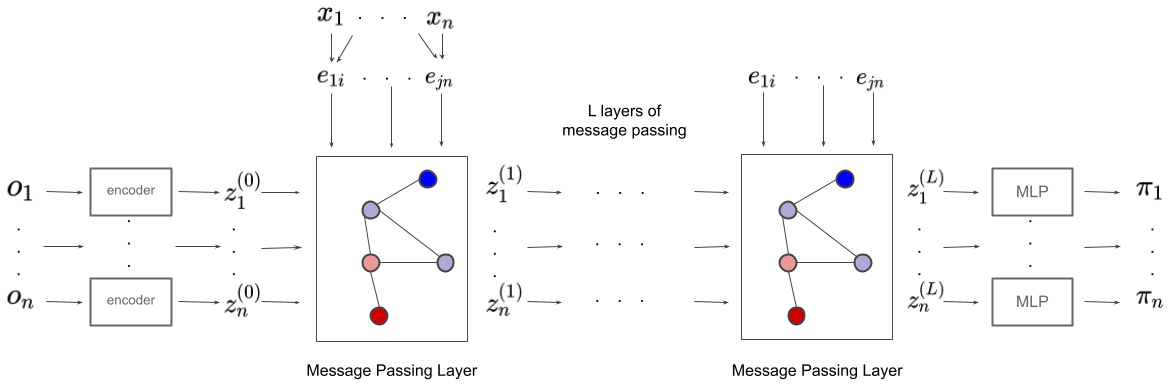 Aggregation
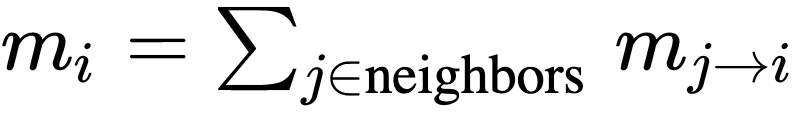 Distributed Execution in Message Passing Networks
Encode
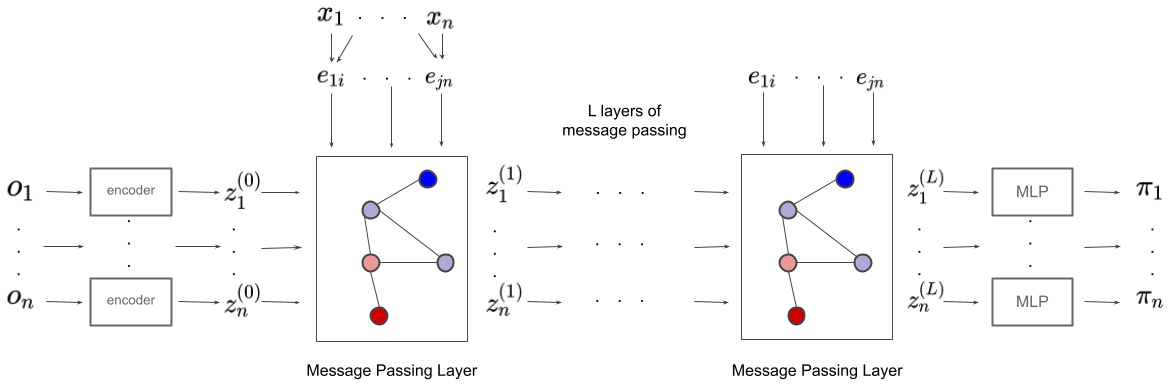 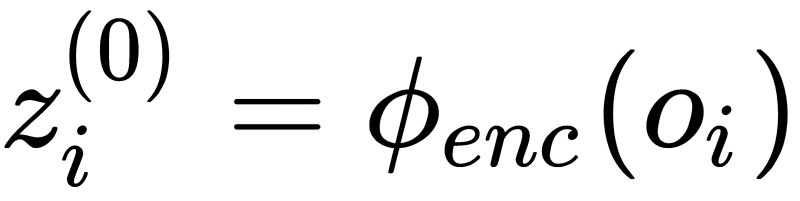 Messages
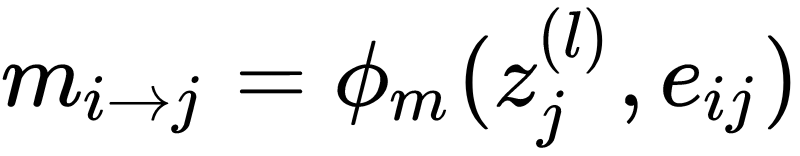 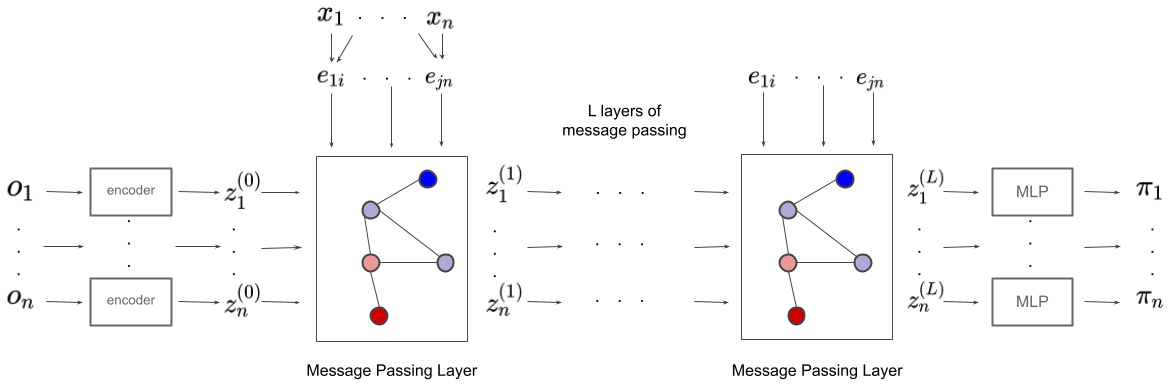 Aggregation
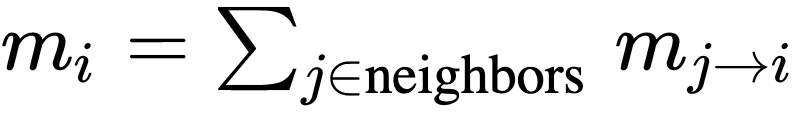 Node Update
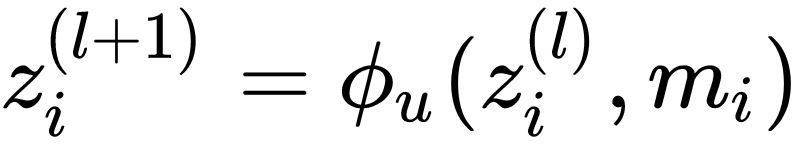 Distributed Execution in Message Passing Networks
Encode
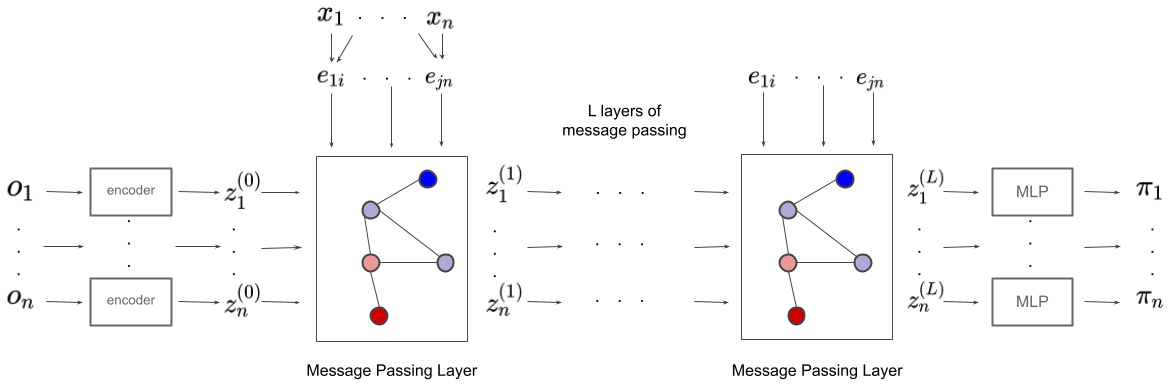 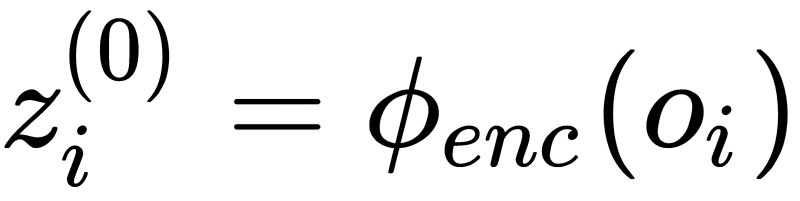 Messages
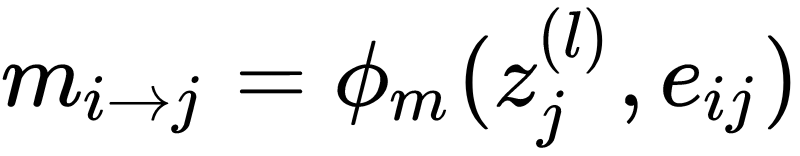 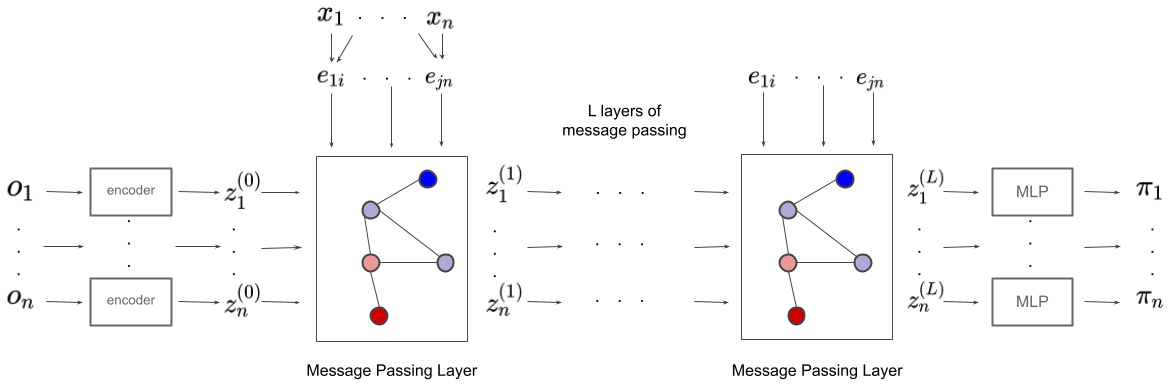 Aggregation
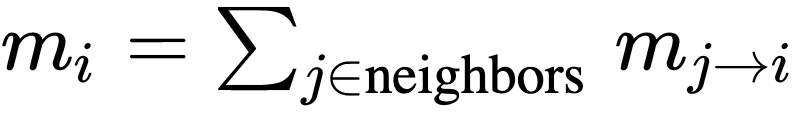 Node Update
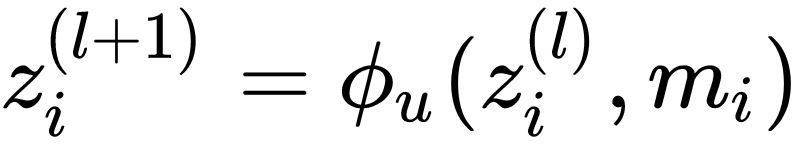 Policy
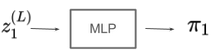 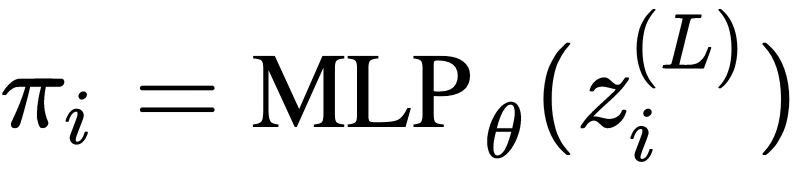 Distributed Execution in Message Passing Networks
Encode
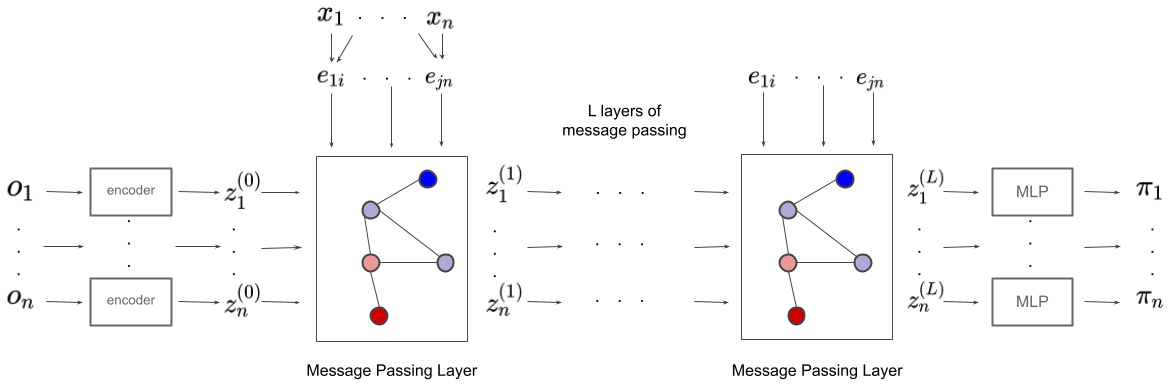 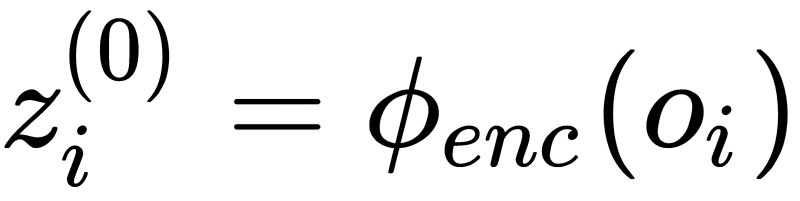 Messages
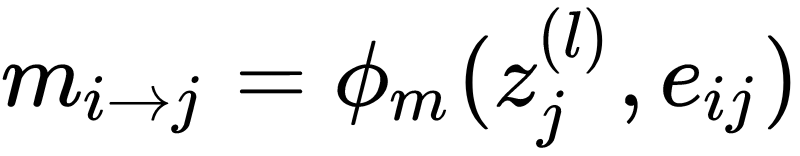 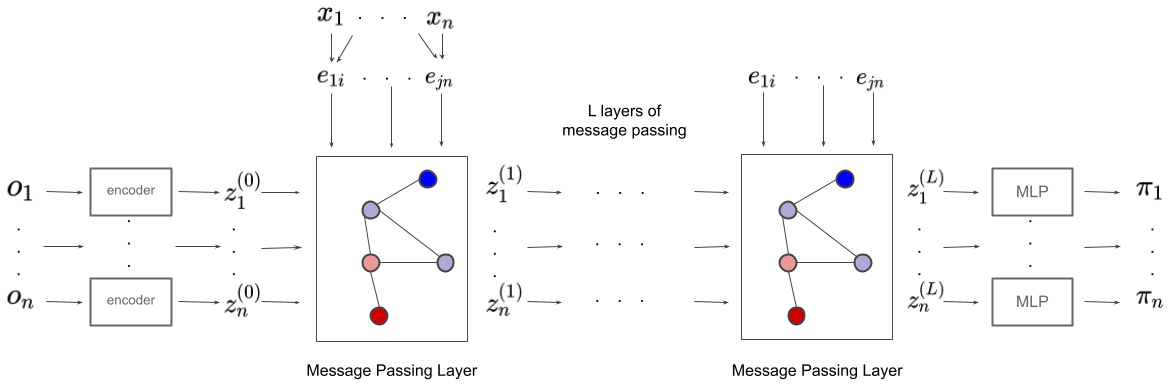 Aggregation
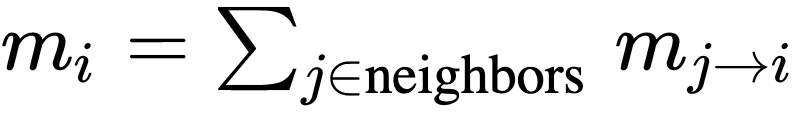 Node Update
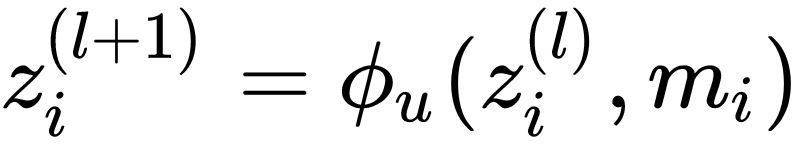 Policy
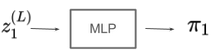 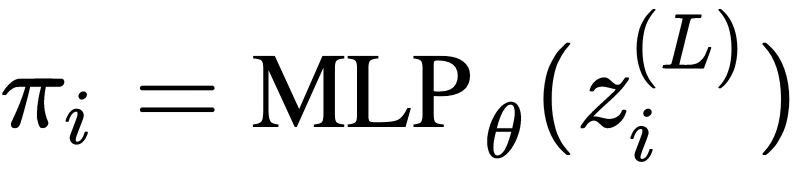 Require only local information + local communication at execution time.
Globally Equivariant Distributed Execution
Encode
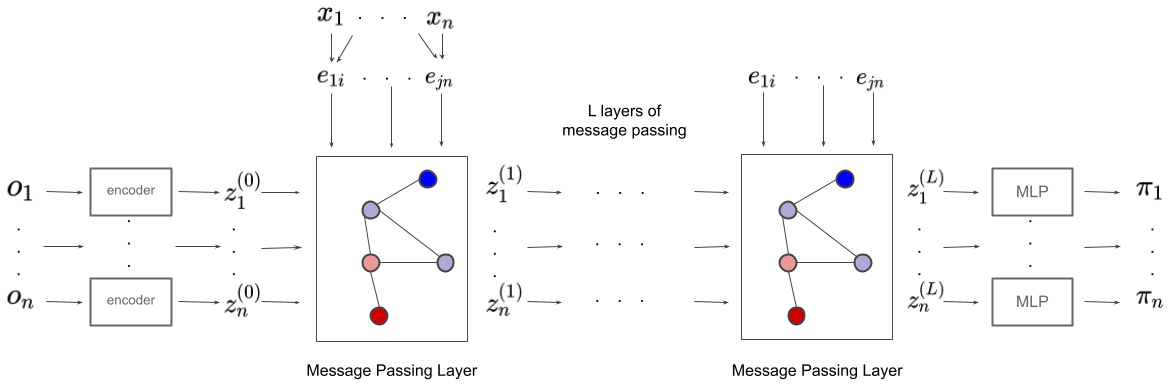 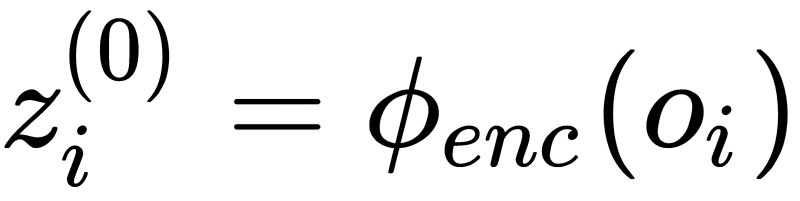 Messages
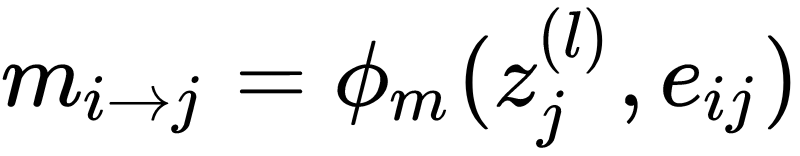 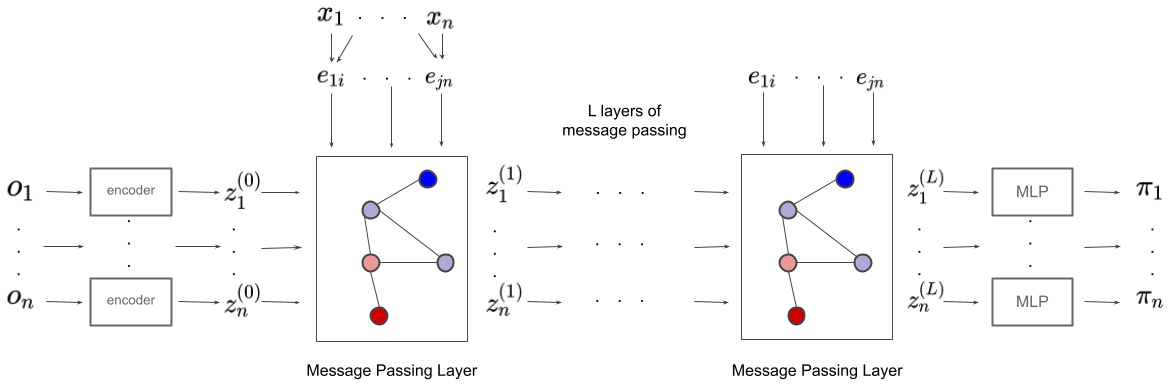 Aggregation
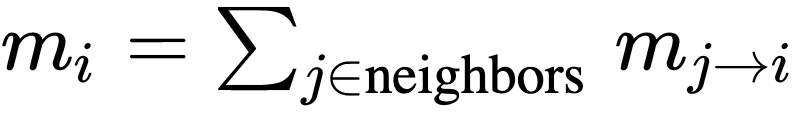 Node Update
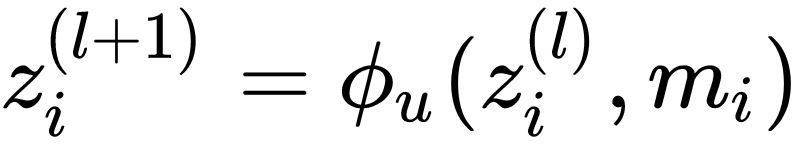 Policy
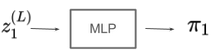 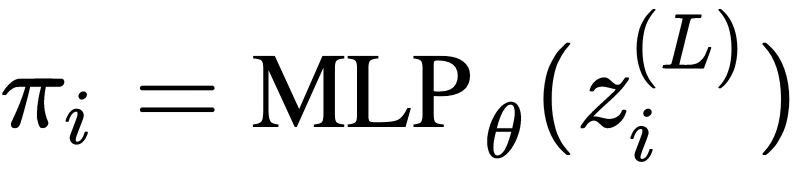 Globally Equivariant Distributed Execution
Encode
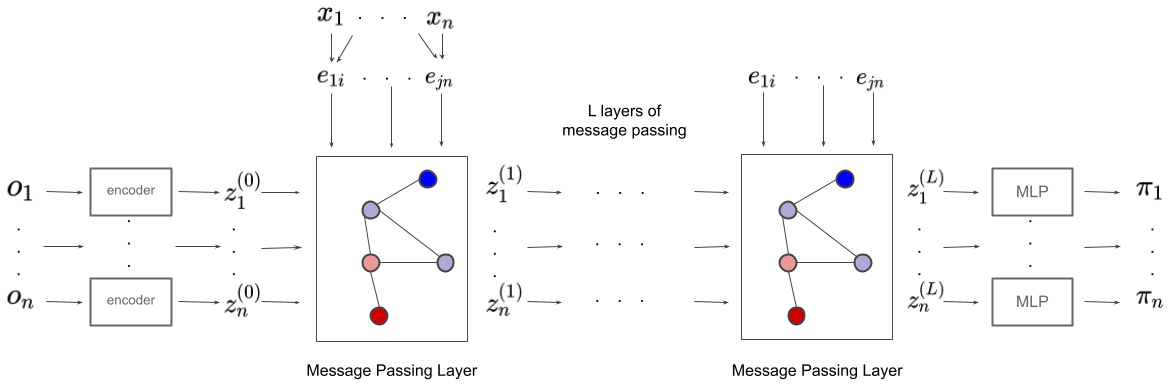 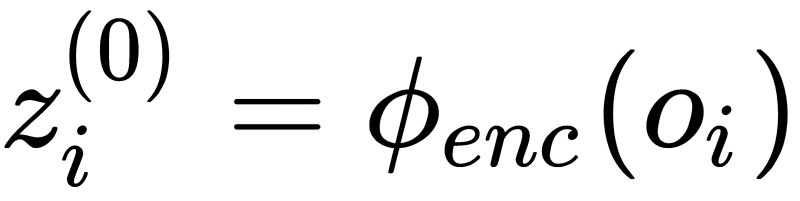 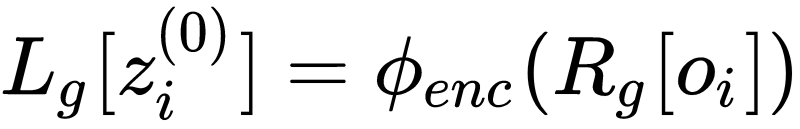 Equivariance constraint on encoder
Messages
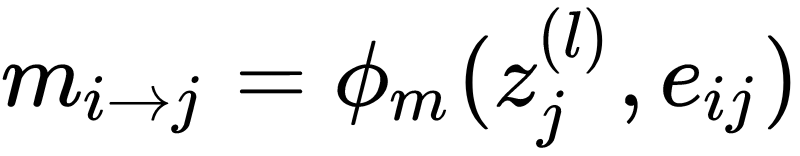 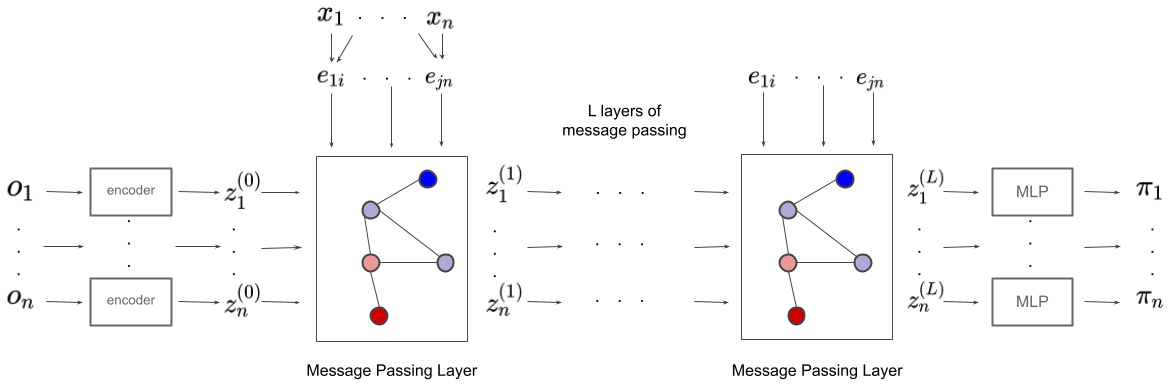 Aggregation
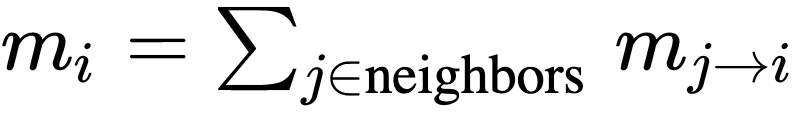 Node Update
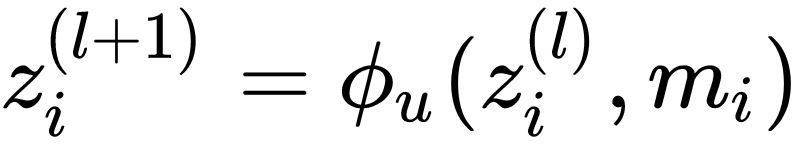 Policy
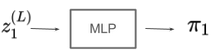 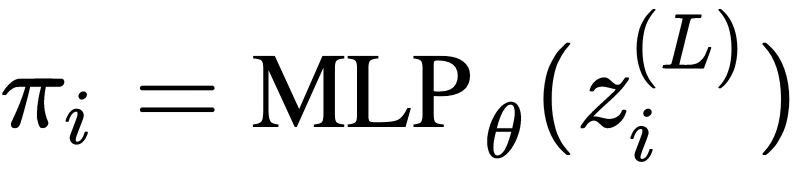 Globally Equivariant Distributed Execution
Encode
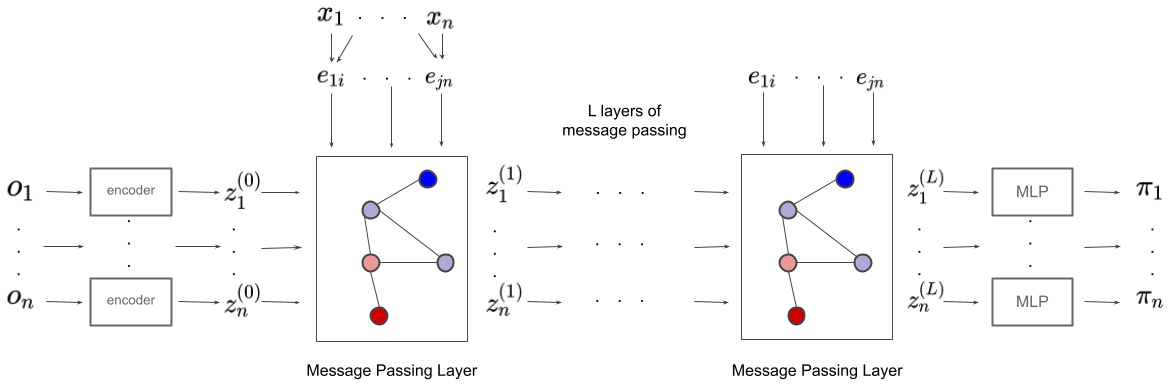 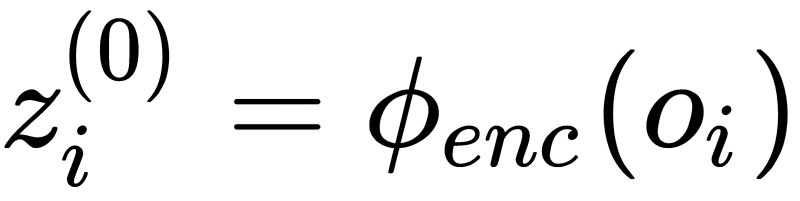 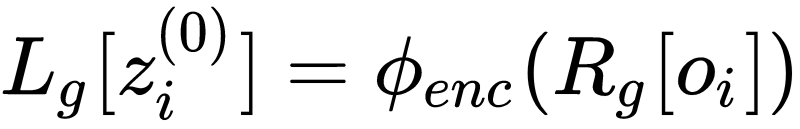 Equivariance constraint on encoder
Equivariance constraint on messages
Messages
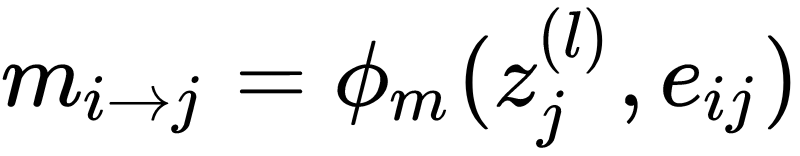 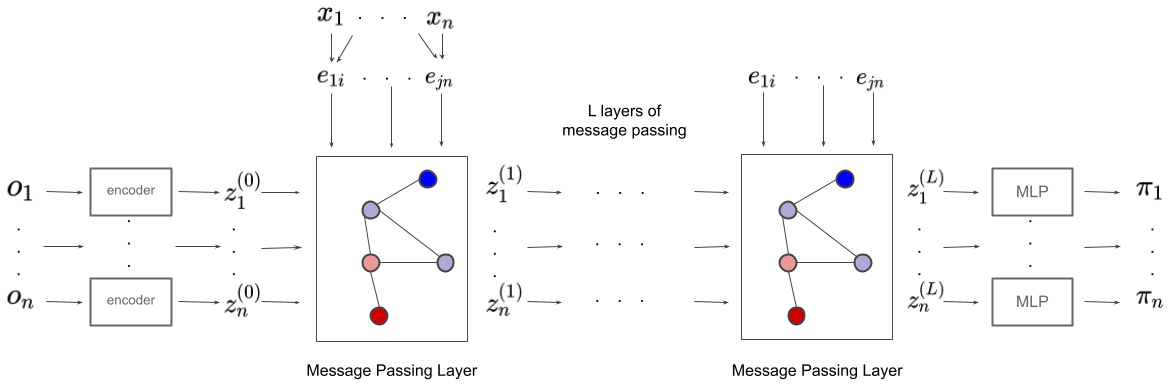 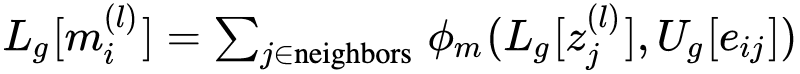 Aggregation
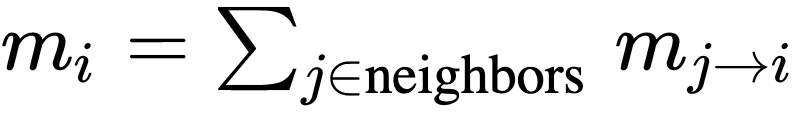 Node Update
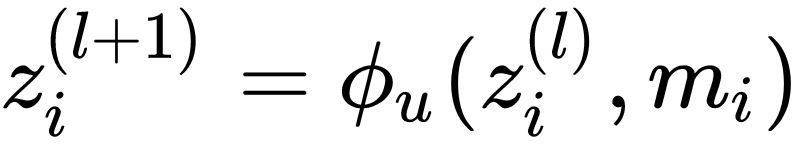 Policy
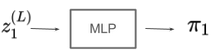 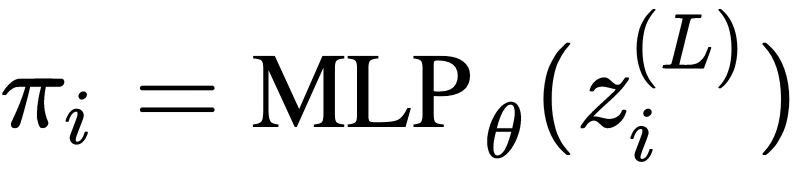 Globally Equivariant Distributed Execution
Encode
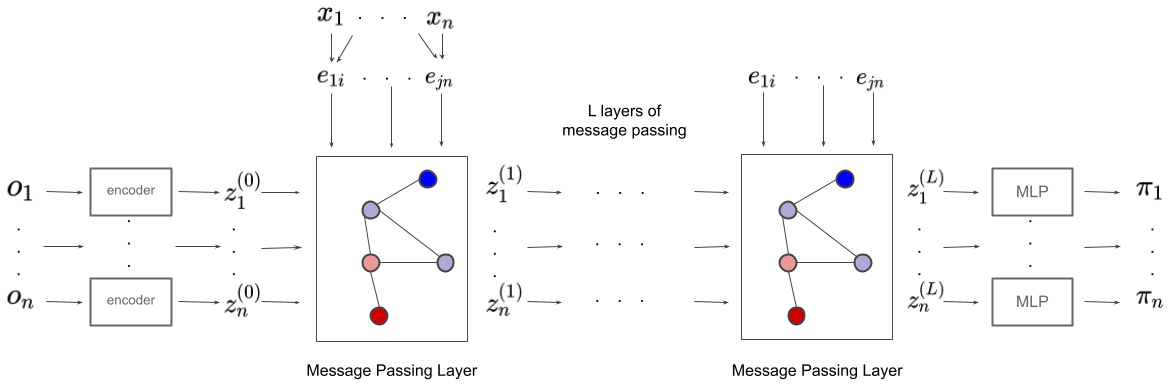 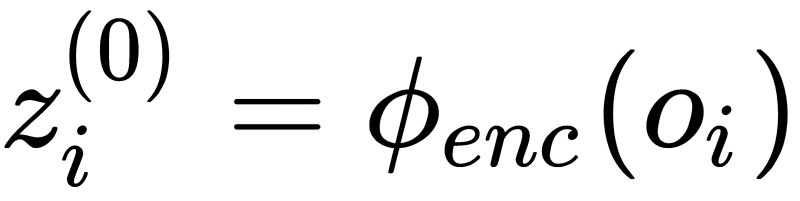 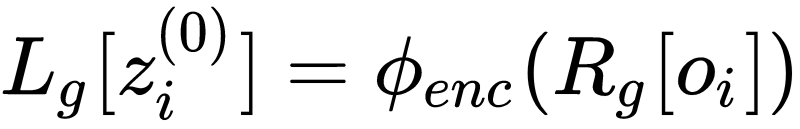 Equivariance constraint on encoder
Equivariance constraint on messages
Messages
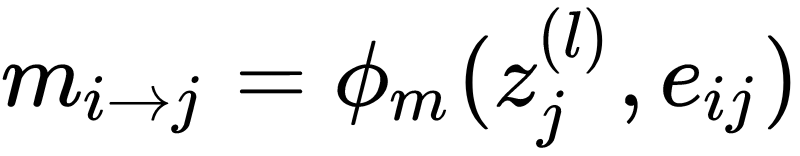 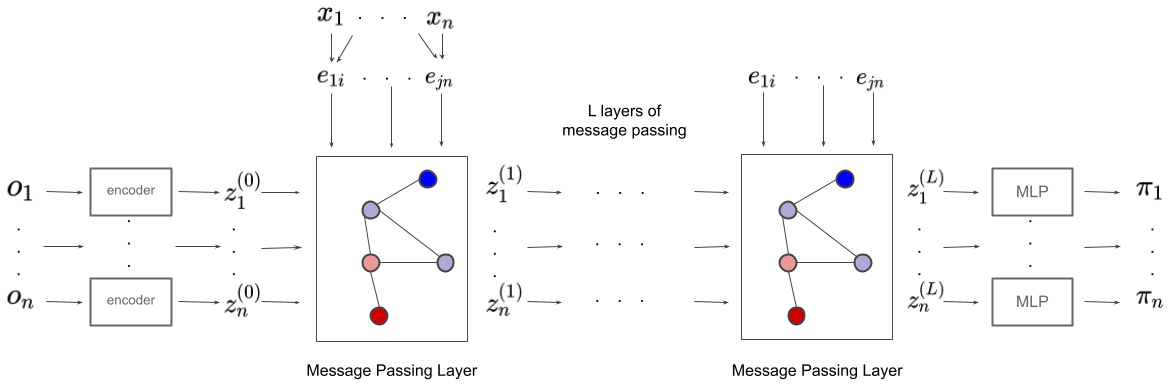 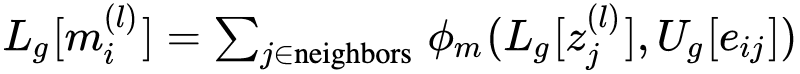 Aggregation
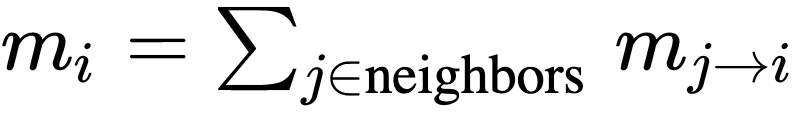 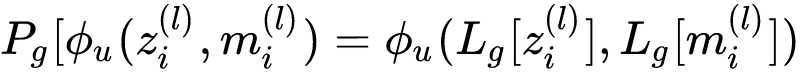 Node Update
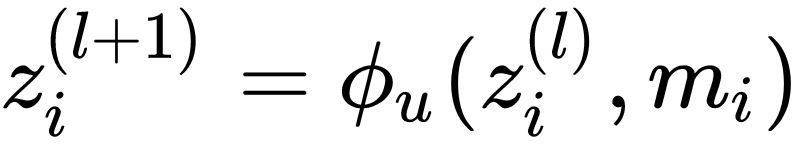 Equivariance constraint on node updates
Policy
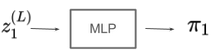 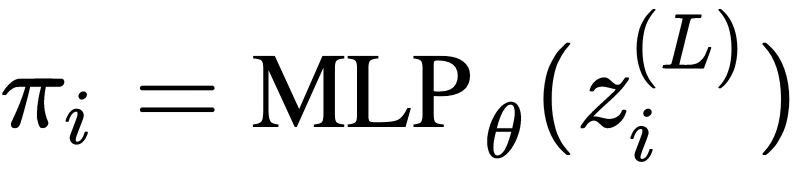 Globally Equivariant Distributed Execution
Encode
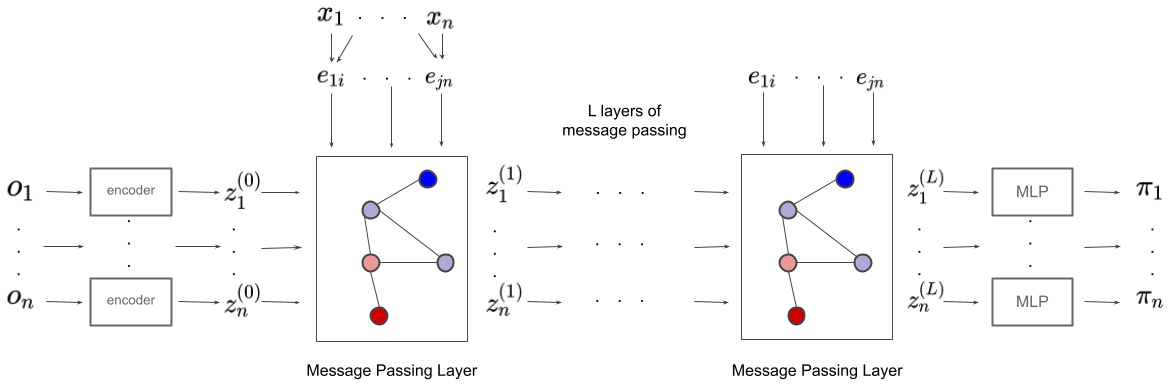 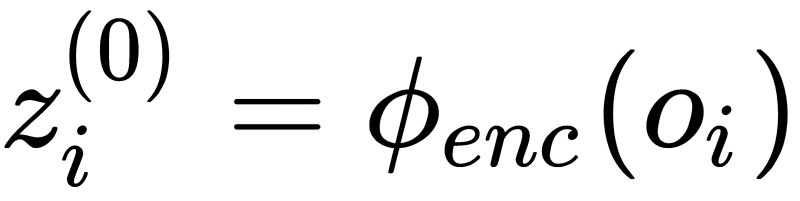 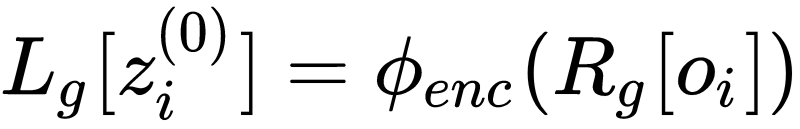 Equivariance constraint on encoder
Equivariance constraint on messages
Messages
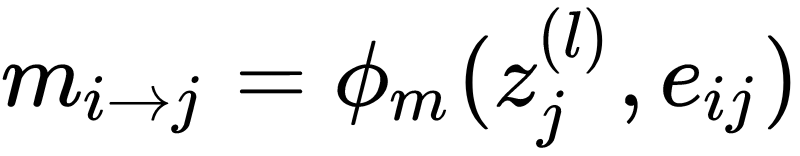 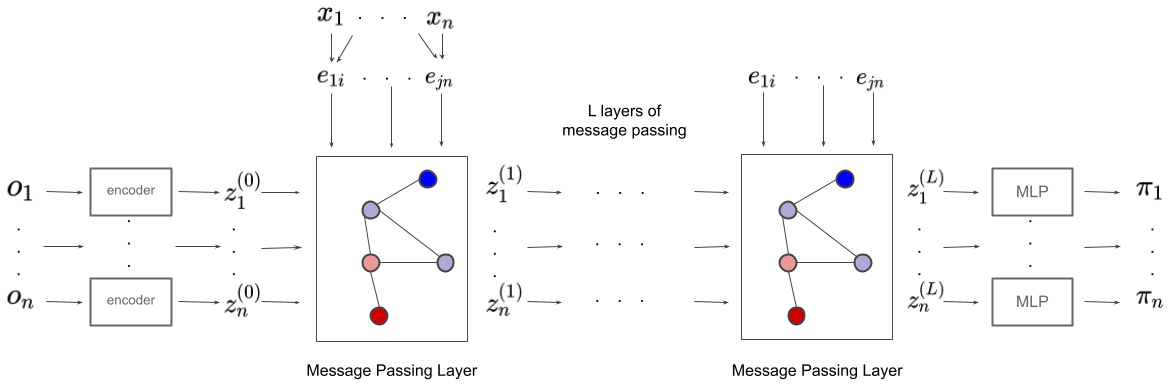 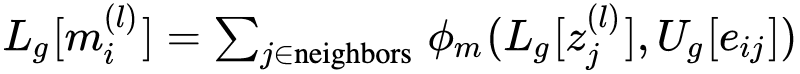 Aggregation
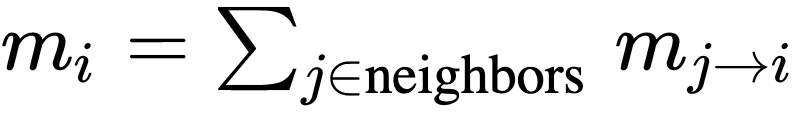 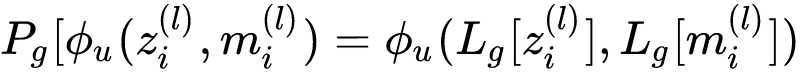 Node Update
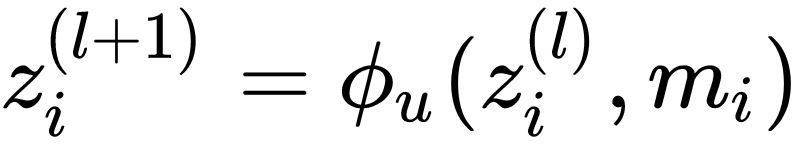 Equivariance constraint on node updates
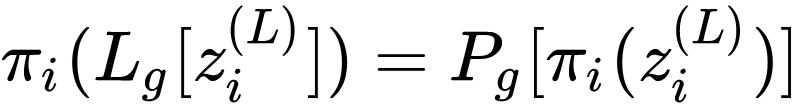 Policy
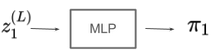 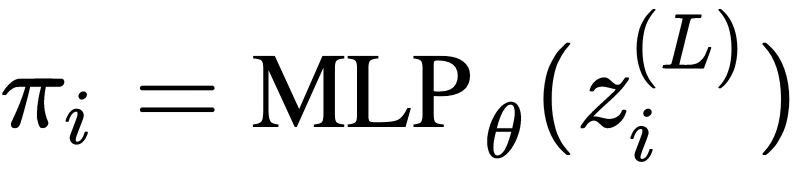 Equivariance constraint on local policies
Globally Equivariant Distributed Execution
Encode
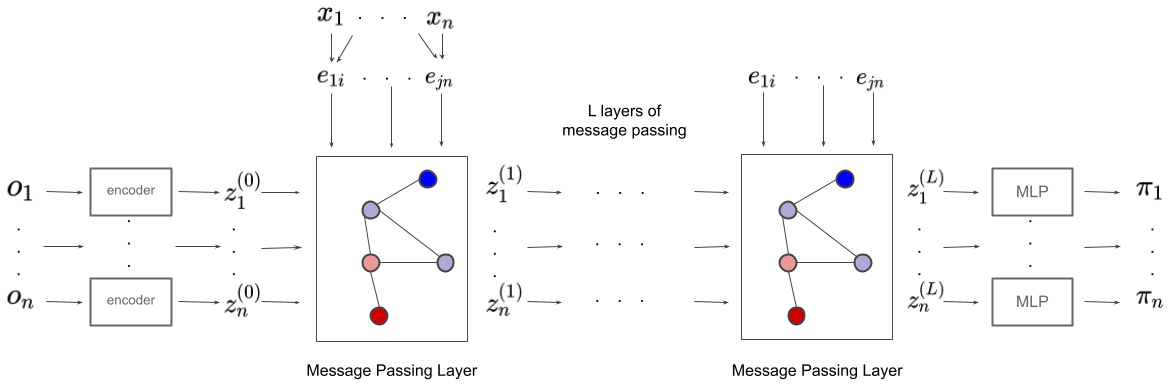 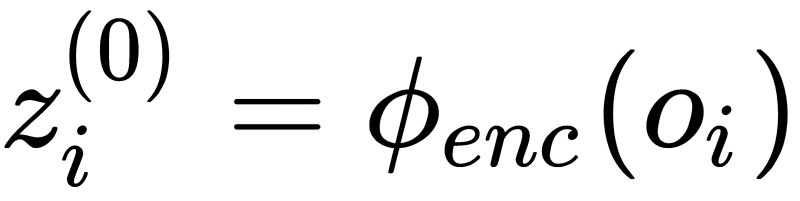 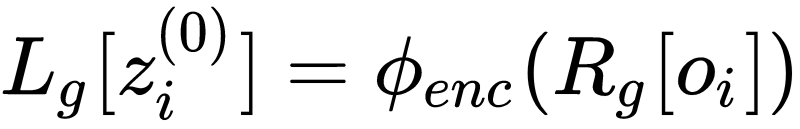 Equivariance constraint on encoder
Equivariance constraint on messages
Messages
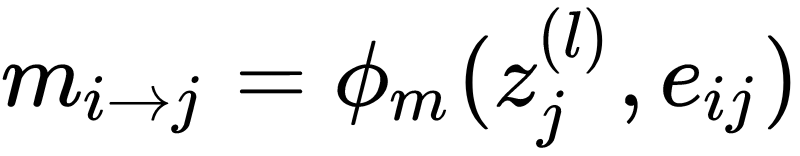 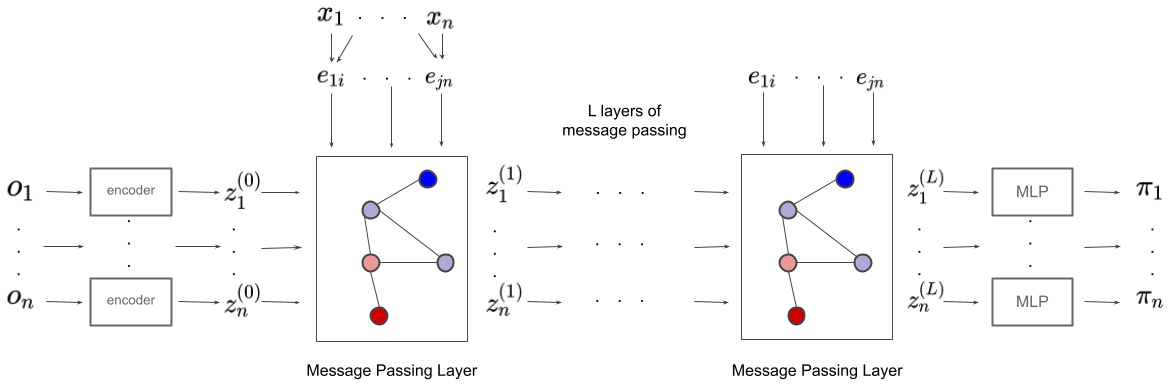 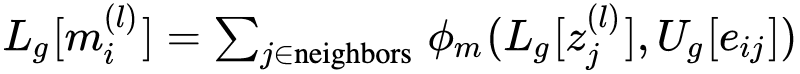 Aggregation
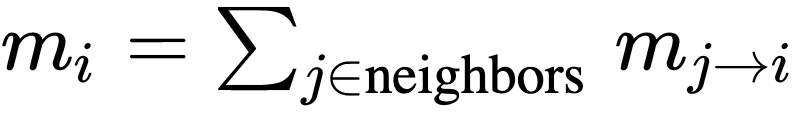 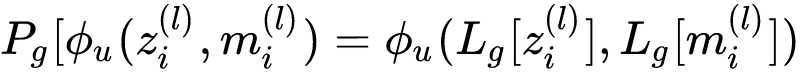 Node Update
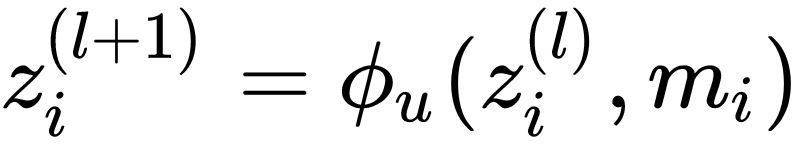 Equivariance constraint on node updates
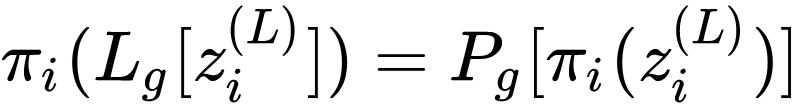 Policy
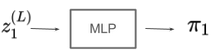 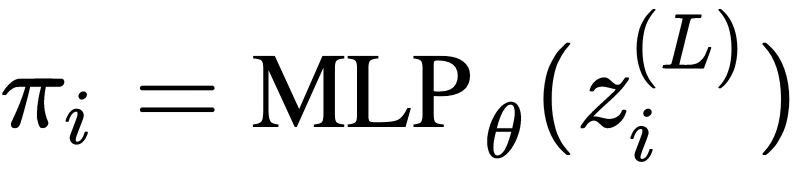 Equivariance constraint on local policies
Local equivariance constraints allow for distributed global symmetry.
Experiments
Wildlife monitoring
Traffic Light Control
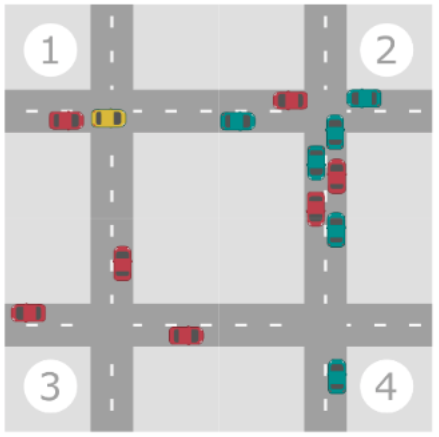 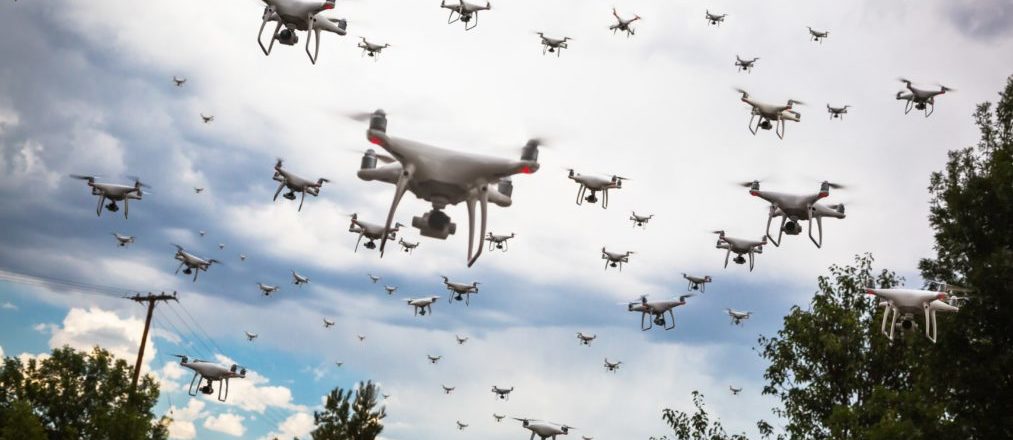 Evaluation
Wildlife monitoring (↑)
(grid world coordination)
Traffic Light Control (↓)
(coordination, congestion)
M





Multi-agent MDP Homomorphic Networks: improved data efficiency

Symmetry by equivariance improves over symmetry by augmentation
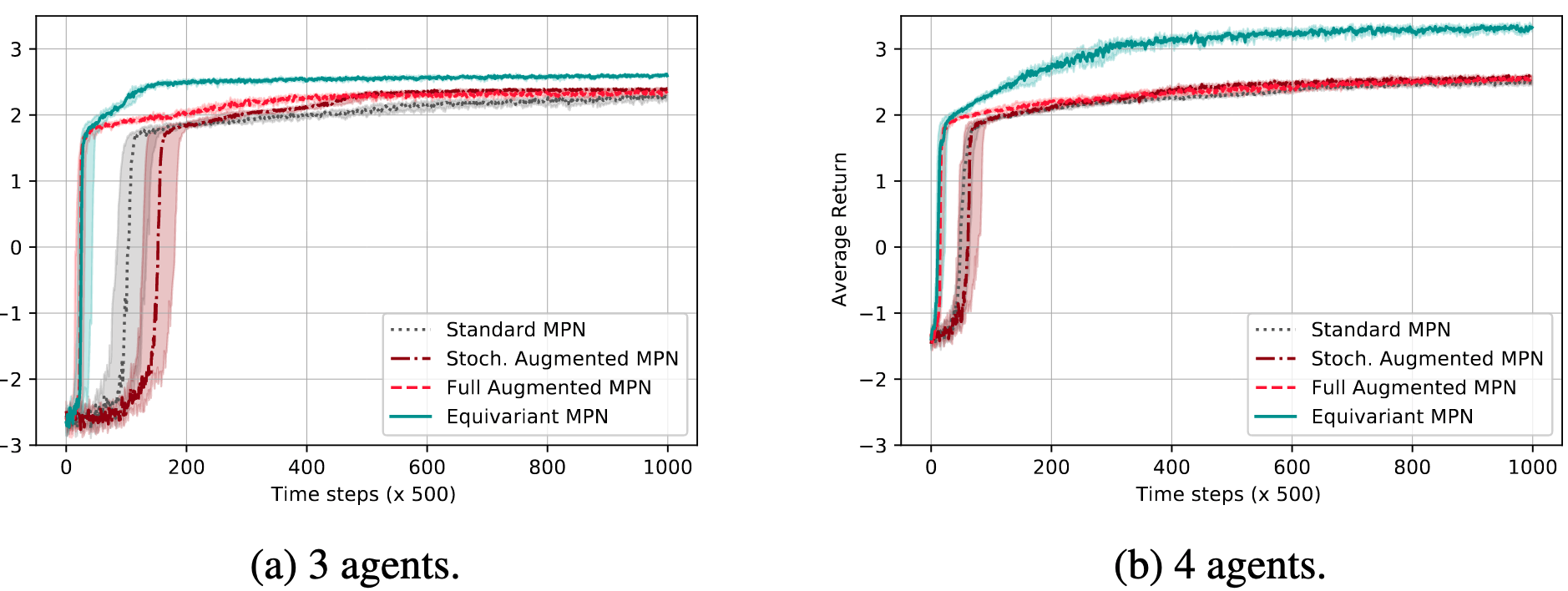 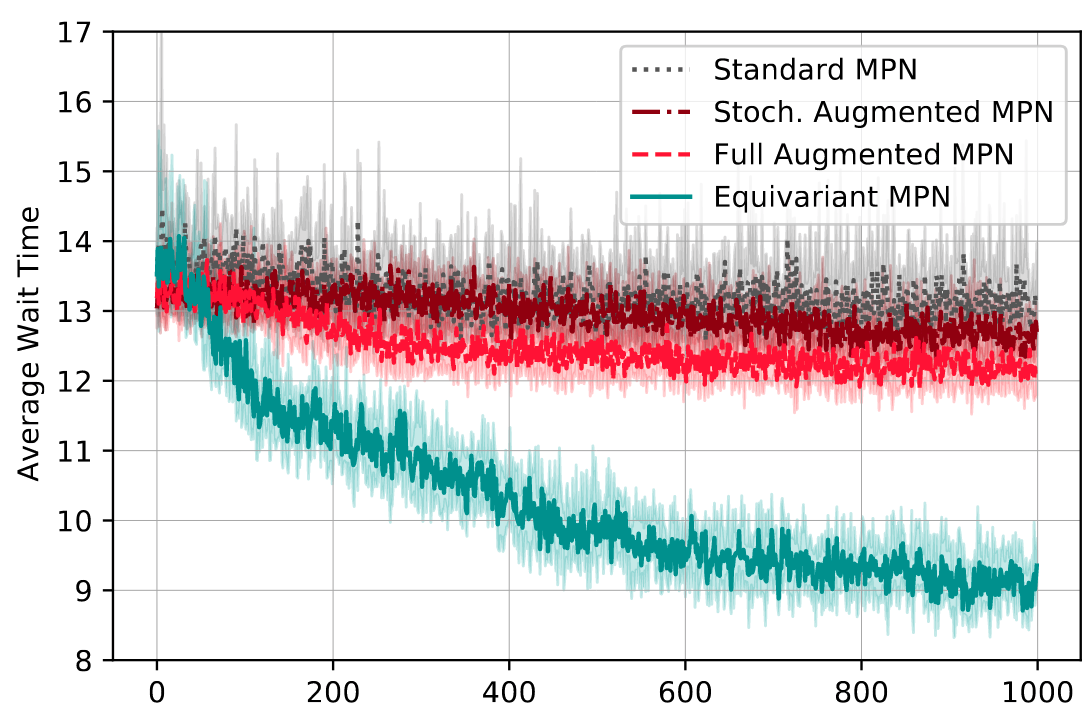 Conclusion
Global symmetry equivariance with only local communication & local computation

Including symmetry information helps with data efficiency, especially equivariance
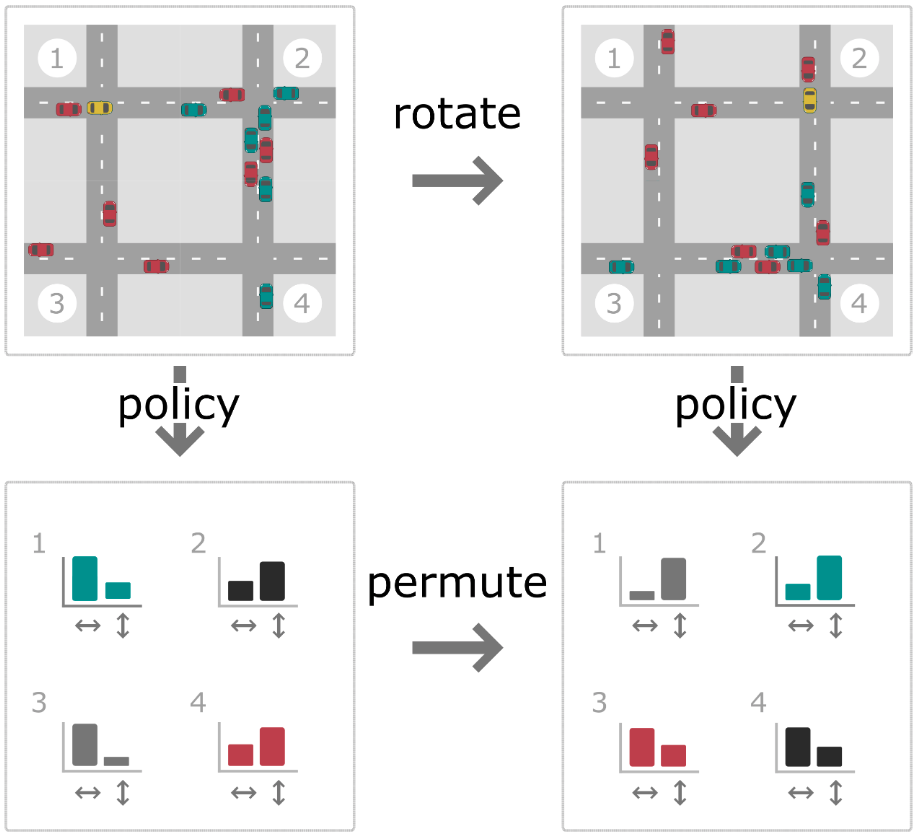 Further Reading
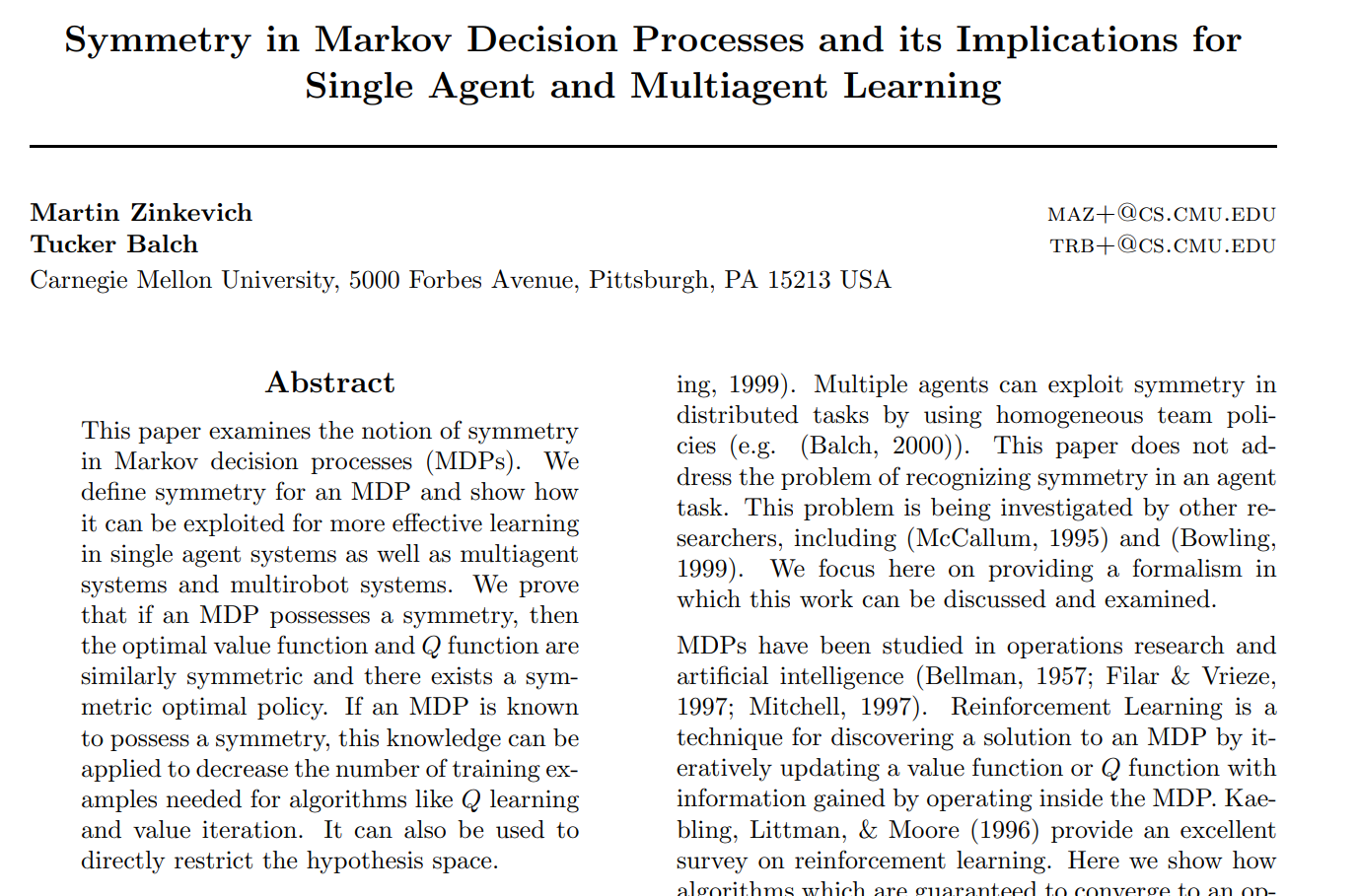 Defines functionally homogeneous policies in Multi-Agent MDPs.
-> Permutation symmetries between homogeneous agents.
Discusses symmetries in single-agent MDPs.
Further Reading
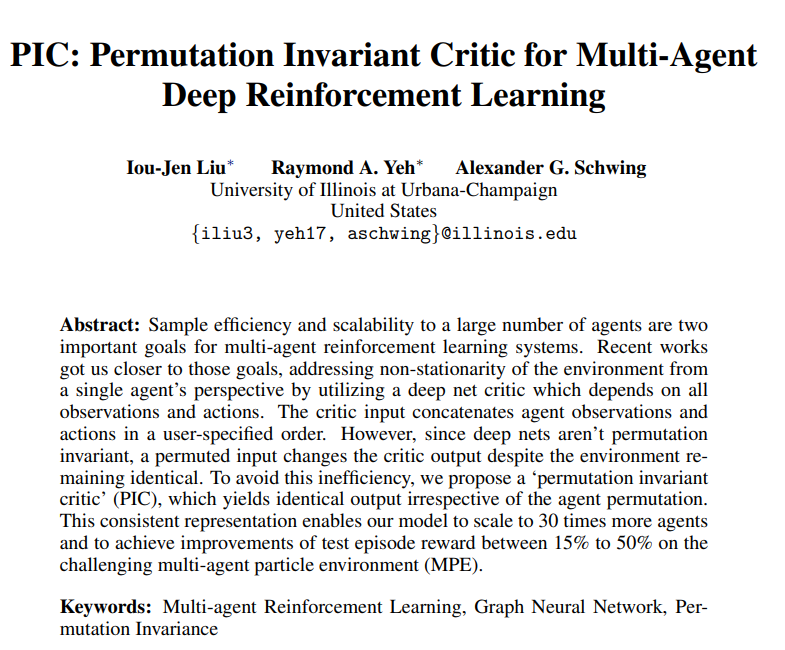 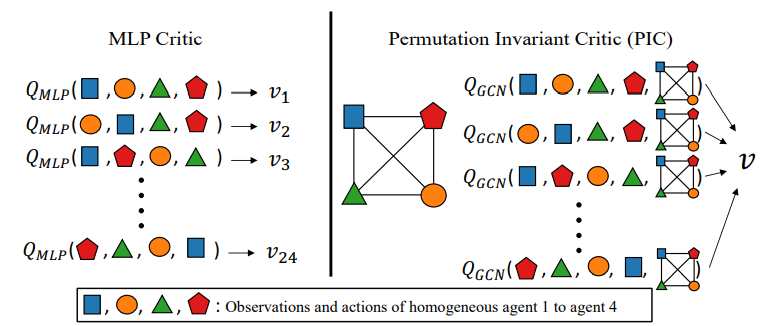 Permutation symmetries: common inductive bias for multi-agent systems.
This work makes the critic permutation invariant to speed up learning.
Further Reading
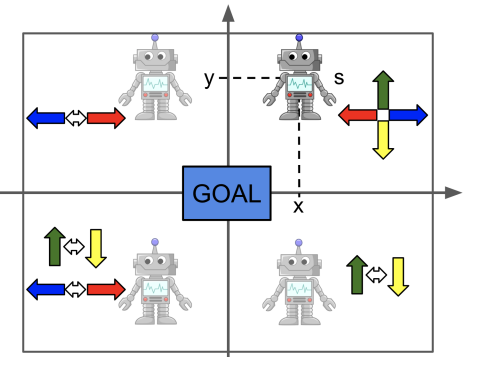 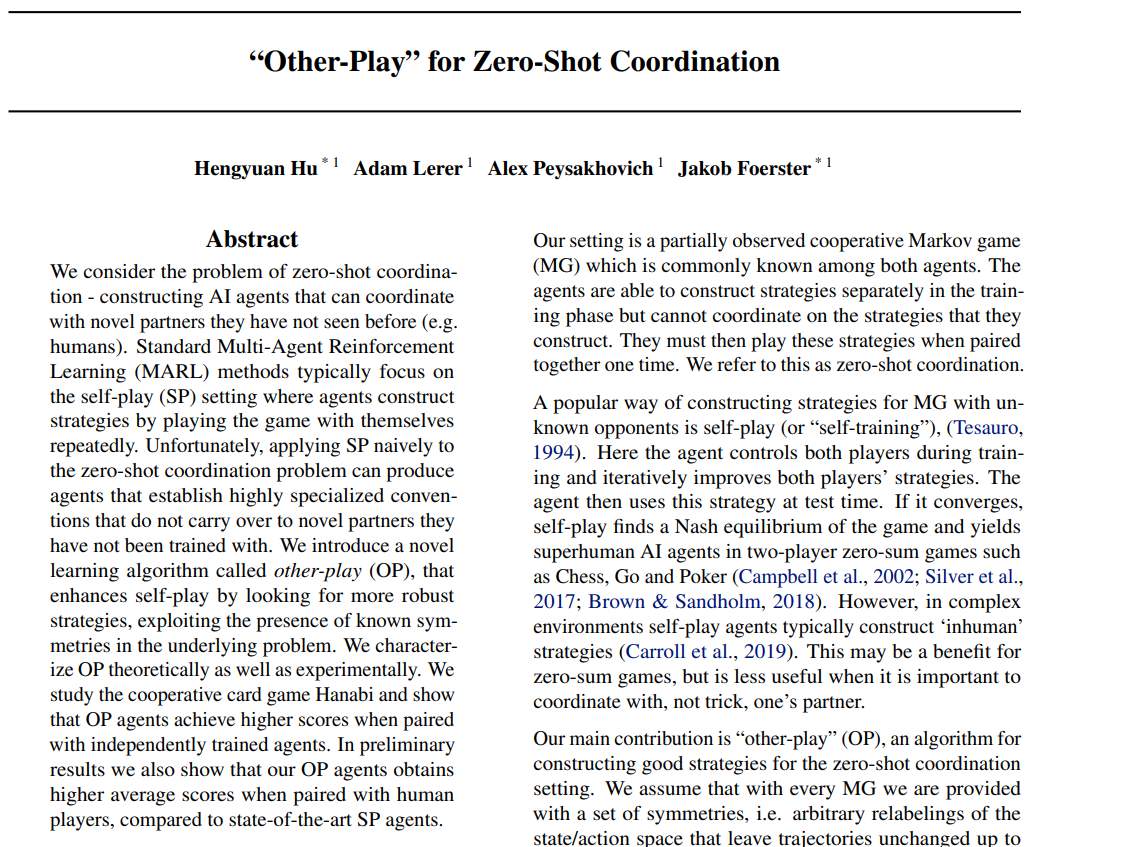 Exploit symmetries for improved zero-shot coordination.

Zero-shot coordination: work together without joint training or communication
Takeaway
MDP homomorphic networks: fewer interactions needed 


Applicable in single and multi agent settings

Symmetrizer: automatically construct equivariant network weights.

Promising for robotics, chemistry.
[Speaker Notes: SO(2) Equivariant Reinforcement Learning (robotic grasping)]
Challenges Ahead
Symmetries in factored MDPs, or under partial observability

Learning symmetries 

Exploiting approximate symmetries, and partial symmetries
Further Reading
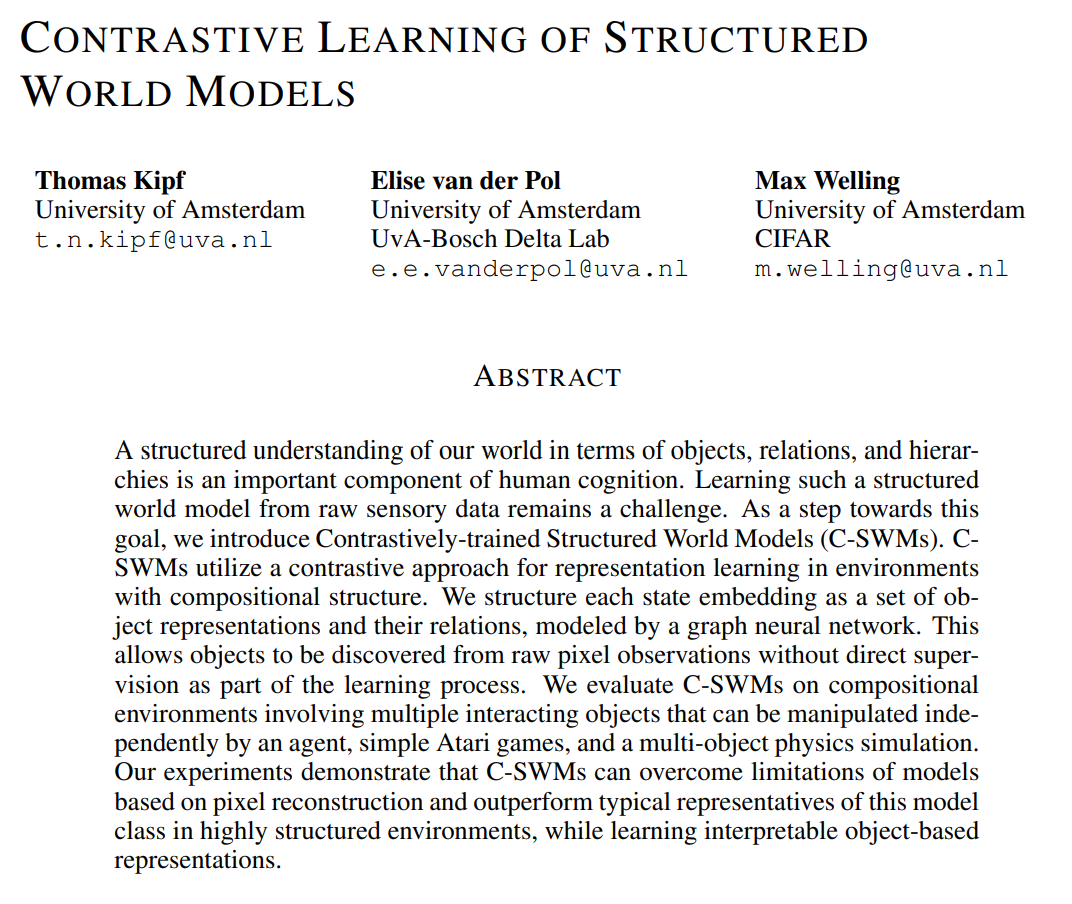 Learn object-oriented MDPs
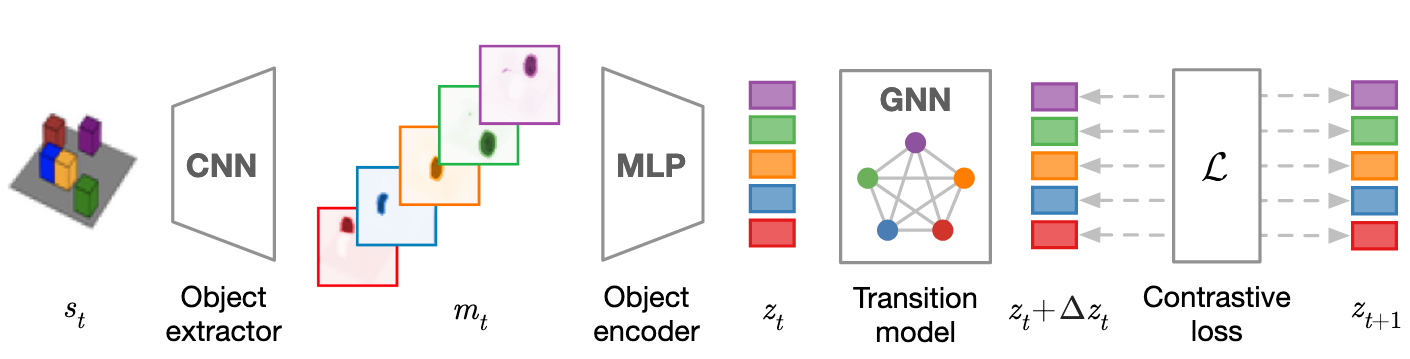 Further Reading
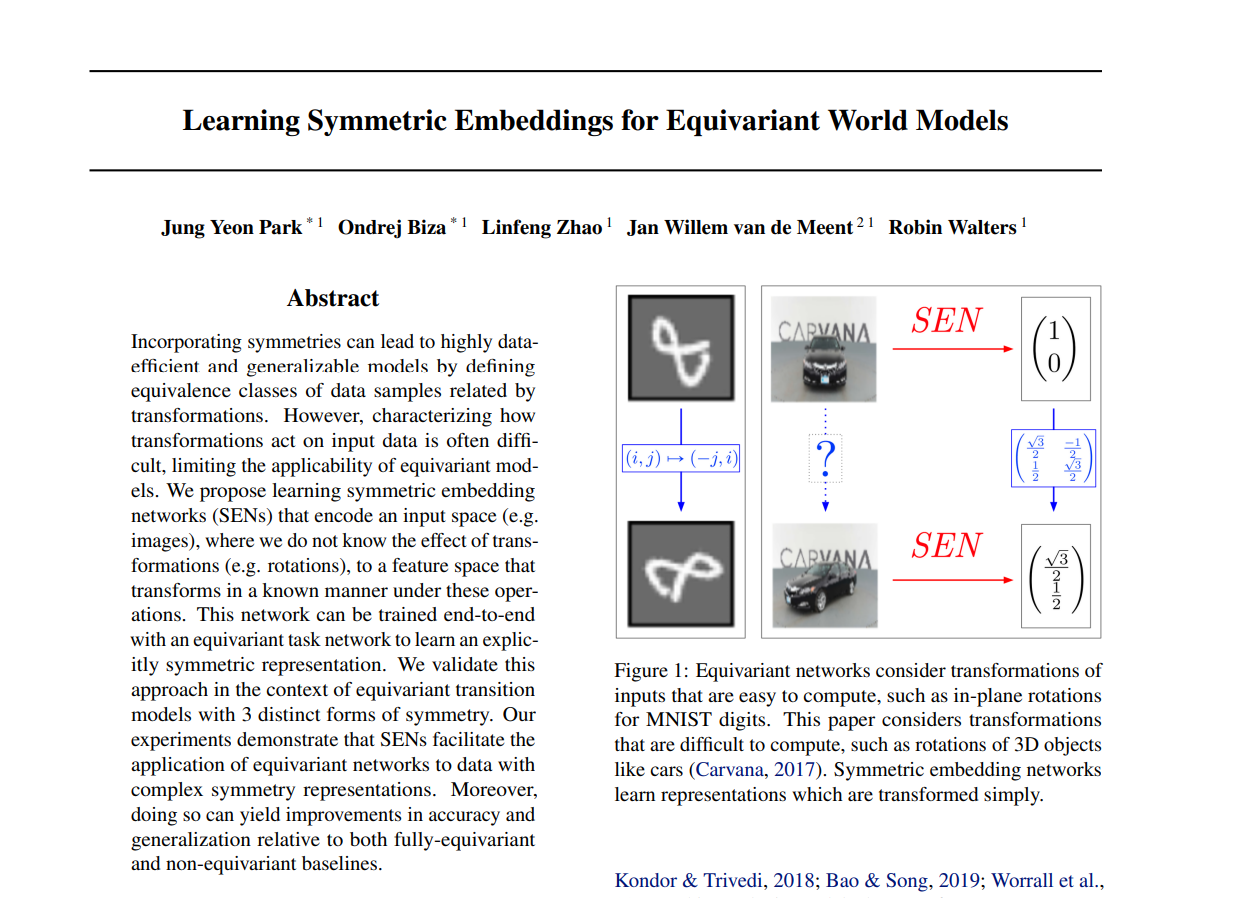 Equivariance + Object-oriented MDPs
Further Reading
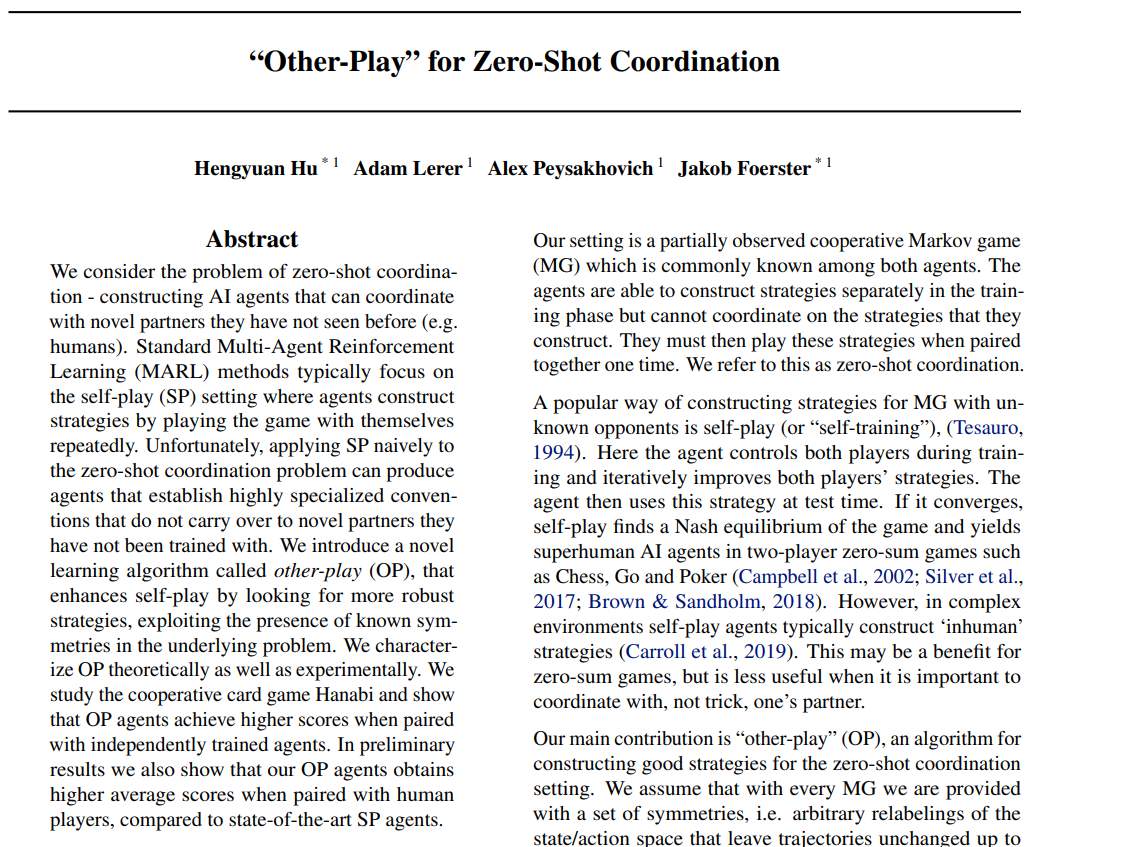 Symmetries over trajectories.
Further Reading
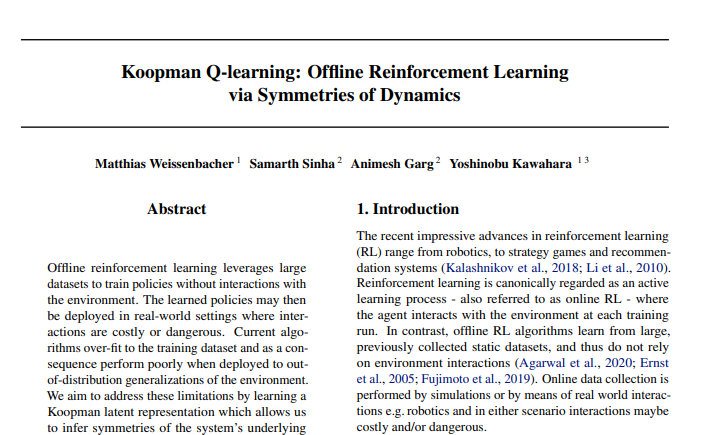 Koopman theory to obtain symmetries
(+rediscover our notion of action-equivariance)
Further Reading
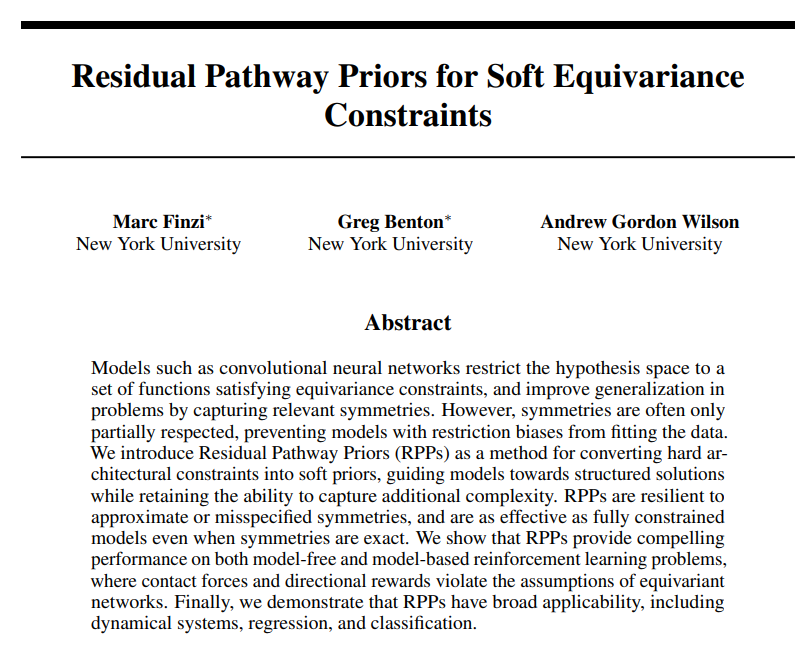 Soft priors instead of hard architecture constraints
Challenges Ahead
Symmetries in factored MDPs, or under partial observability

Learning symmetries 

Exploiting approximate symmetries, and partial symmetries
Find me online: 
 📧  evanderpol@microsoft.com             
       @ElisevanderPol     
 🌐  elisevanderpol.nl
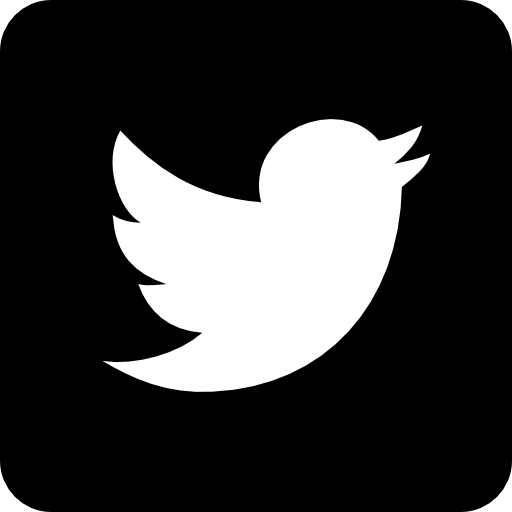 Distributable Symmetries
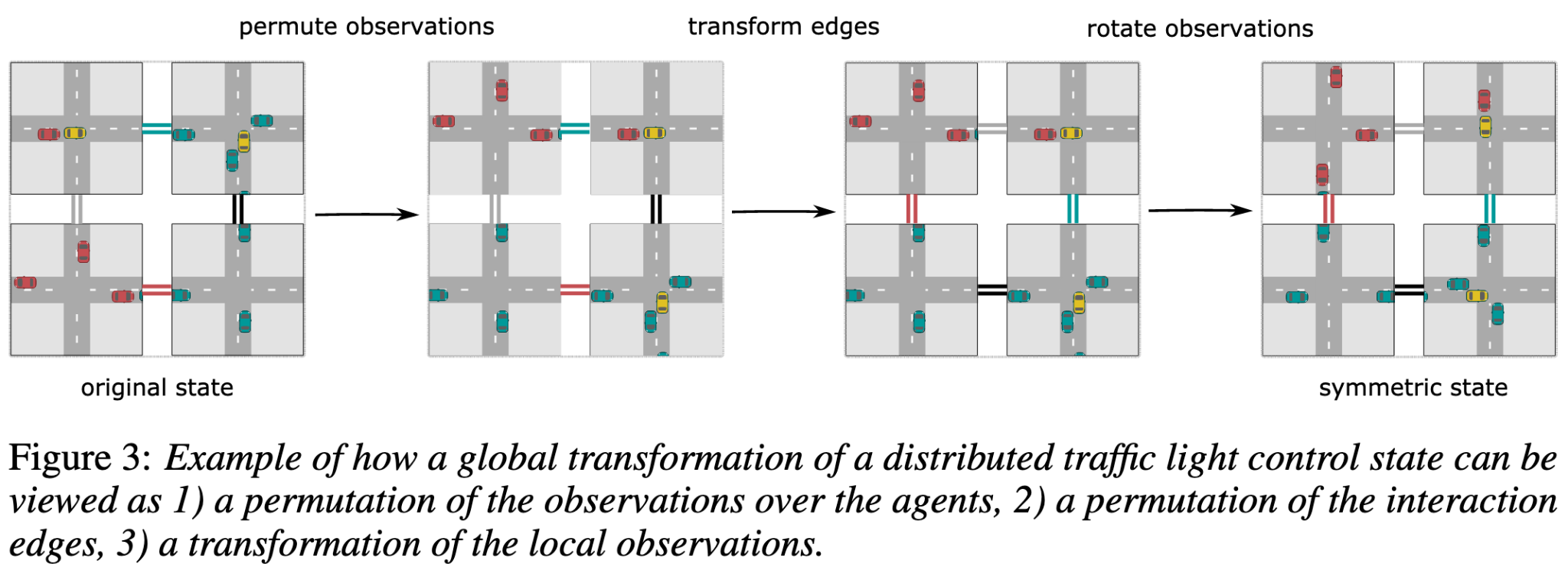 Symmetrizer
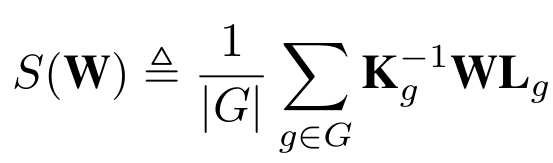 turns      into an equivariant matrix
Use           to find basis for equivariant subspace.
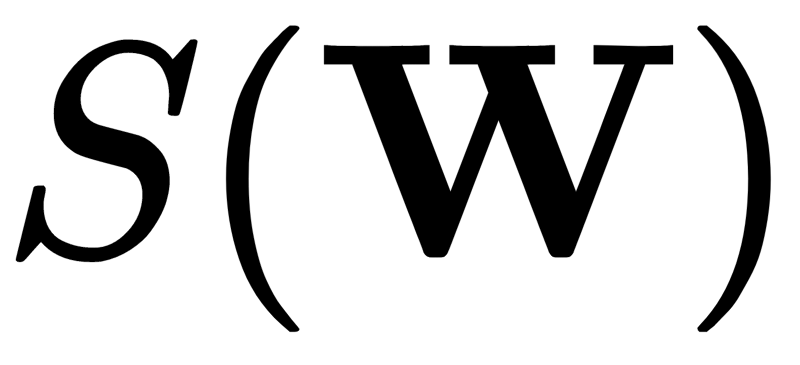 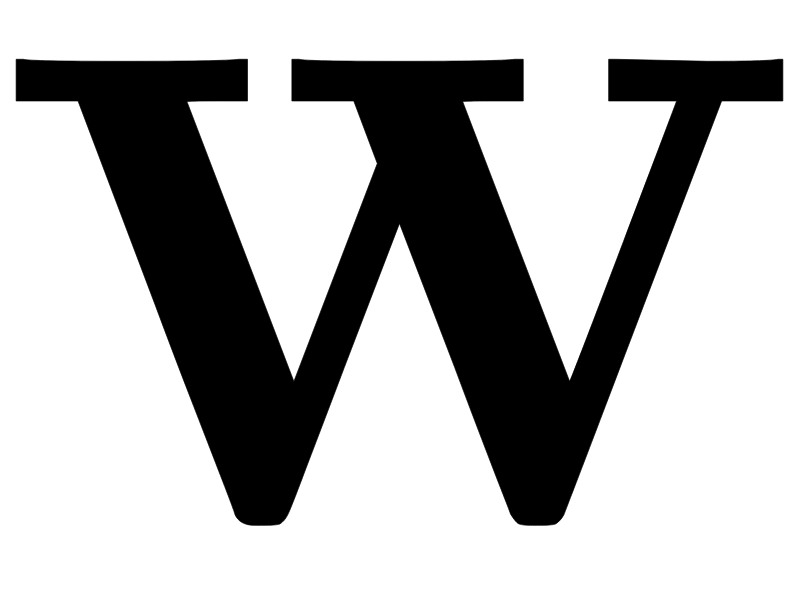 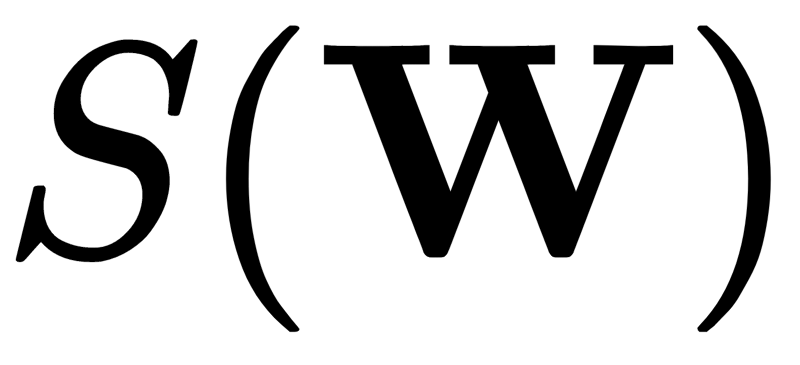 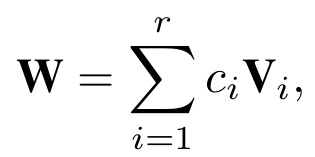 Plannable Approximations to MDP Homomorphisms:
Equivariance under Actions
(van der Pol, Kipf, Oliehoek & Welling, AAMAS, 2020)

Main insight: equivariance under actions 
    → Enforce Action-Equivariance constraints

Network becomes structure-preserving map
    → MDP Homomorphism
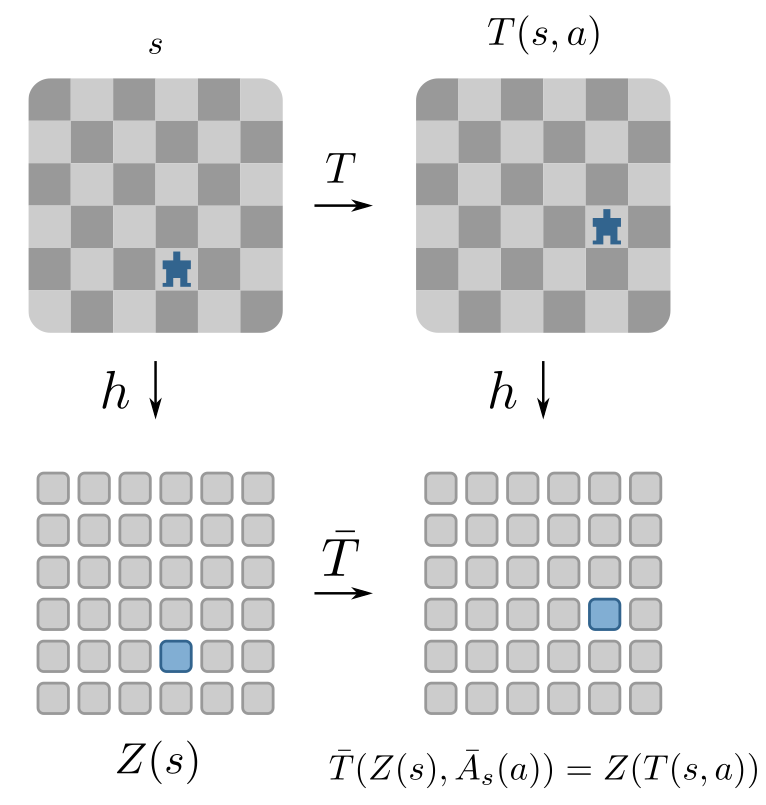 Approach - use principle of MDP homomorphism
MDP-homomorphism constraints for action-equivariance







Prevent trivial solution with negative samples (contrastive loss, triplet loss)
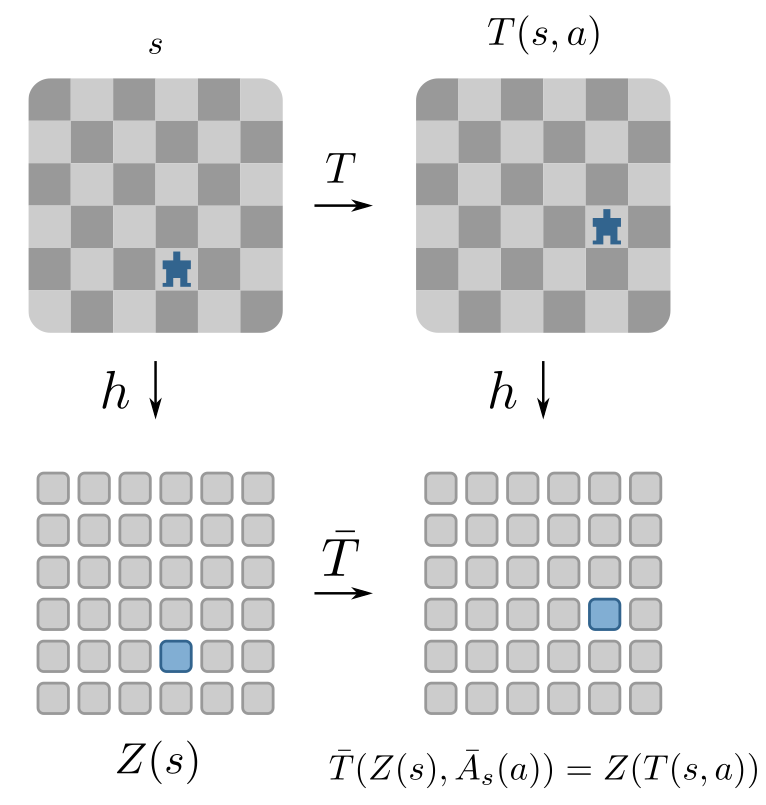 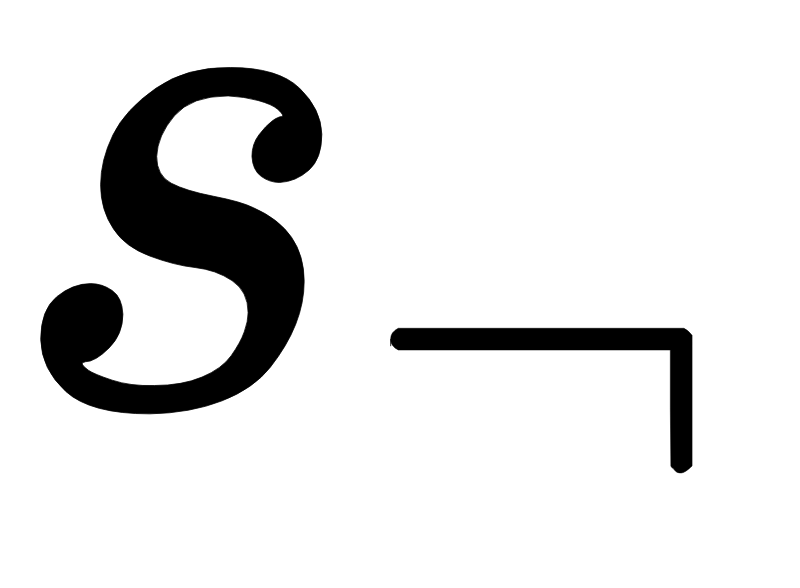 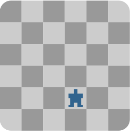 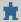 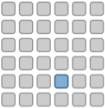 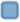 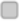 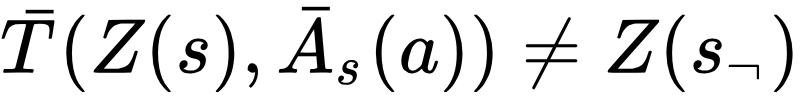 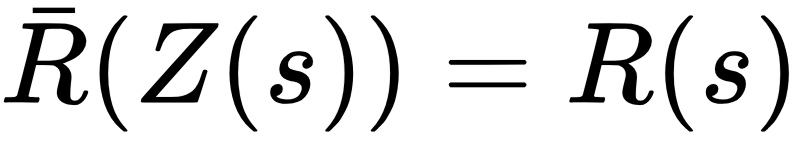 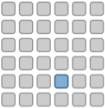 Model evaluation
Plan in latent MDP with Value Iteration
Evaluate found policy in original MDP
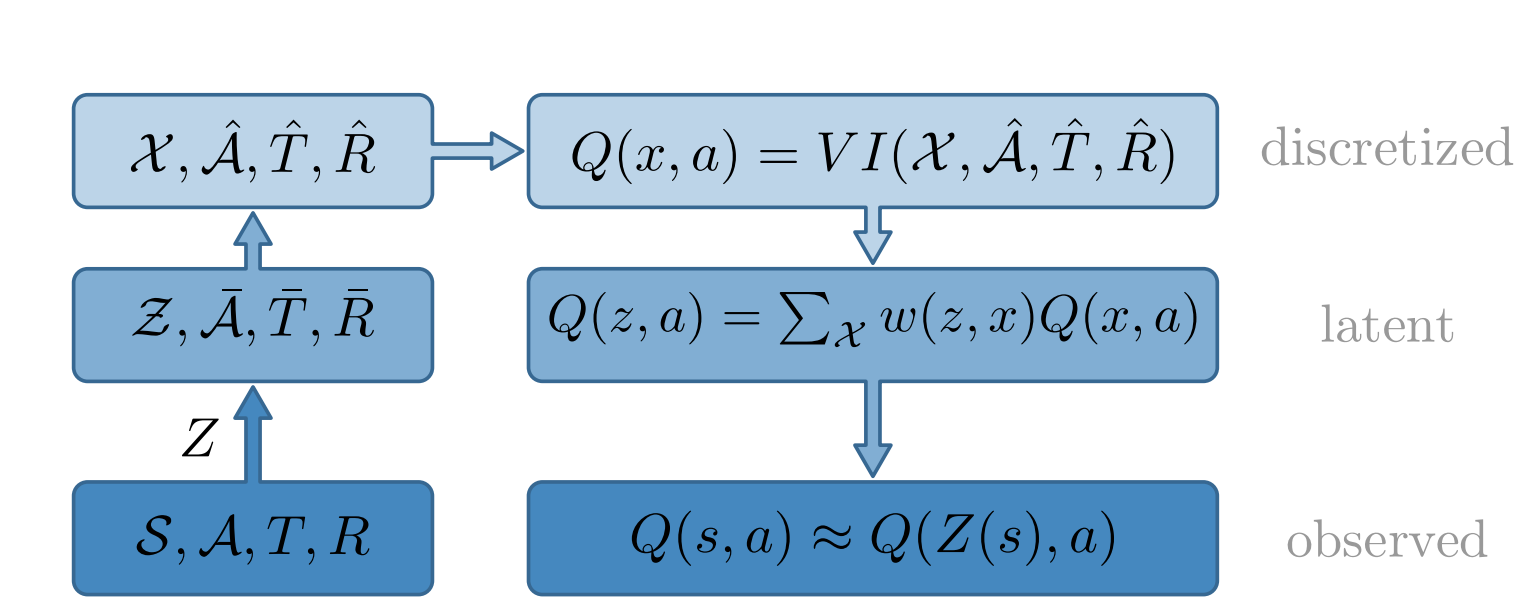 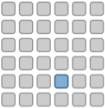 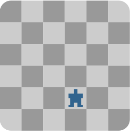 Plannable MDP Homomorphisms
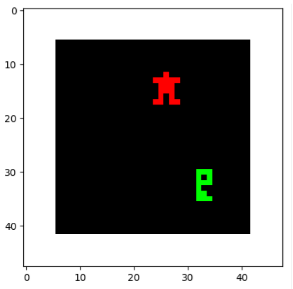 Trains in much fewer epochs than reconstruction baselines
CartPole-v0 in 100 trajectories
Able to generalize over objects & goals
Task: deliver key to corner
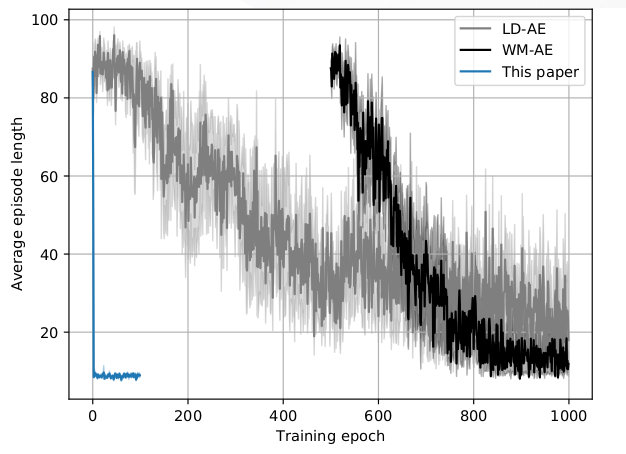 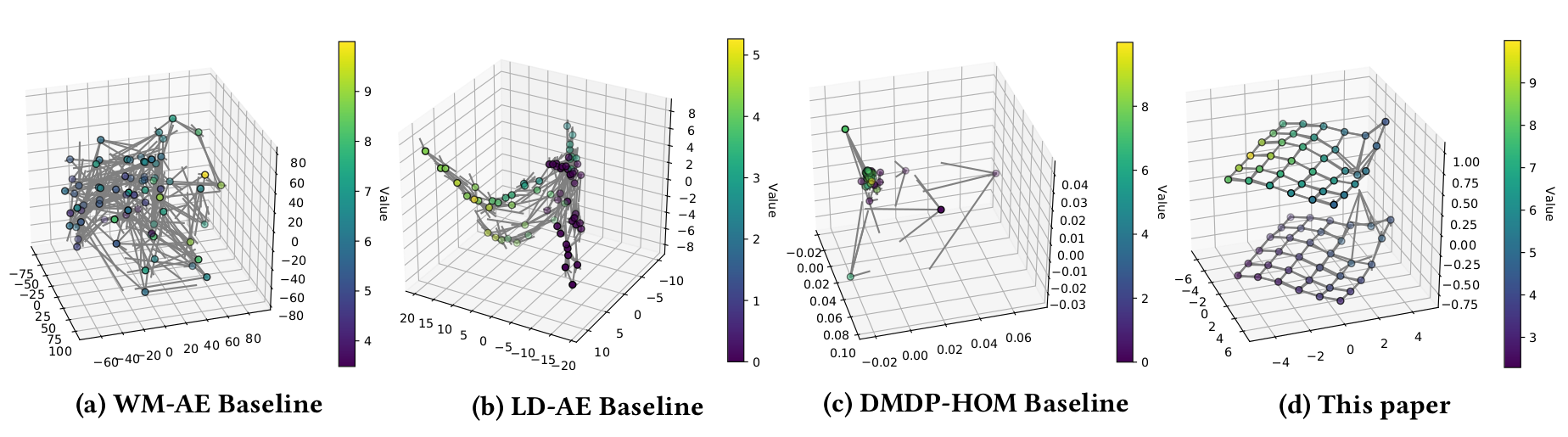 Abstract MDP. Nodes: abstract states, edges: abstract transitions, color: predicted value.
Plan performance per epoch
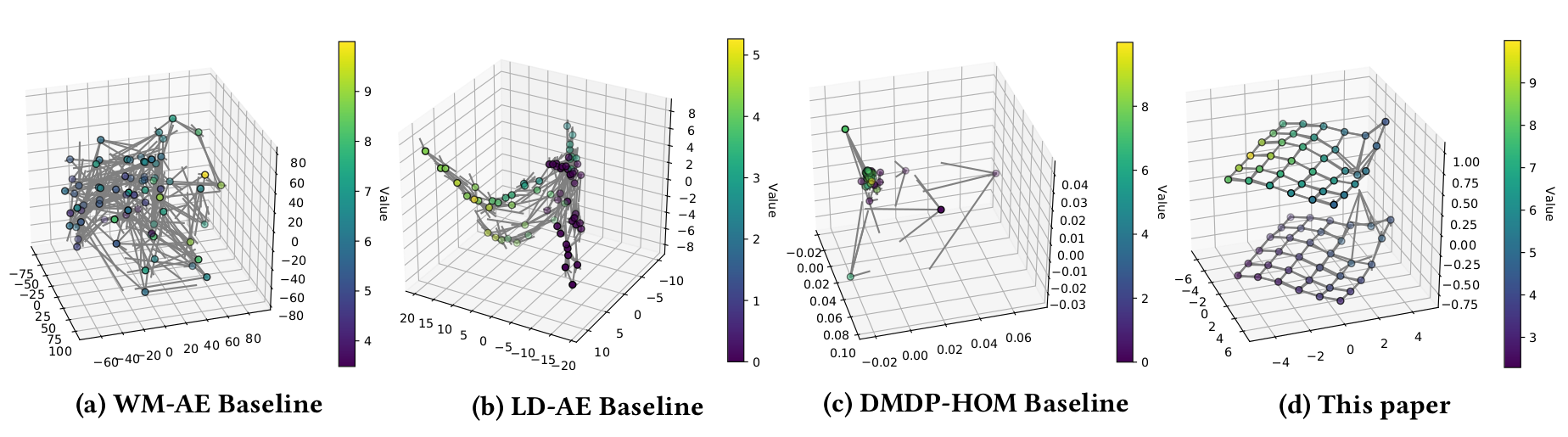 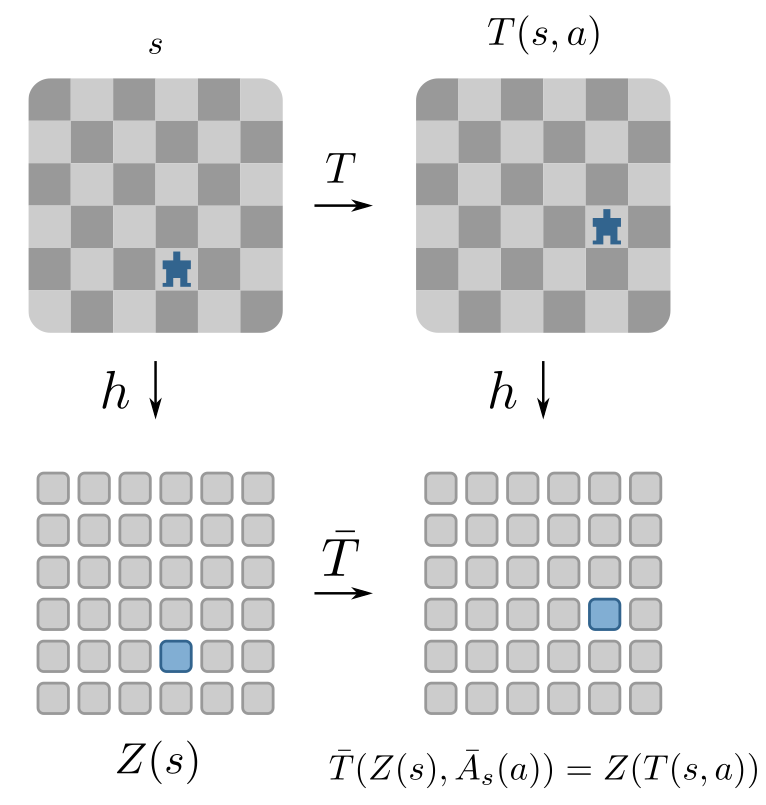 Conclusion
Action equivariance for representations in model-based RL

Contrastive loss learns an MDP homomorphism 

Better exact planning compared to reconstruction & non-contrastive baselines


See the paper for more details! (van der Pol, Kipf, Oliehoek & Welling, AAMAS 2020)